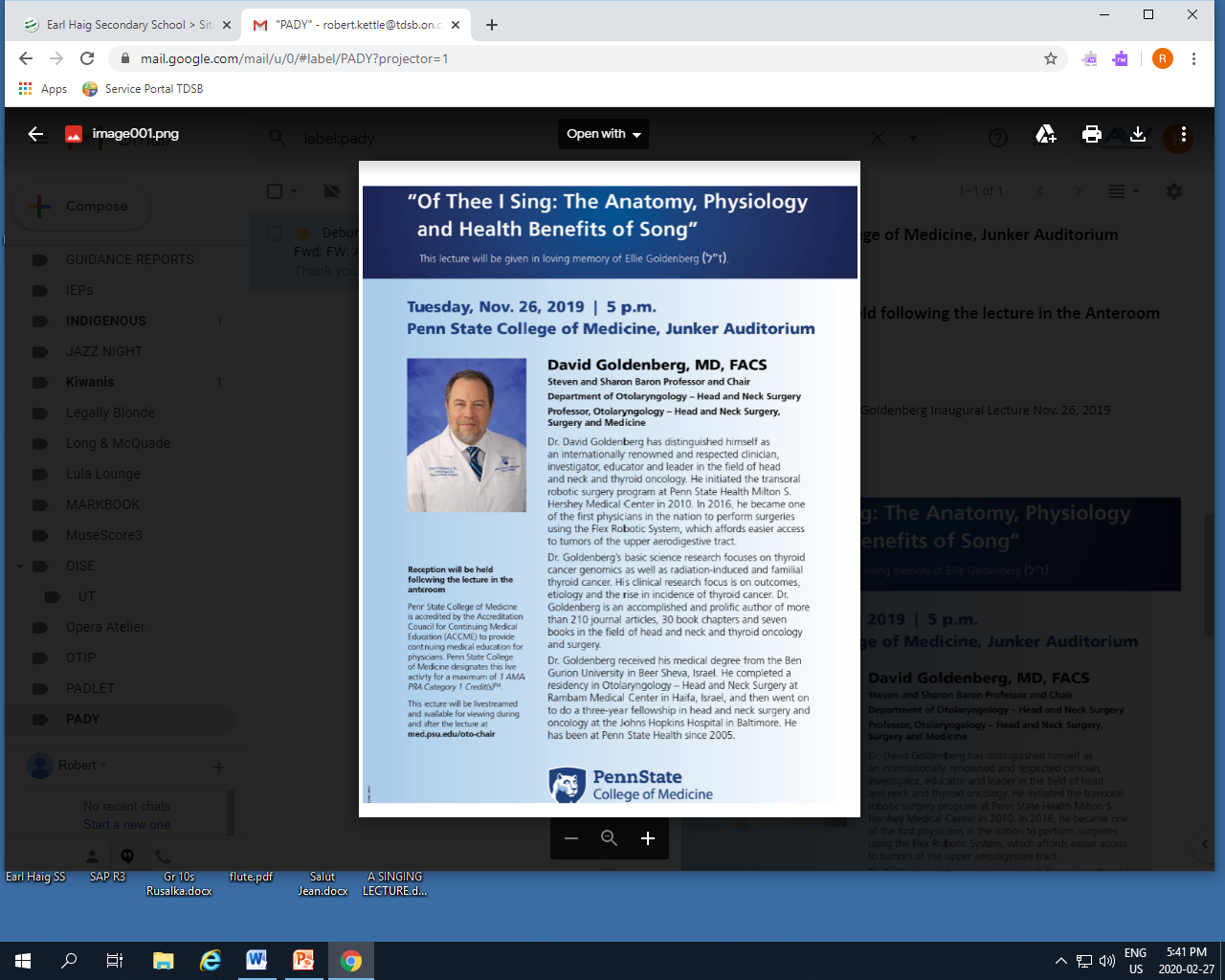 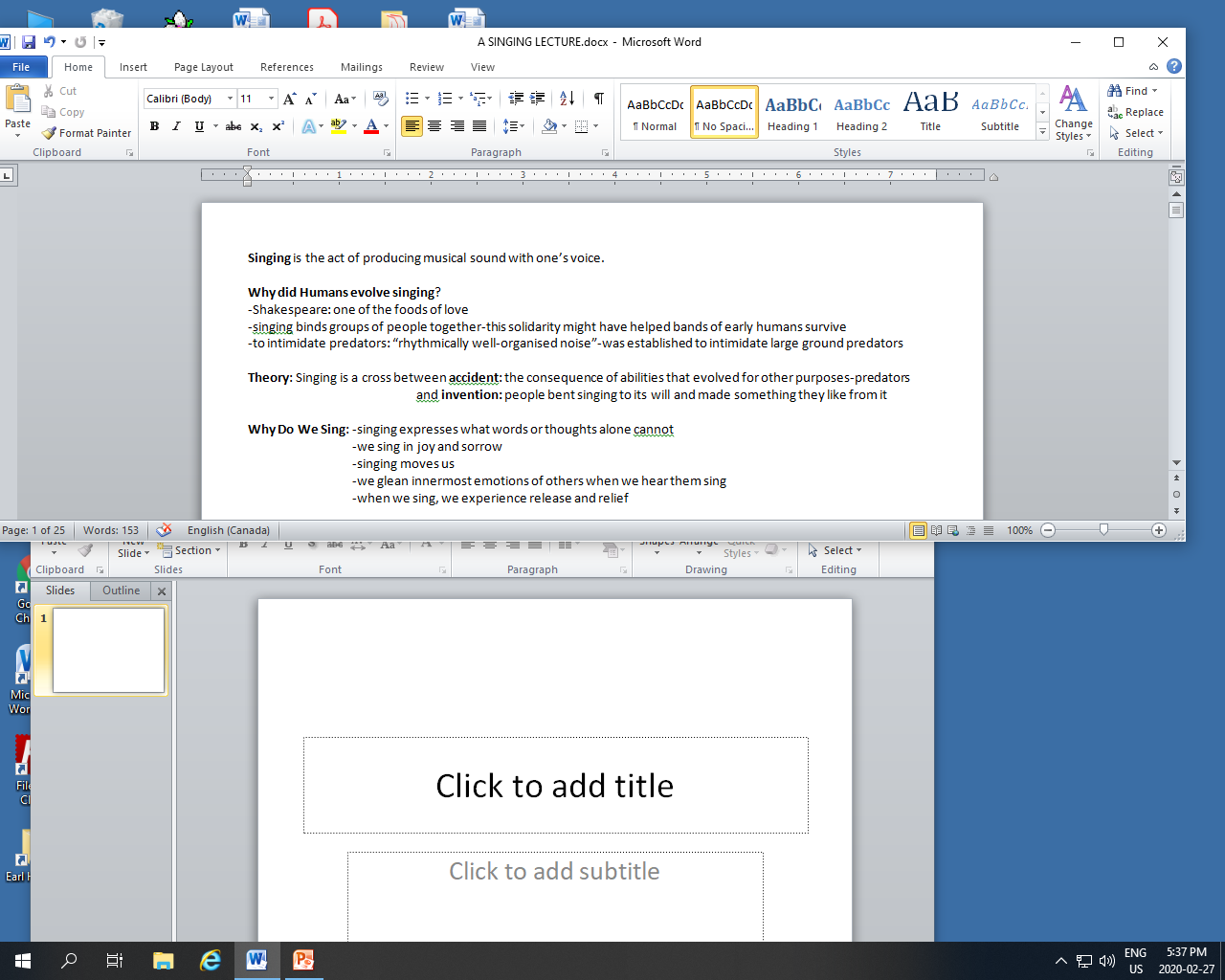 How do we sing:
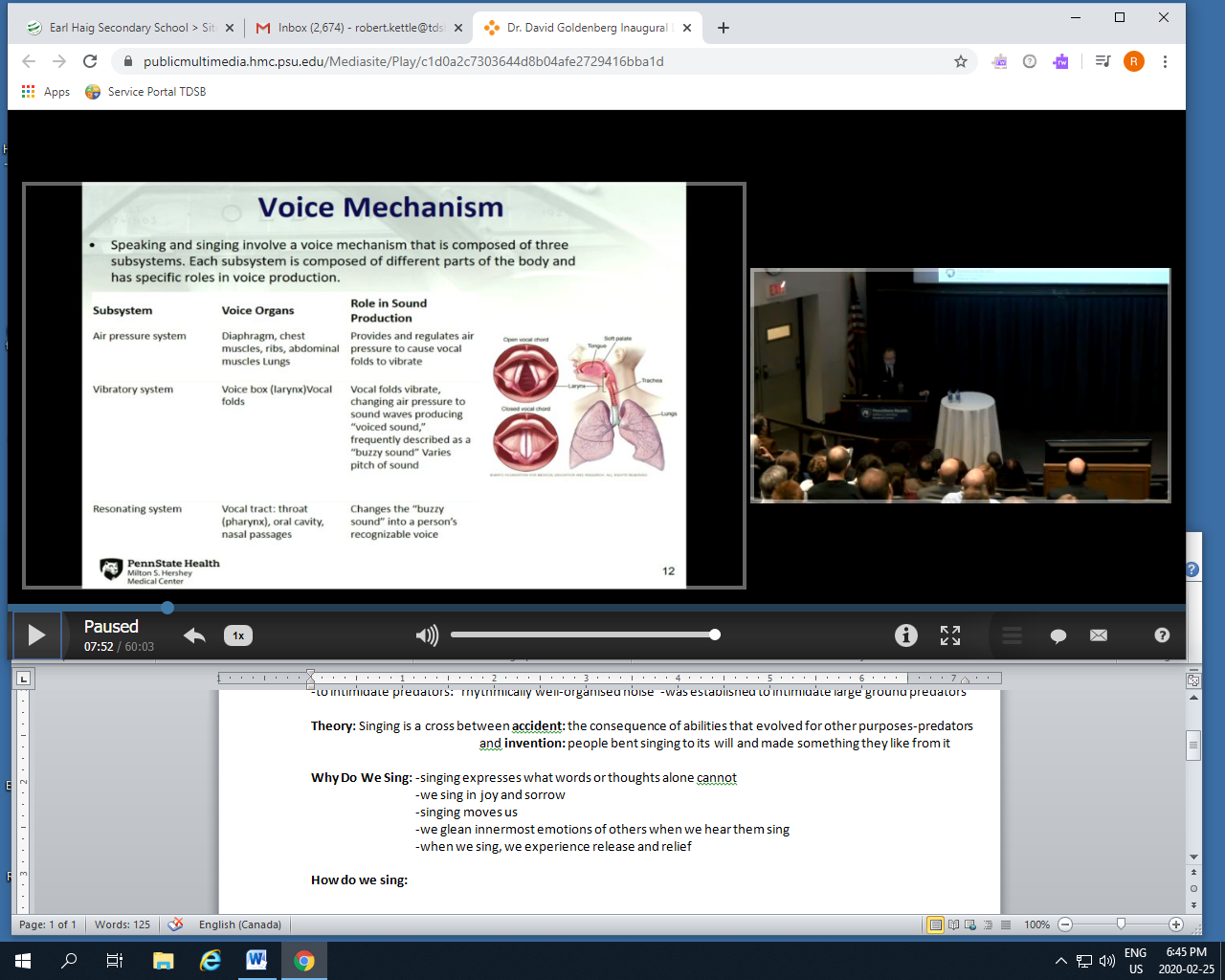 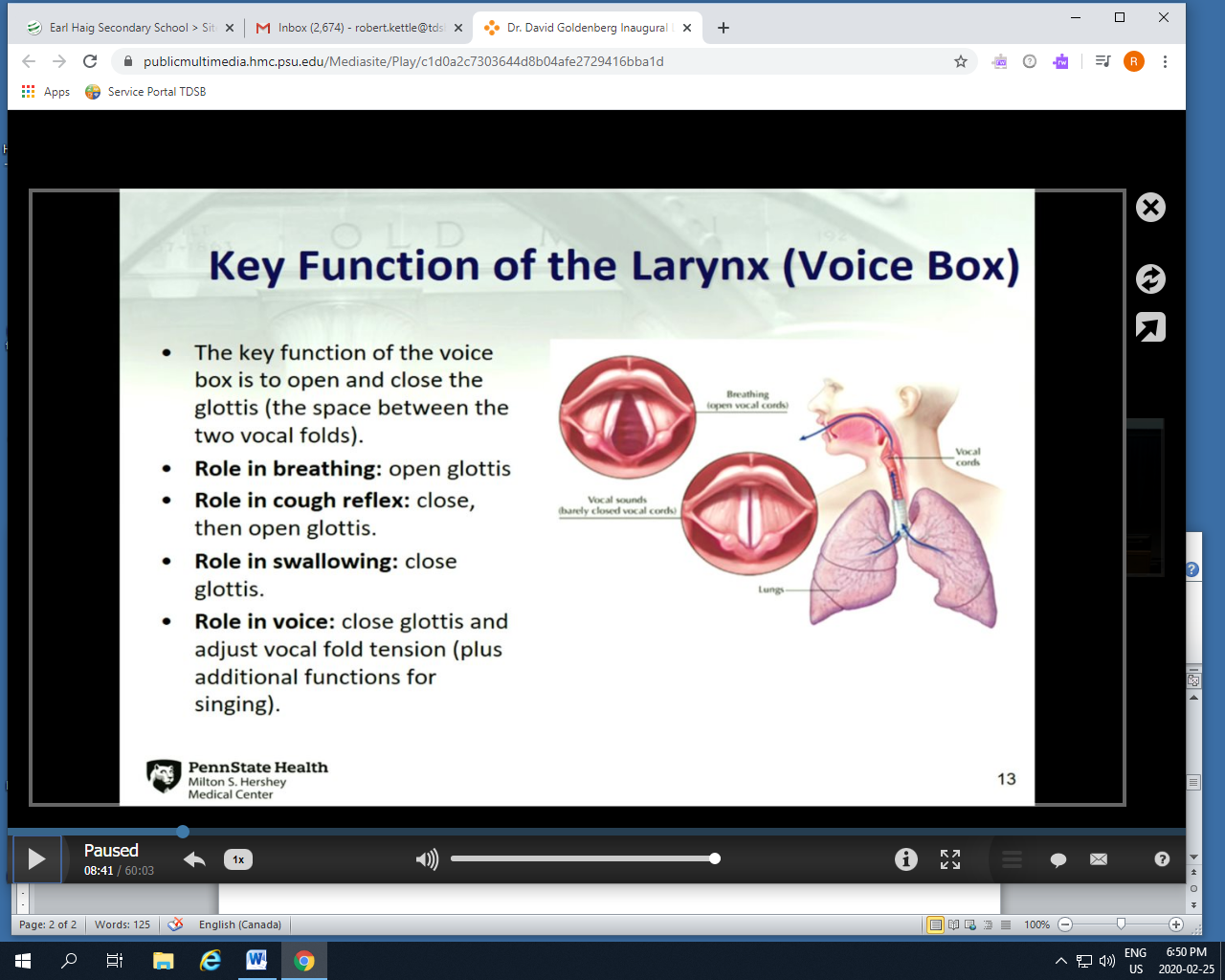 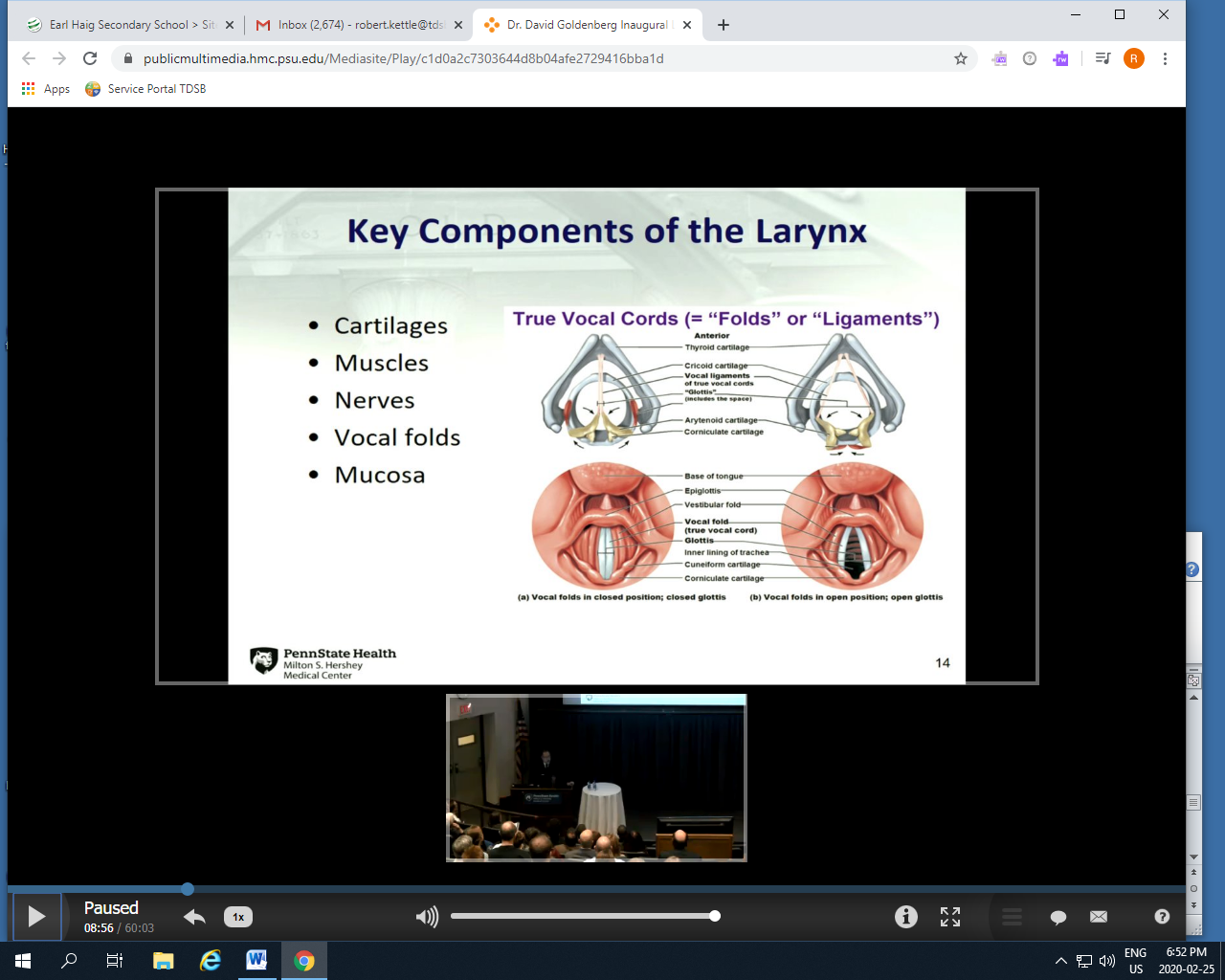 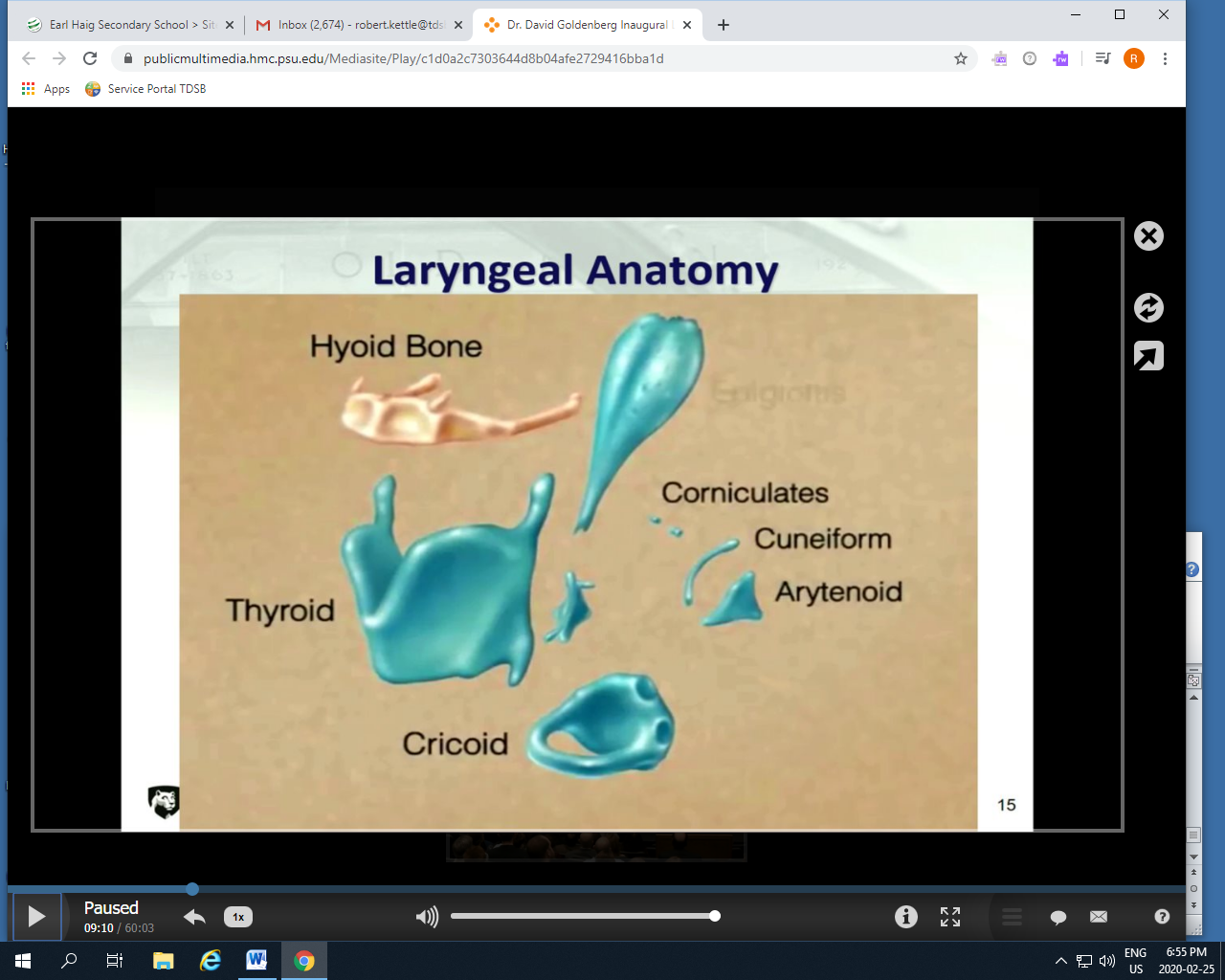 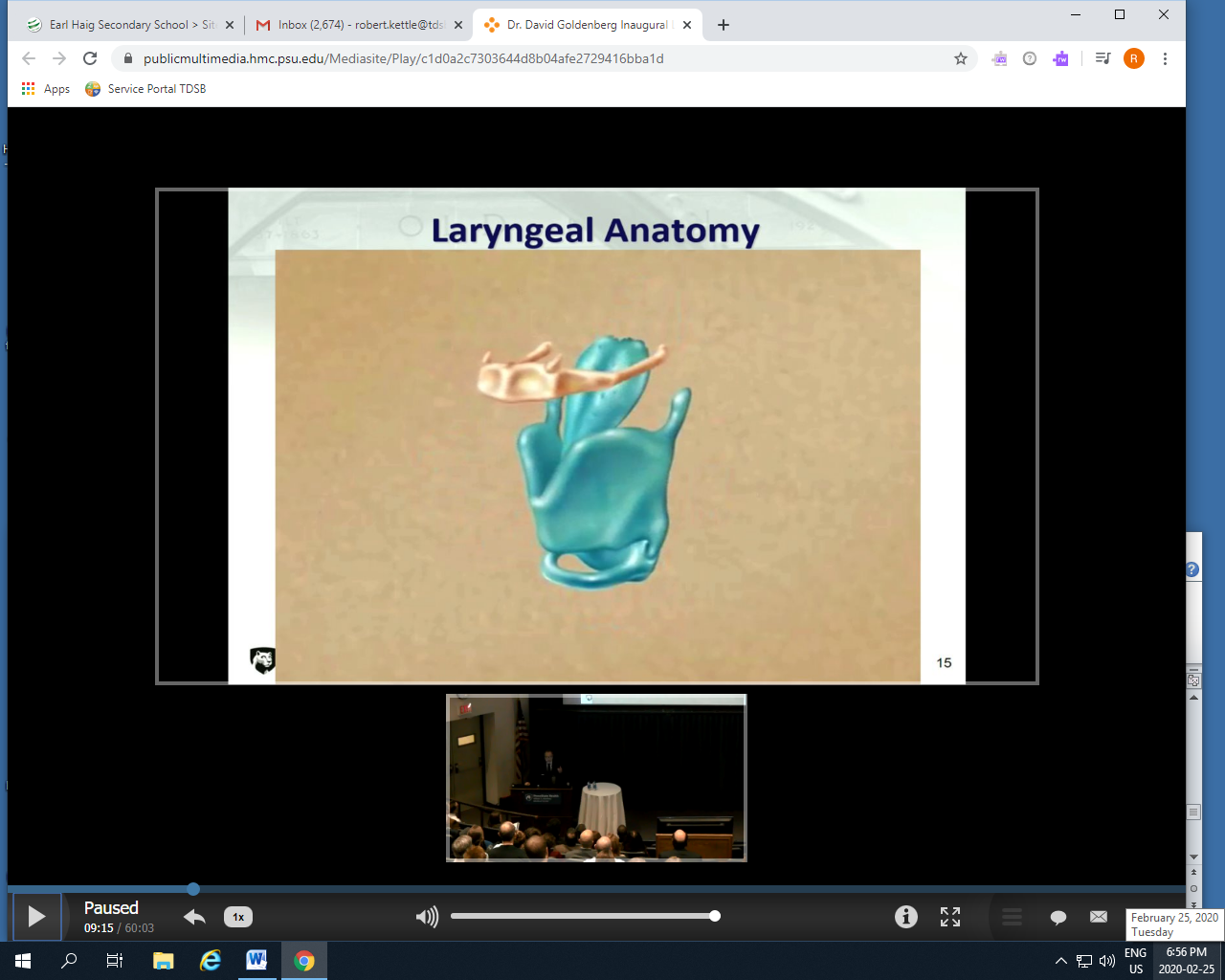 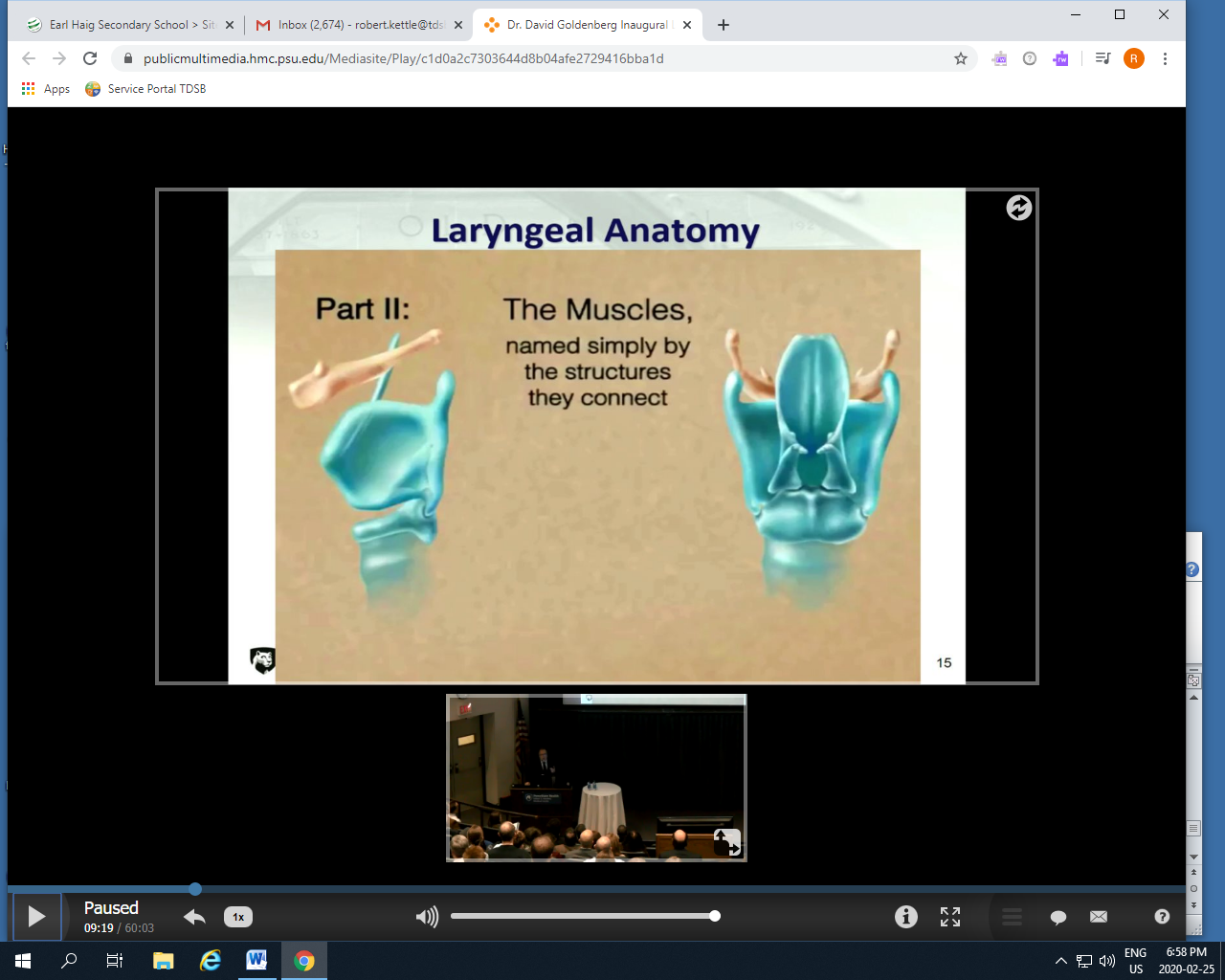 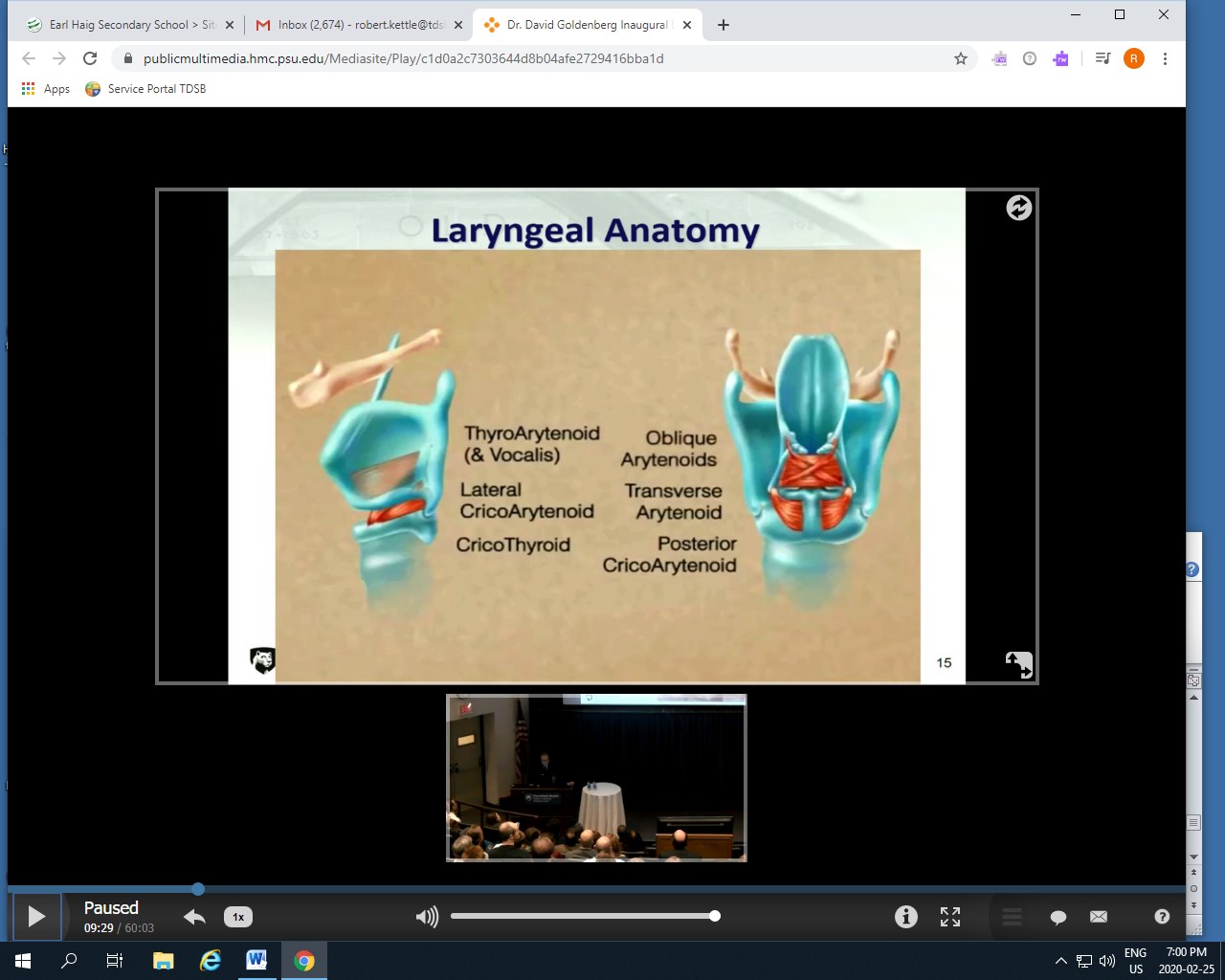 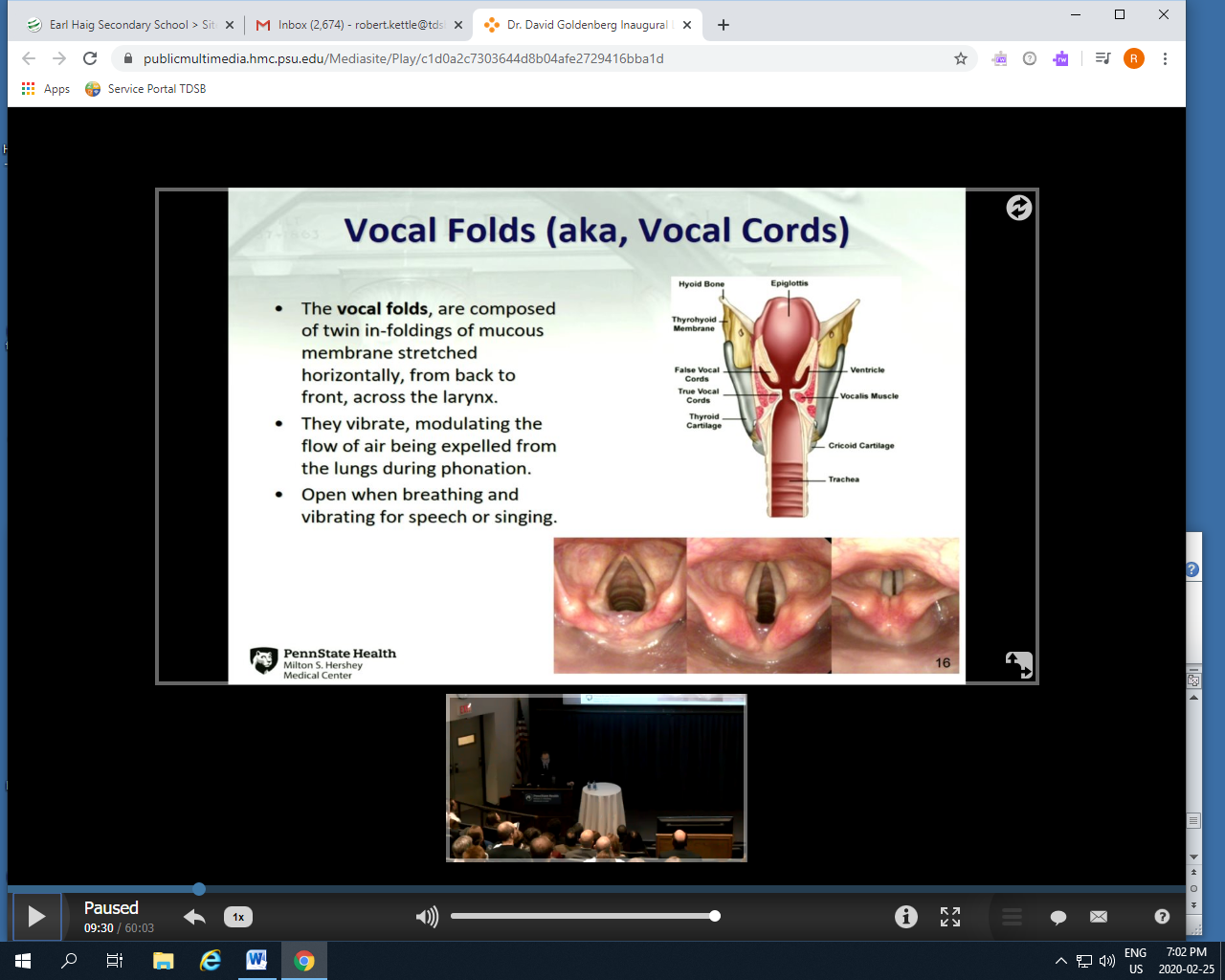 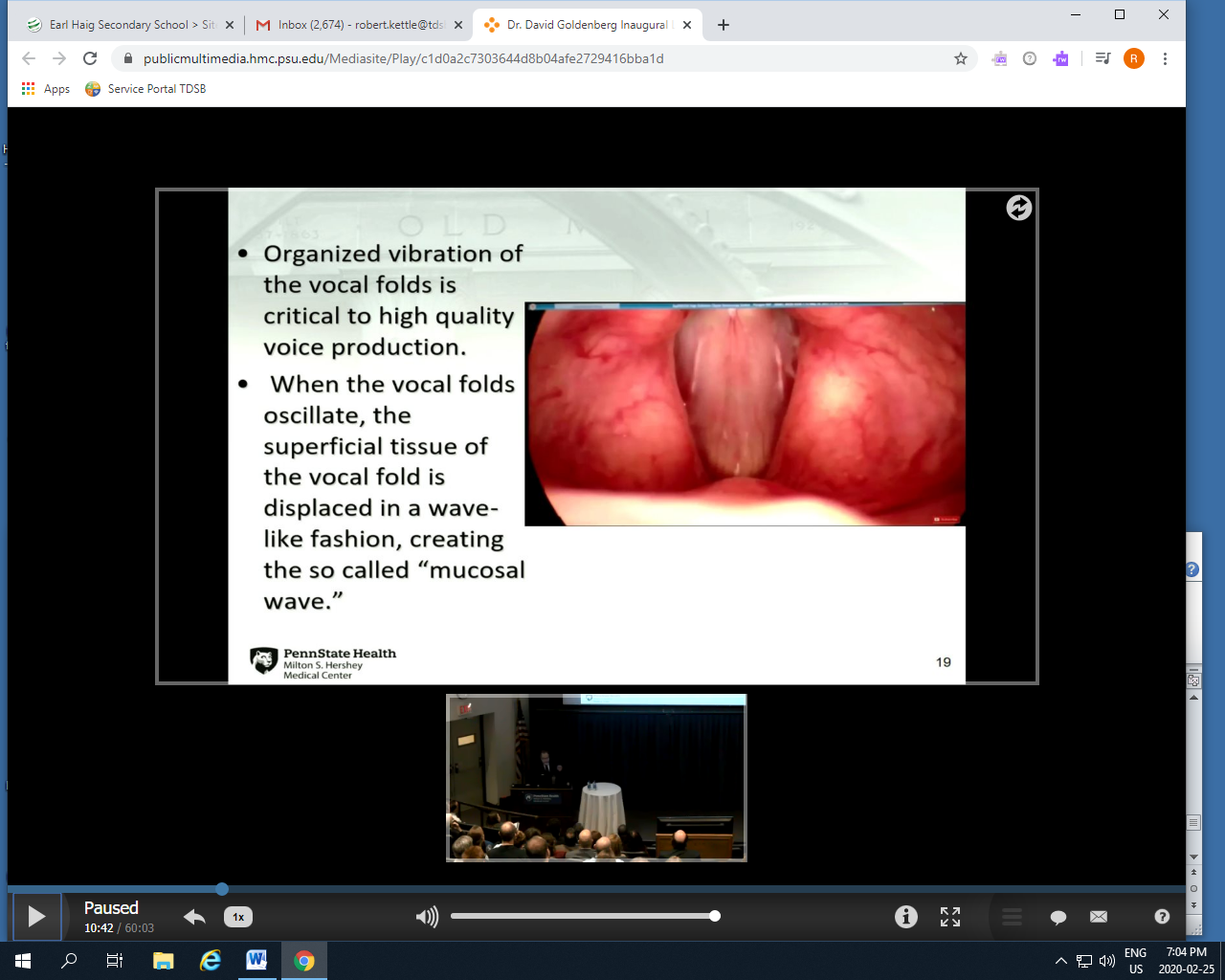 Vocal folds pulsate from bottom to top
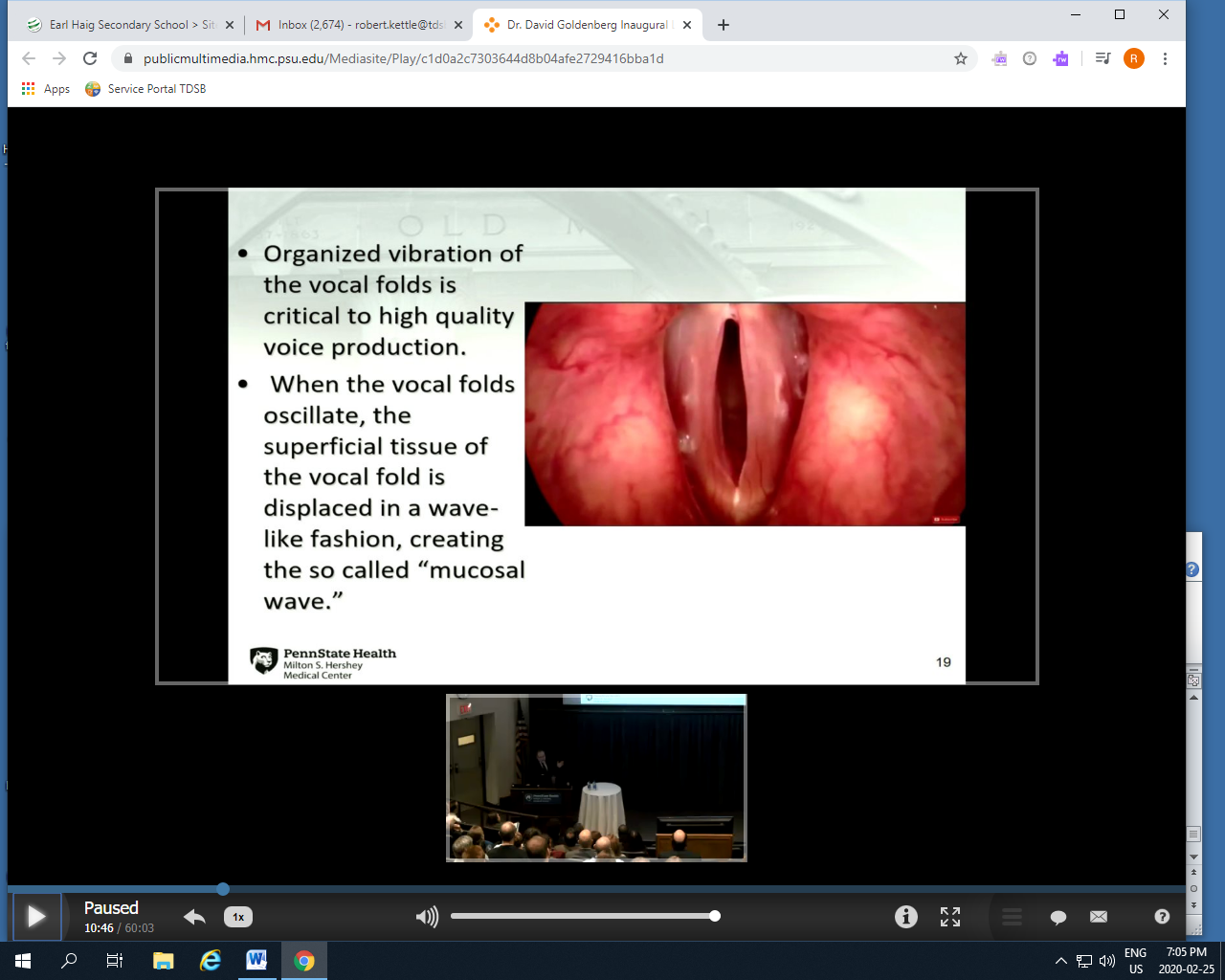 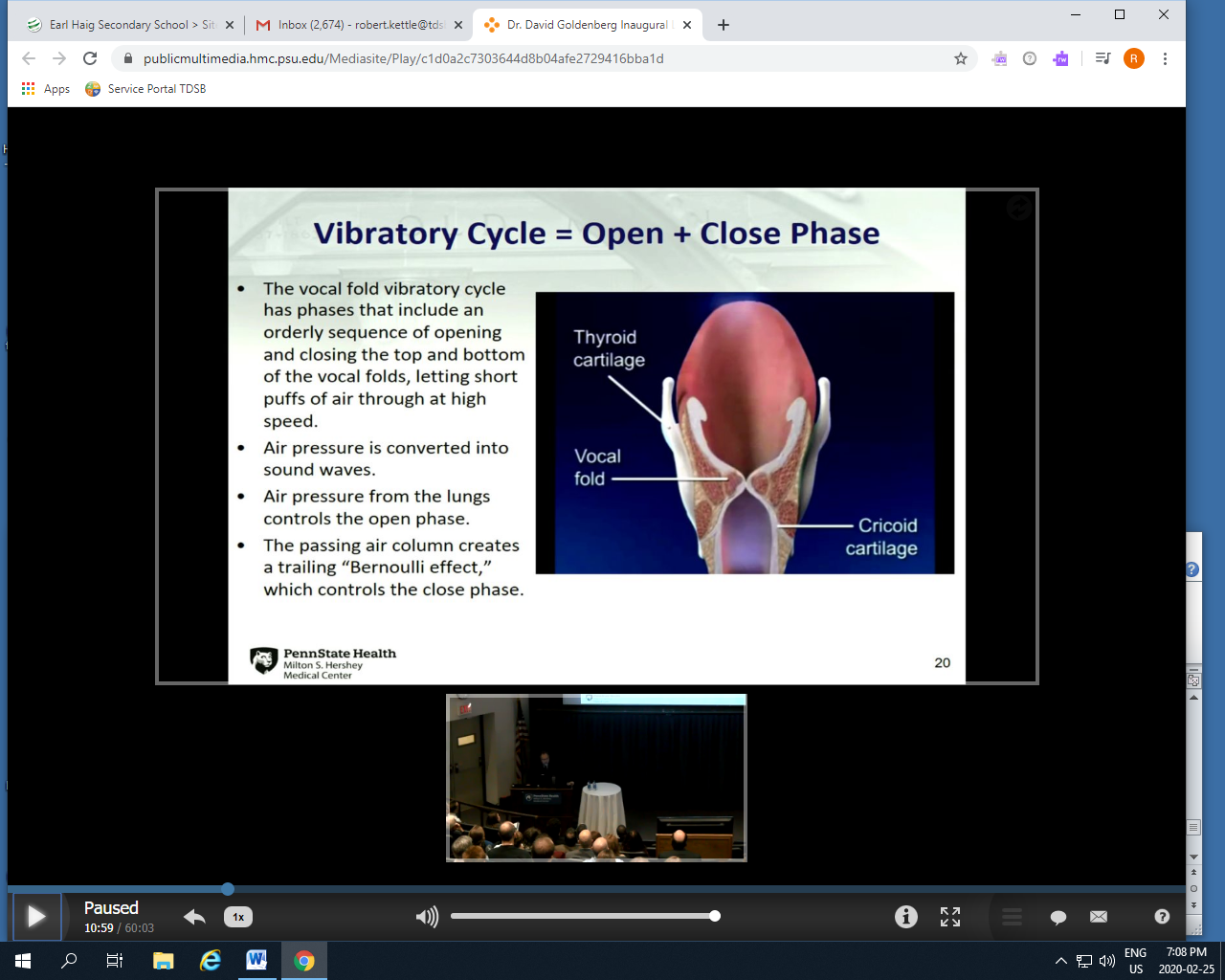 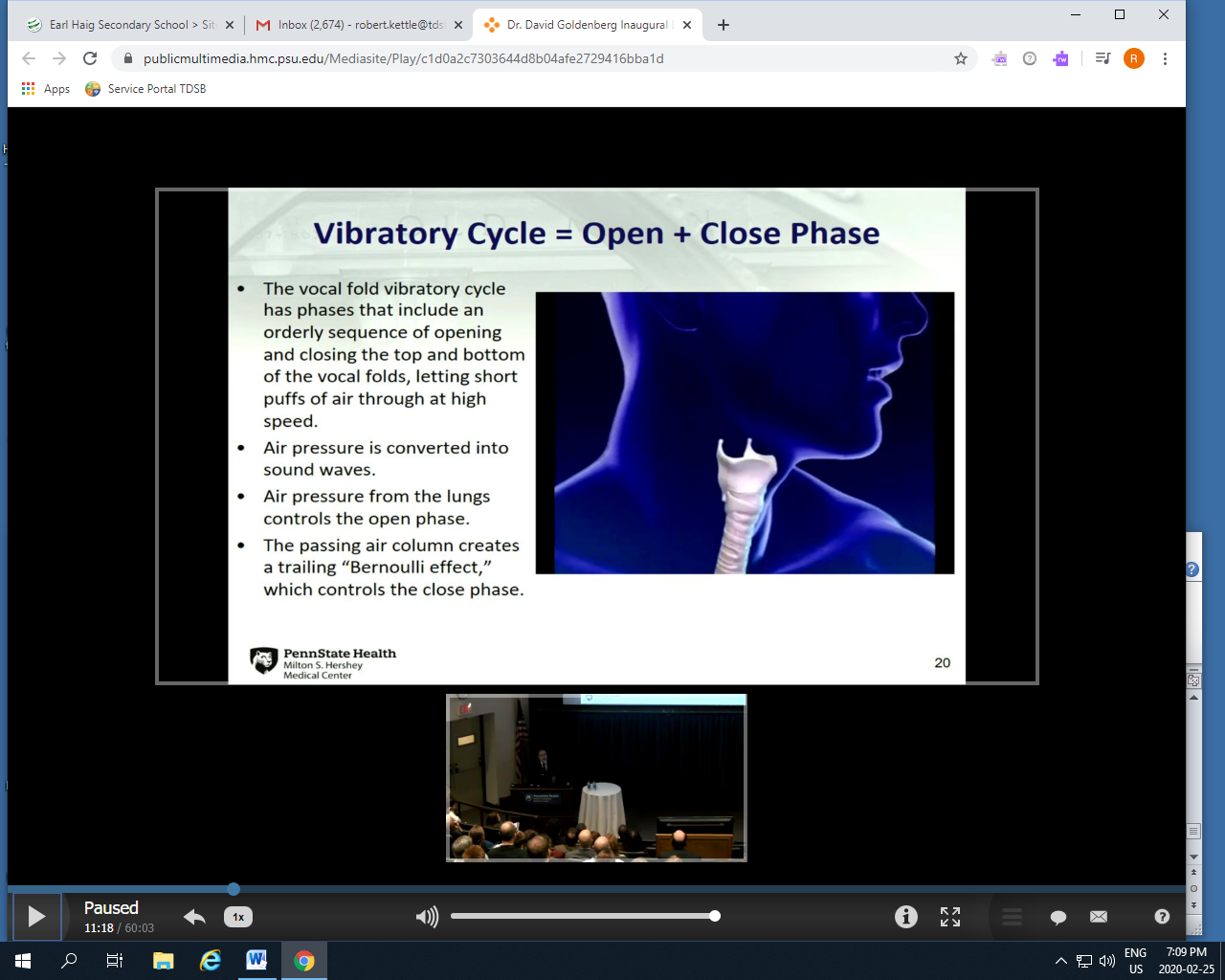 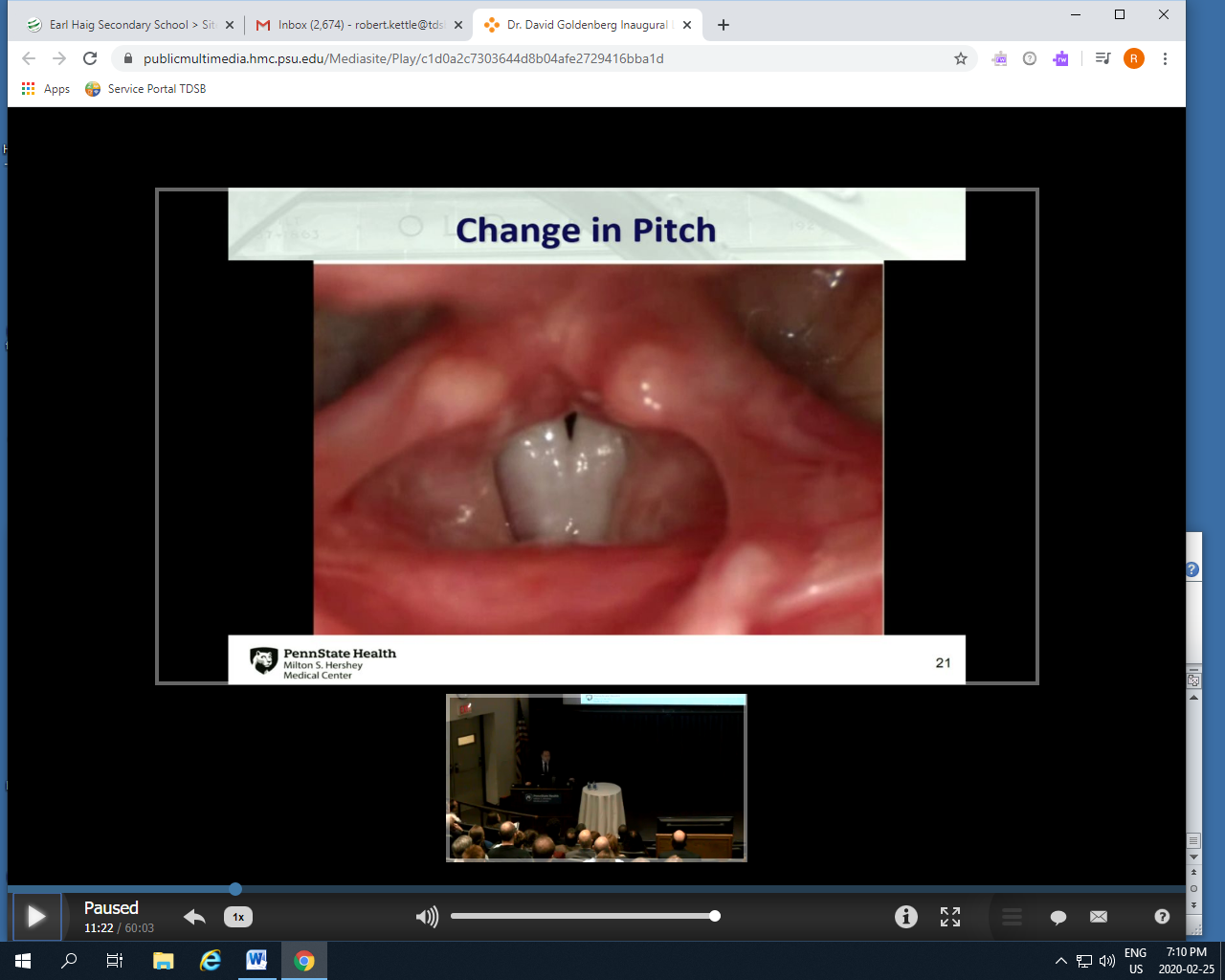 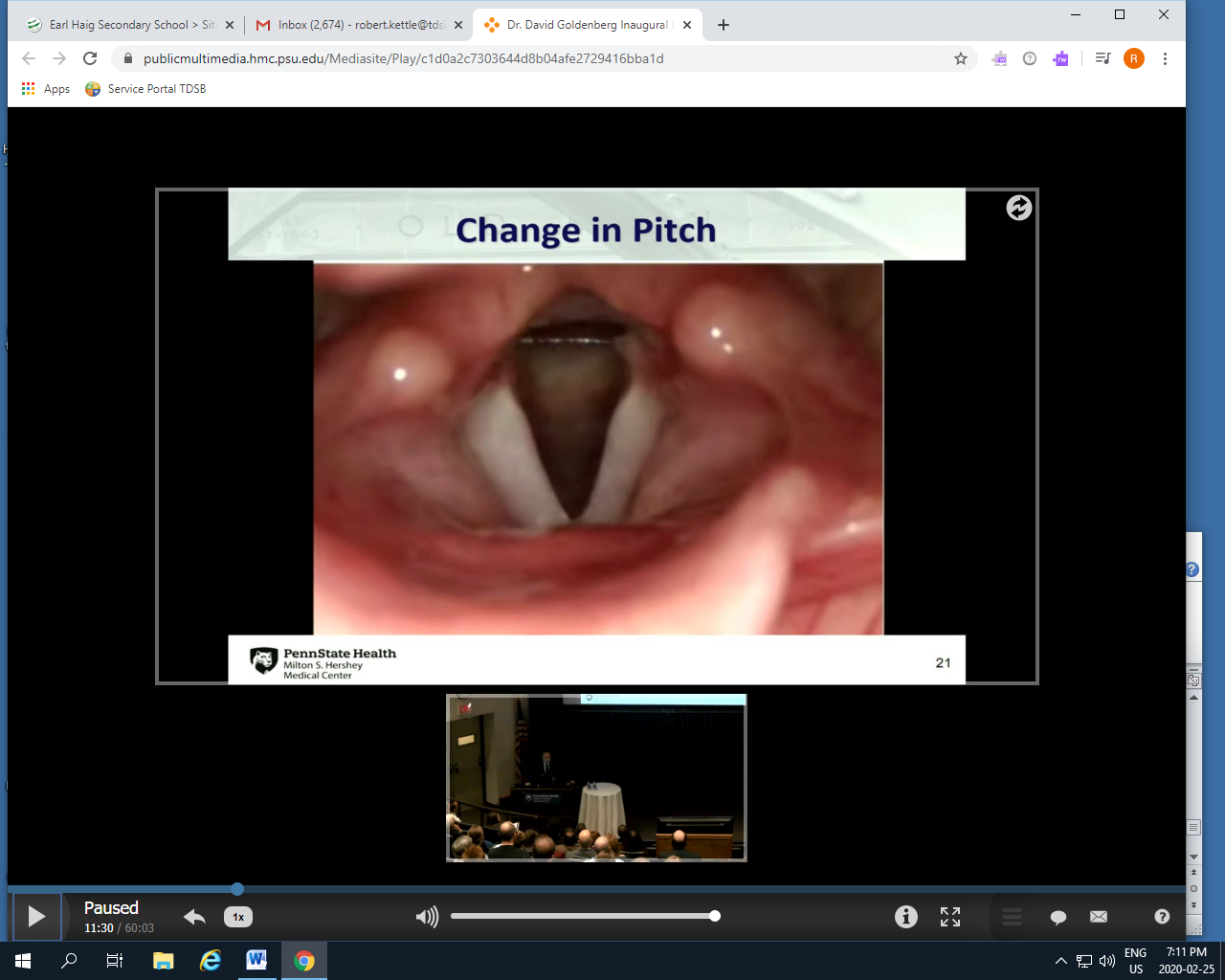 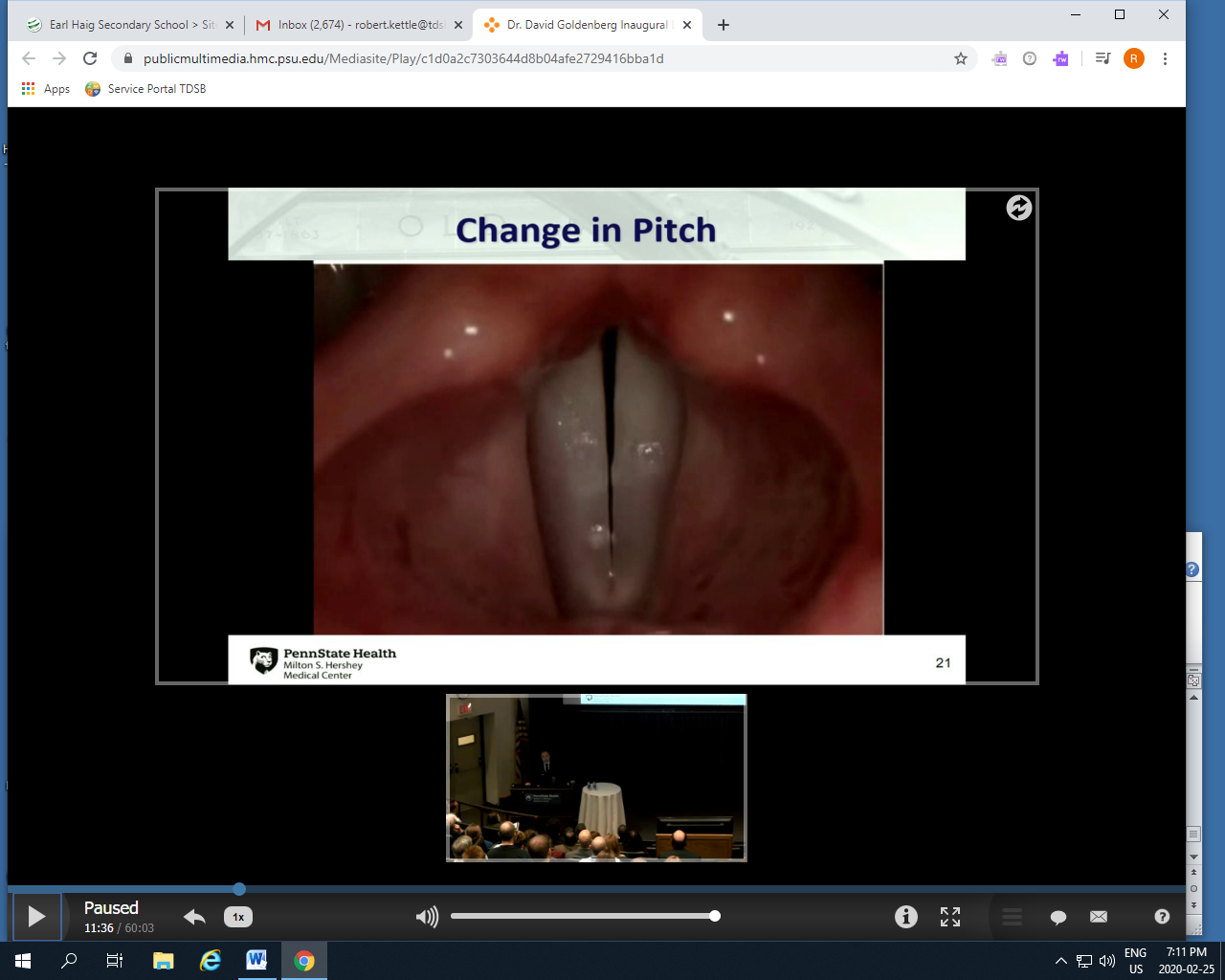 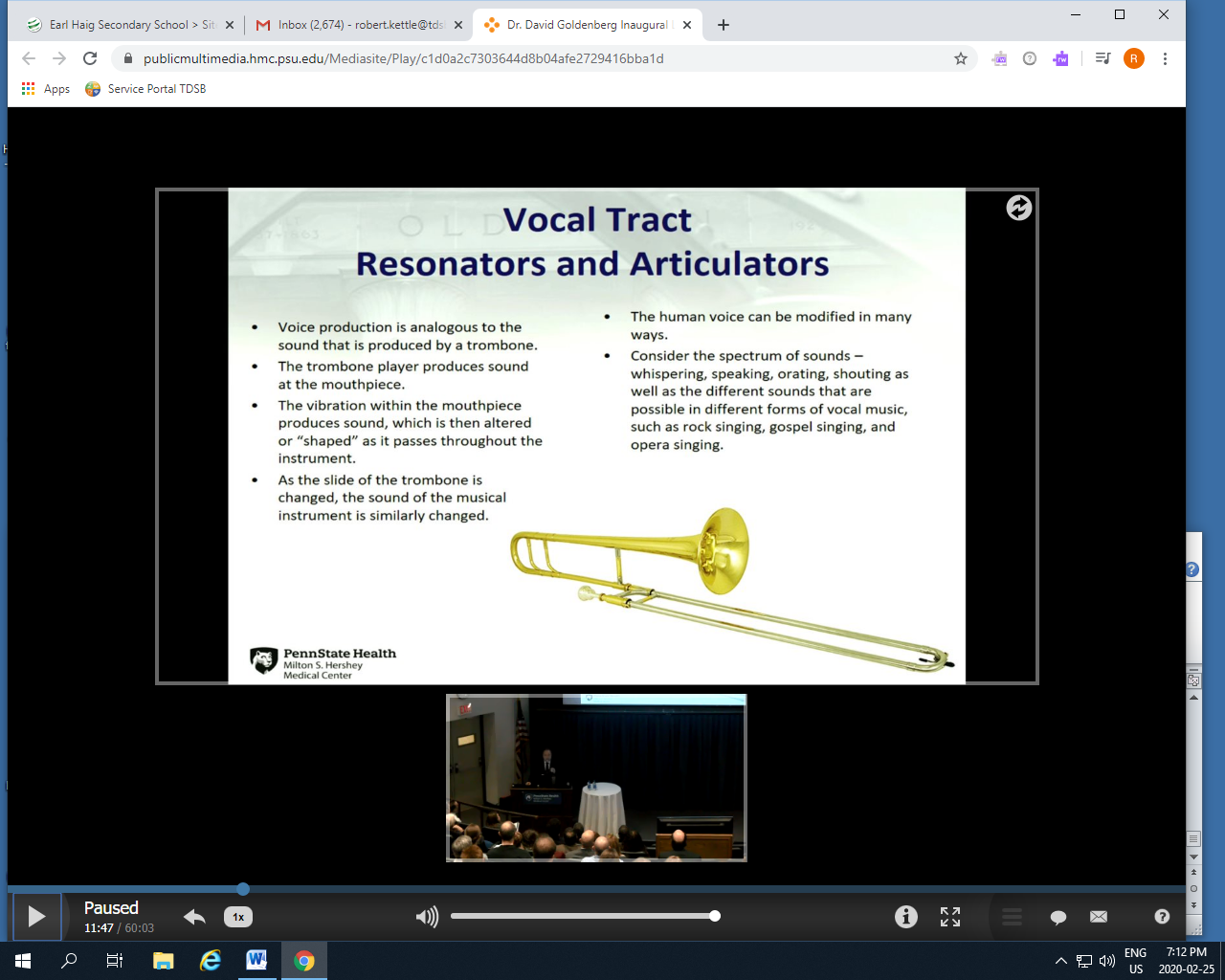 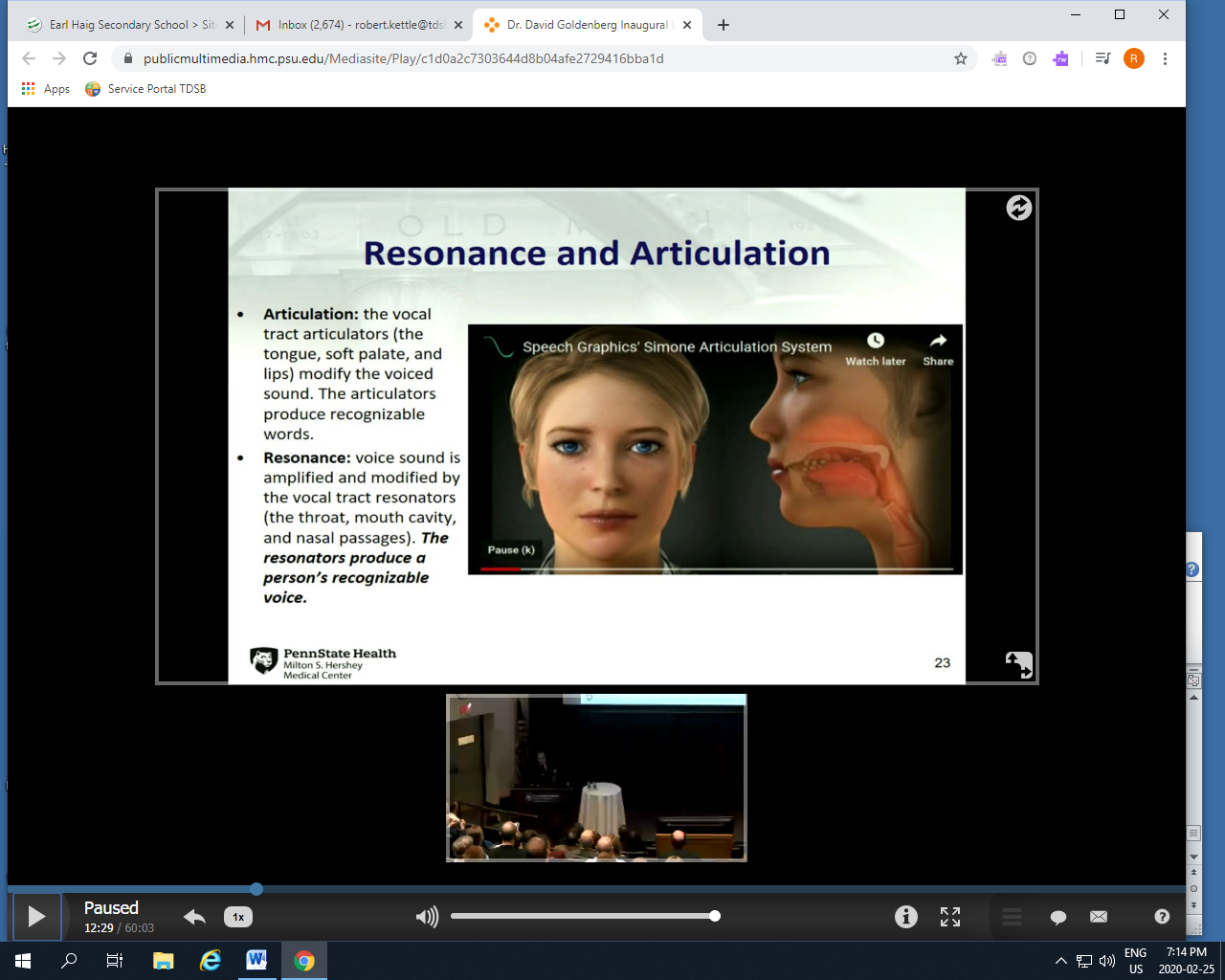 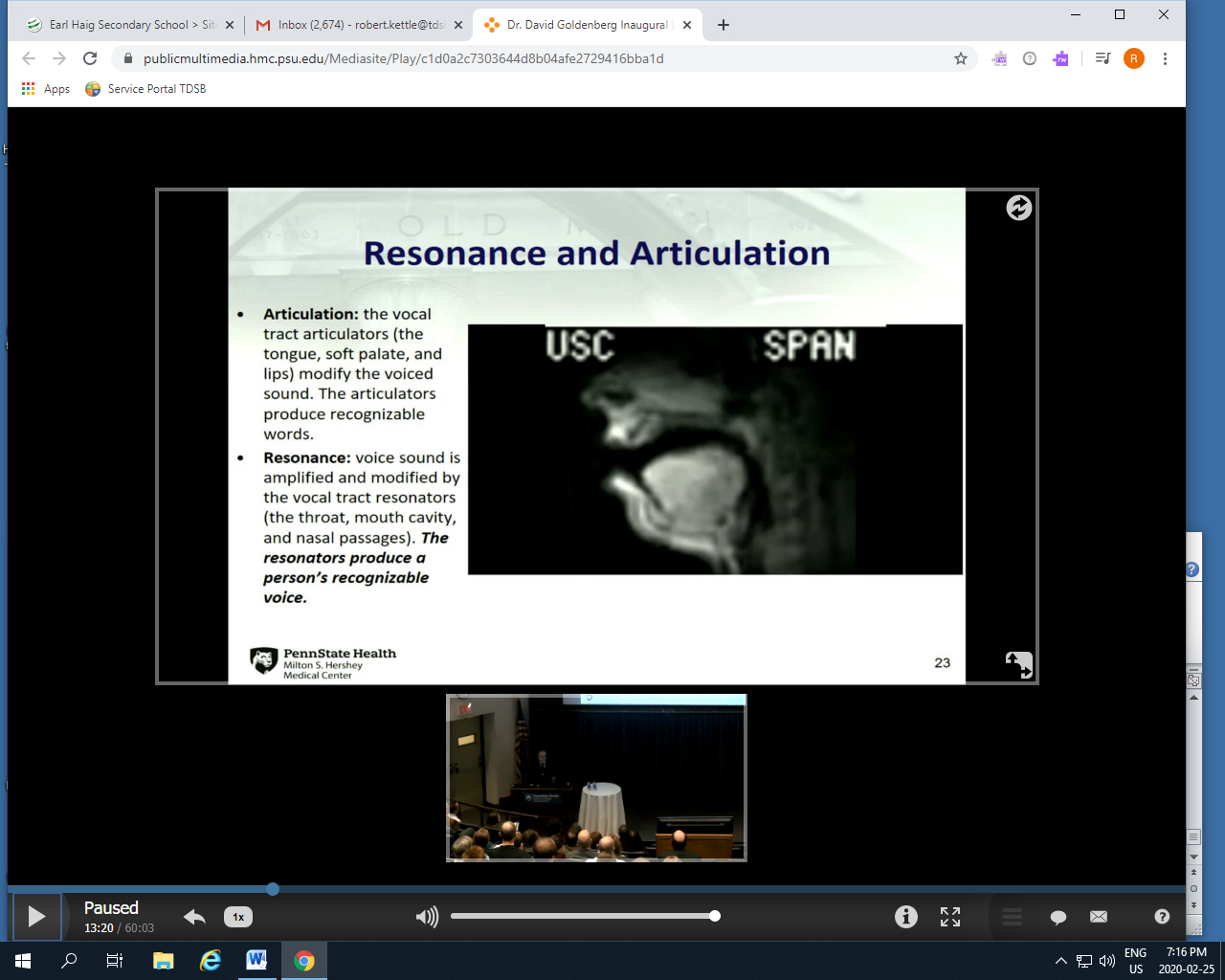 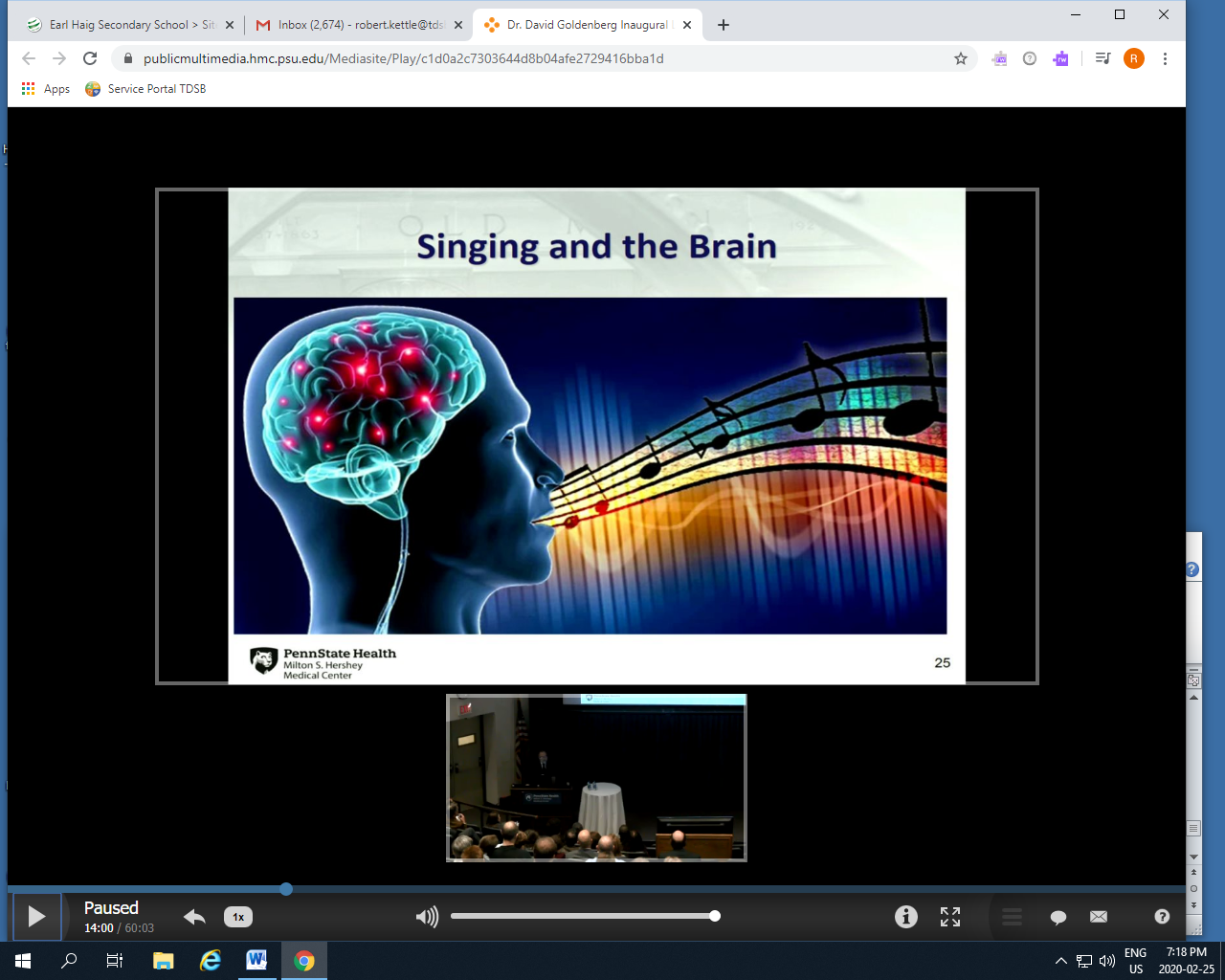 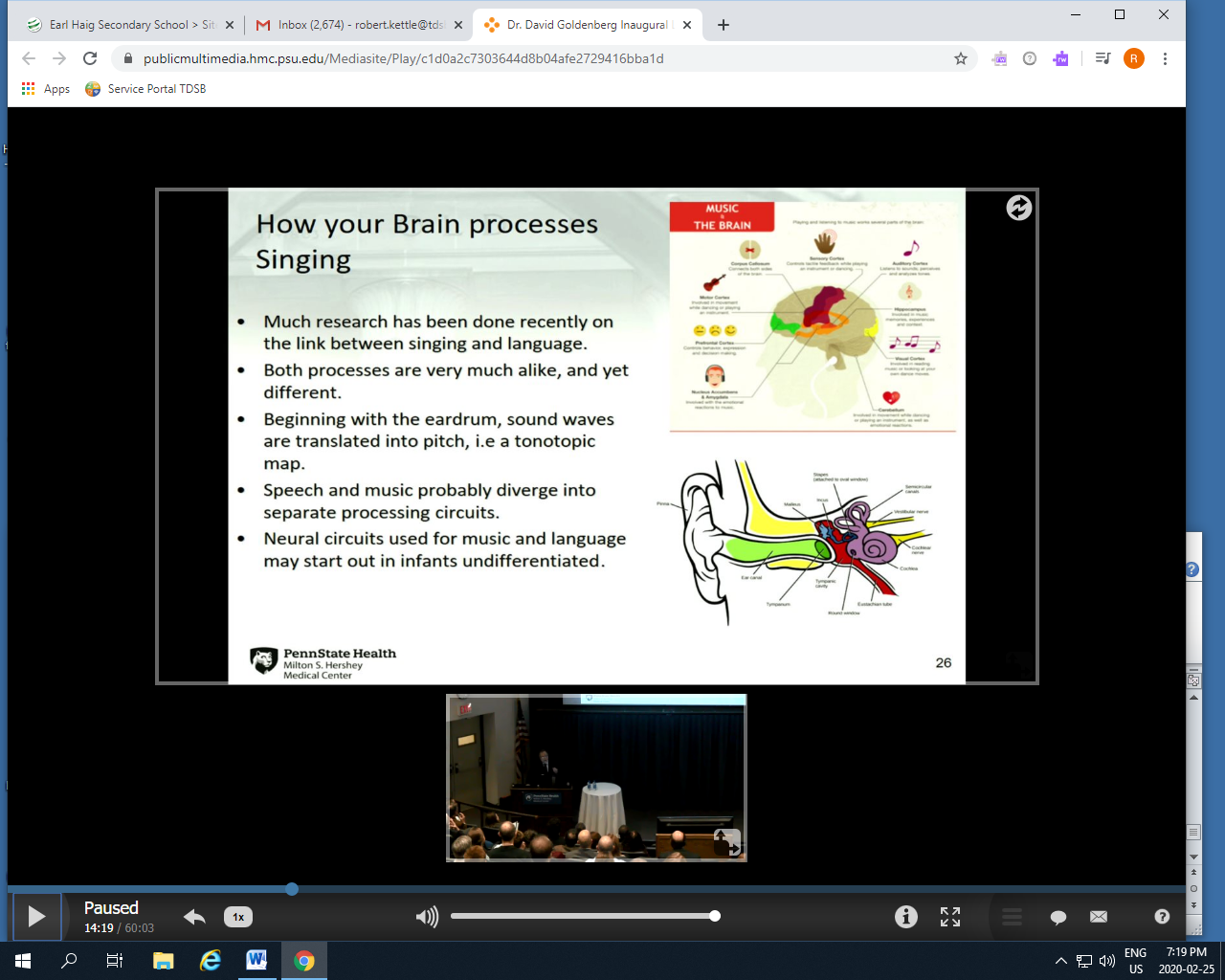 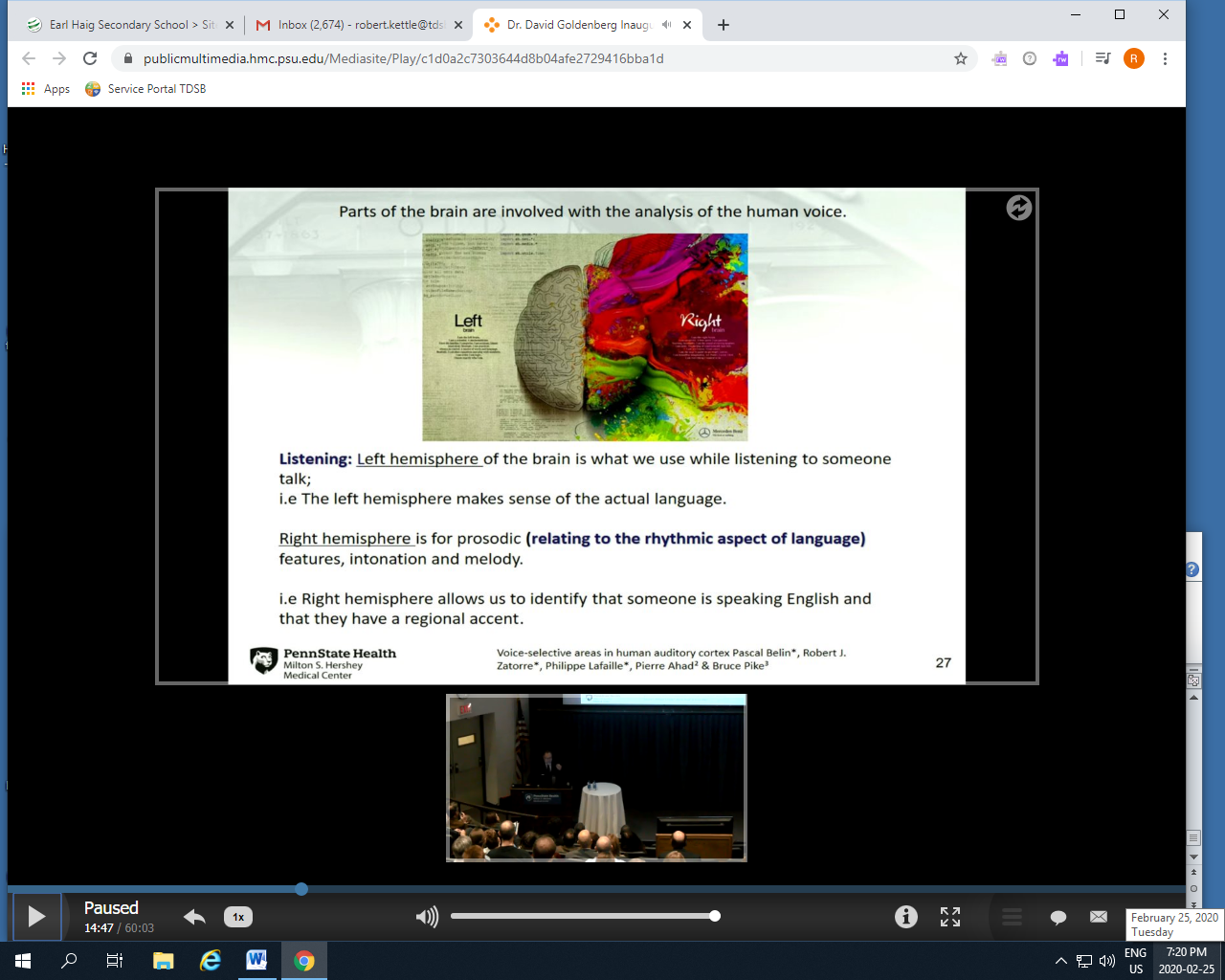 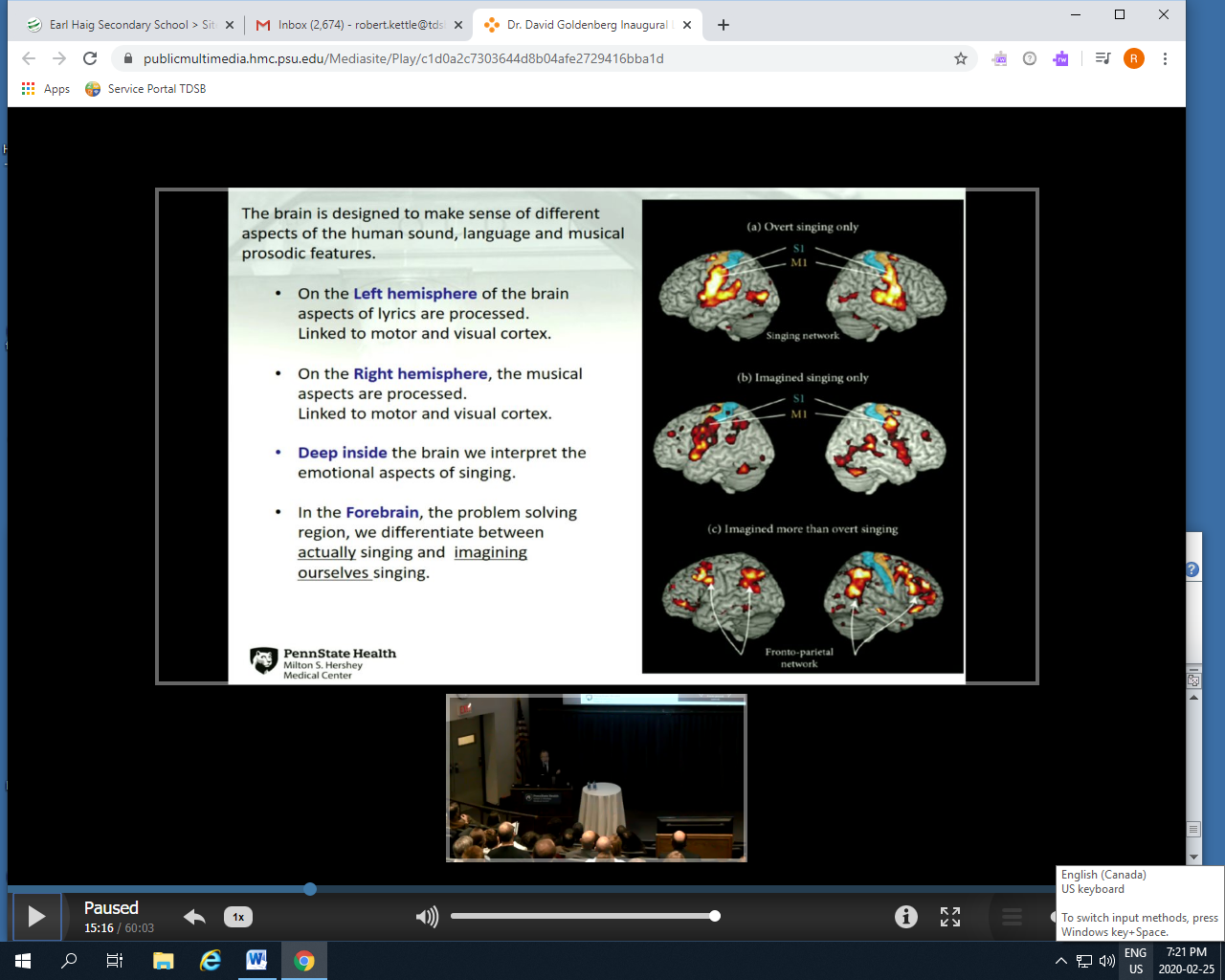 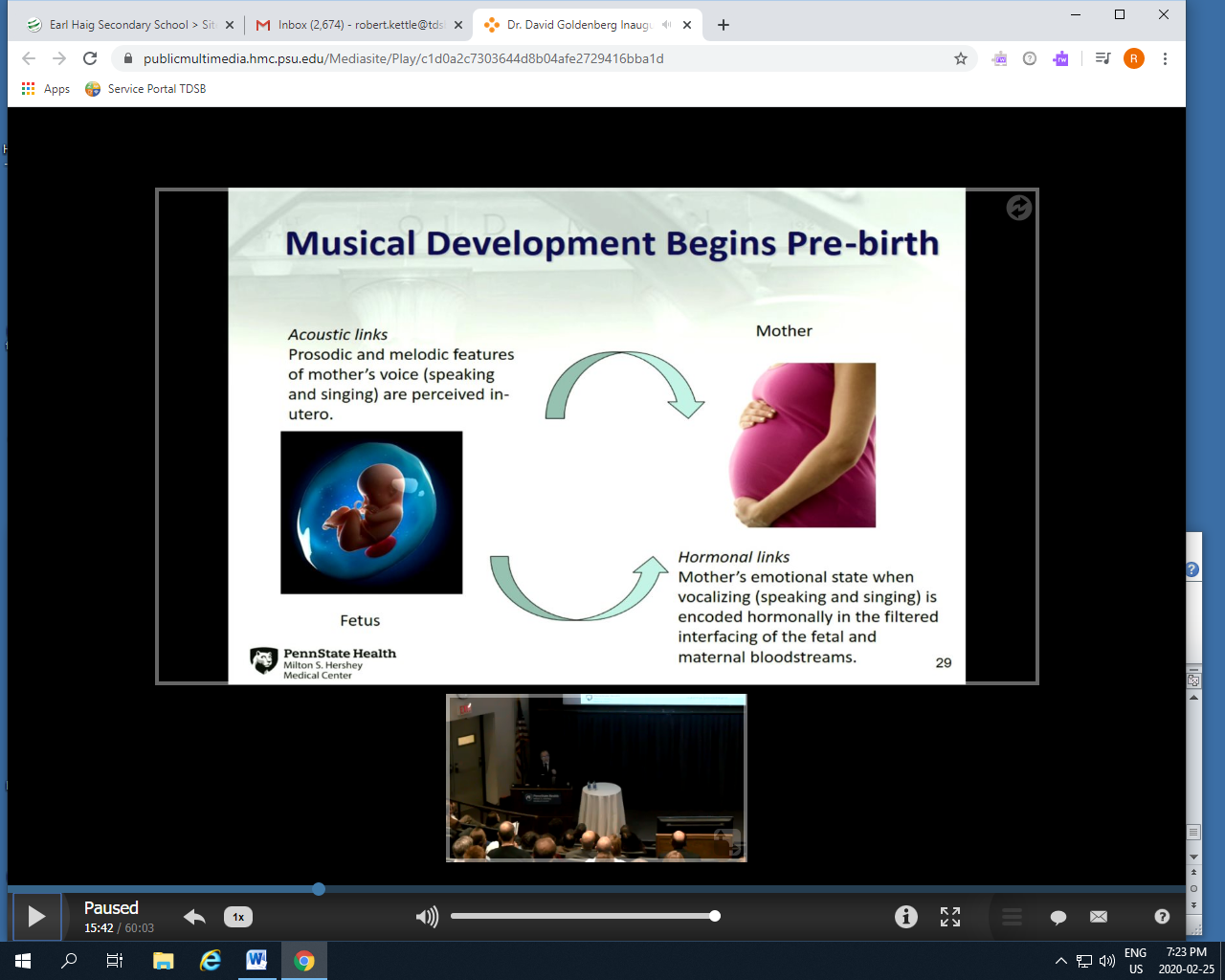 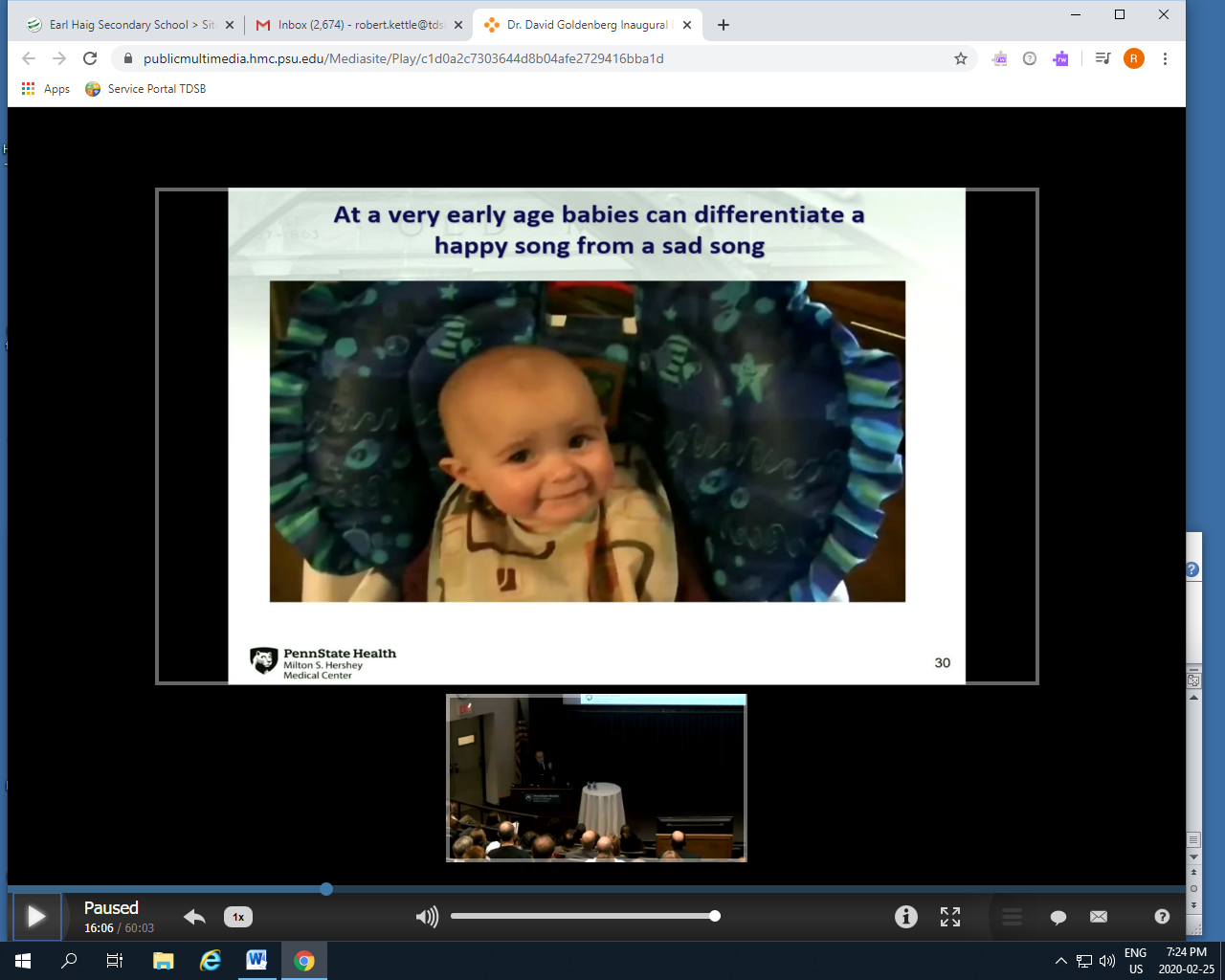 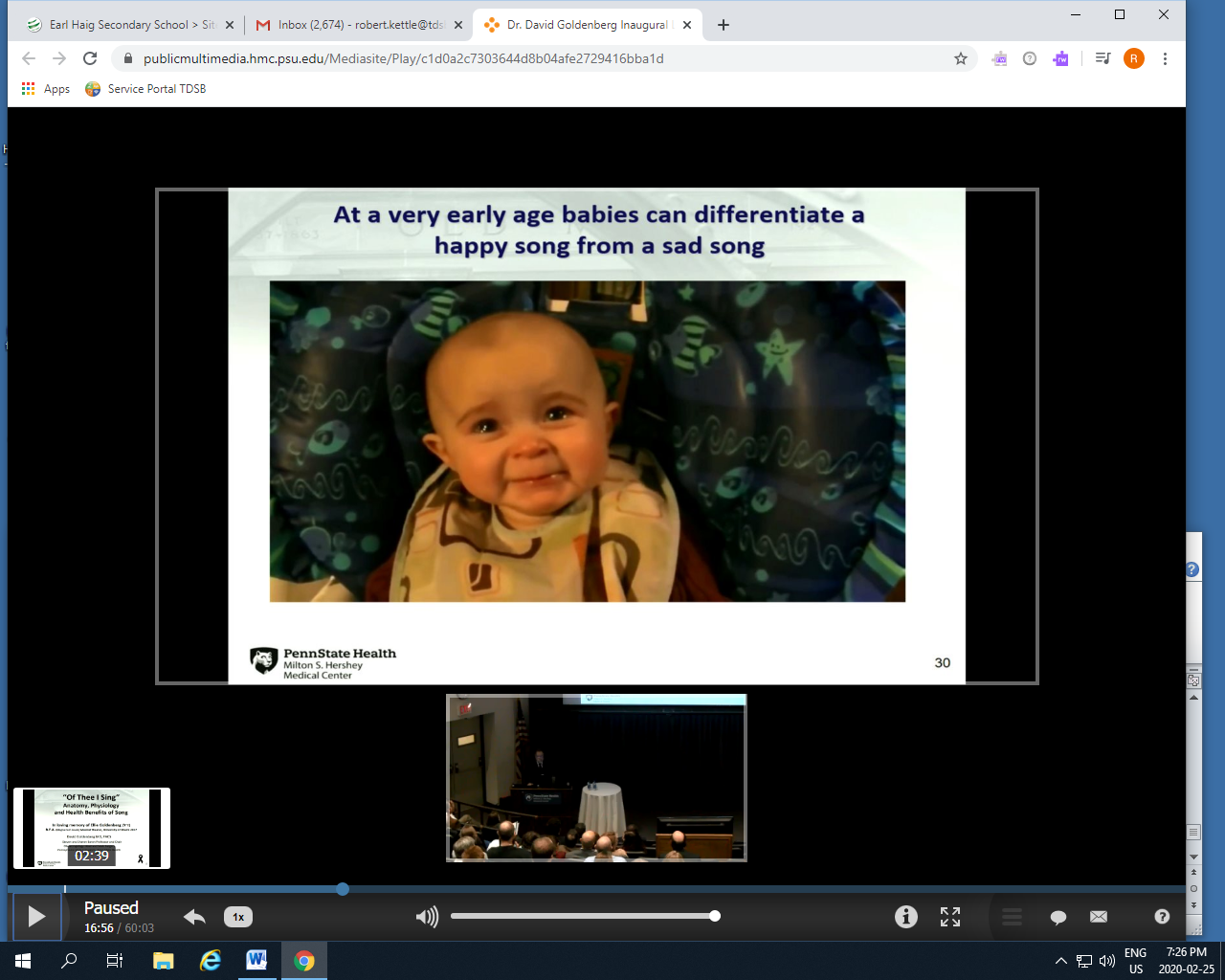 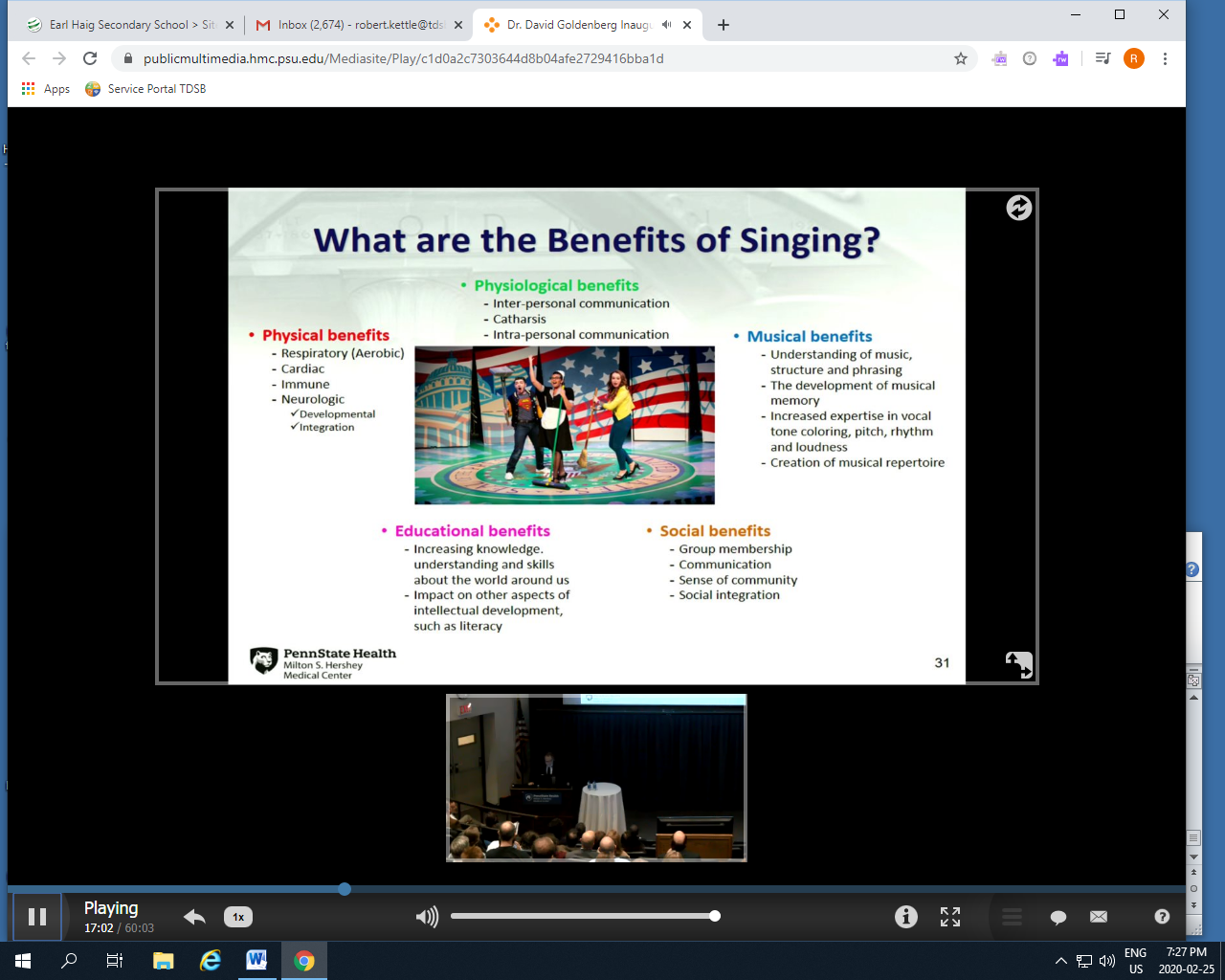 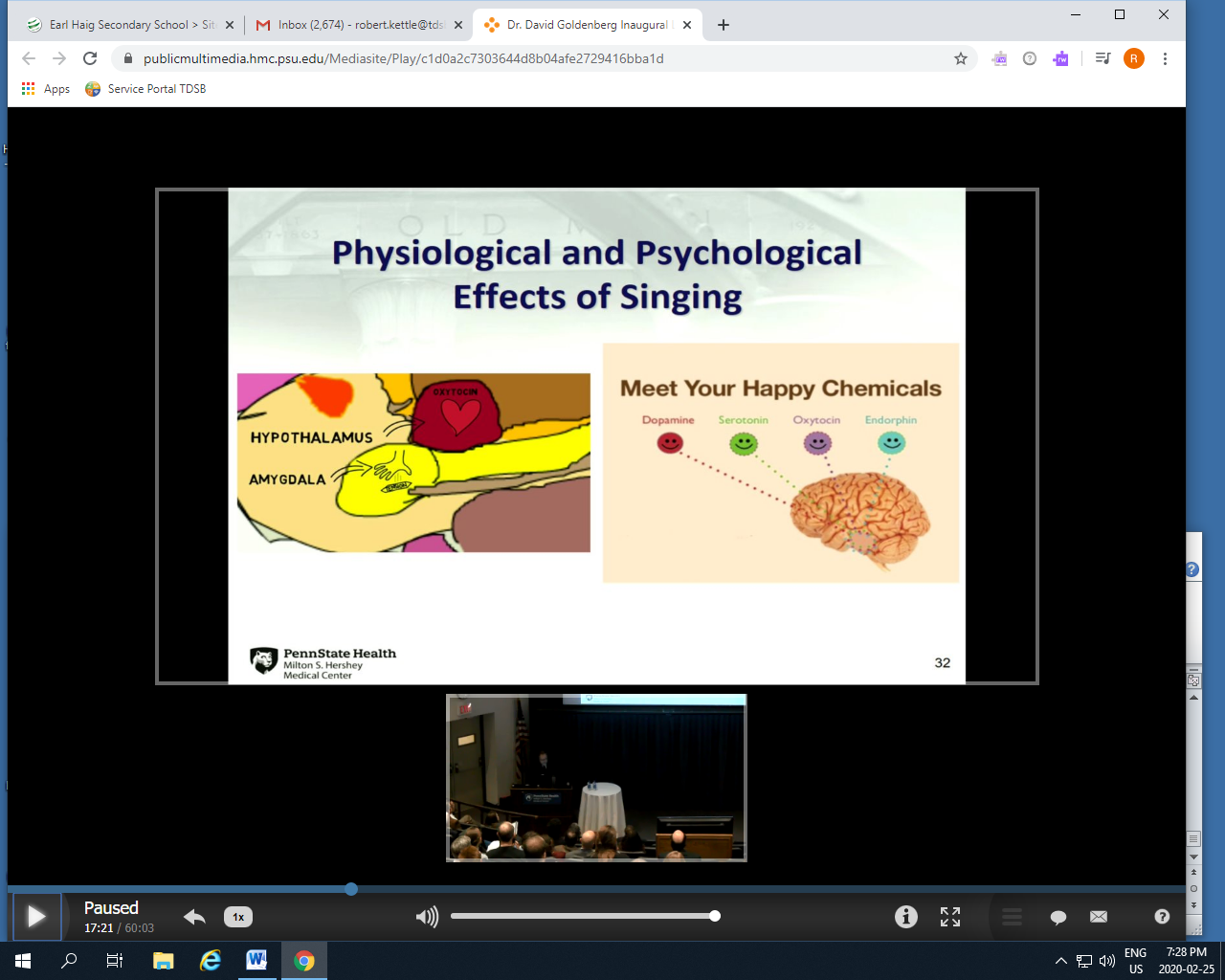 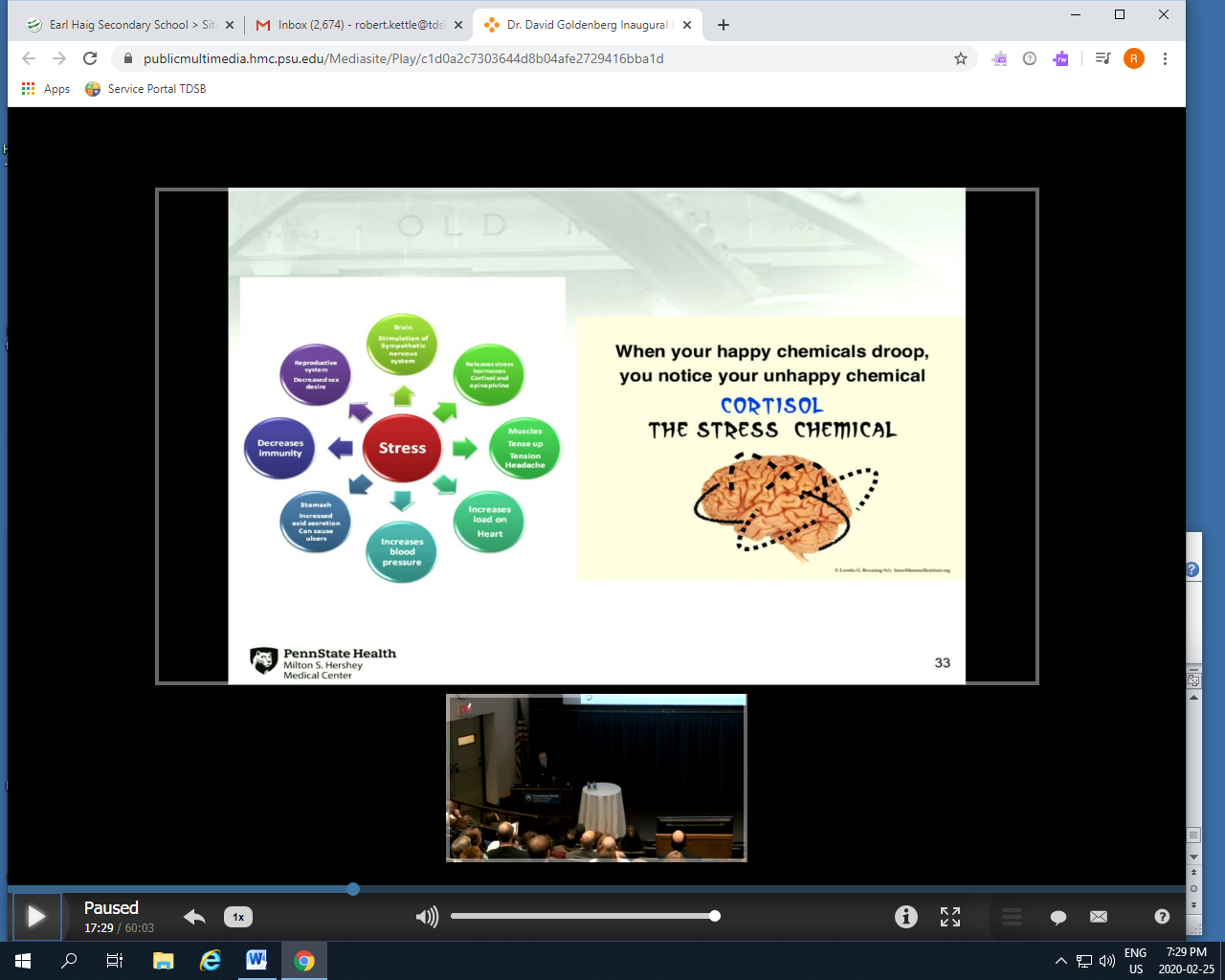 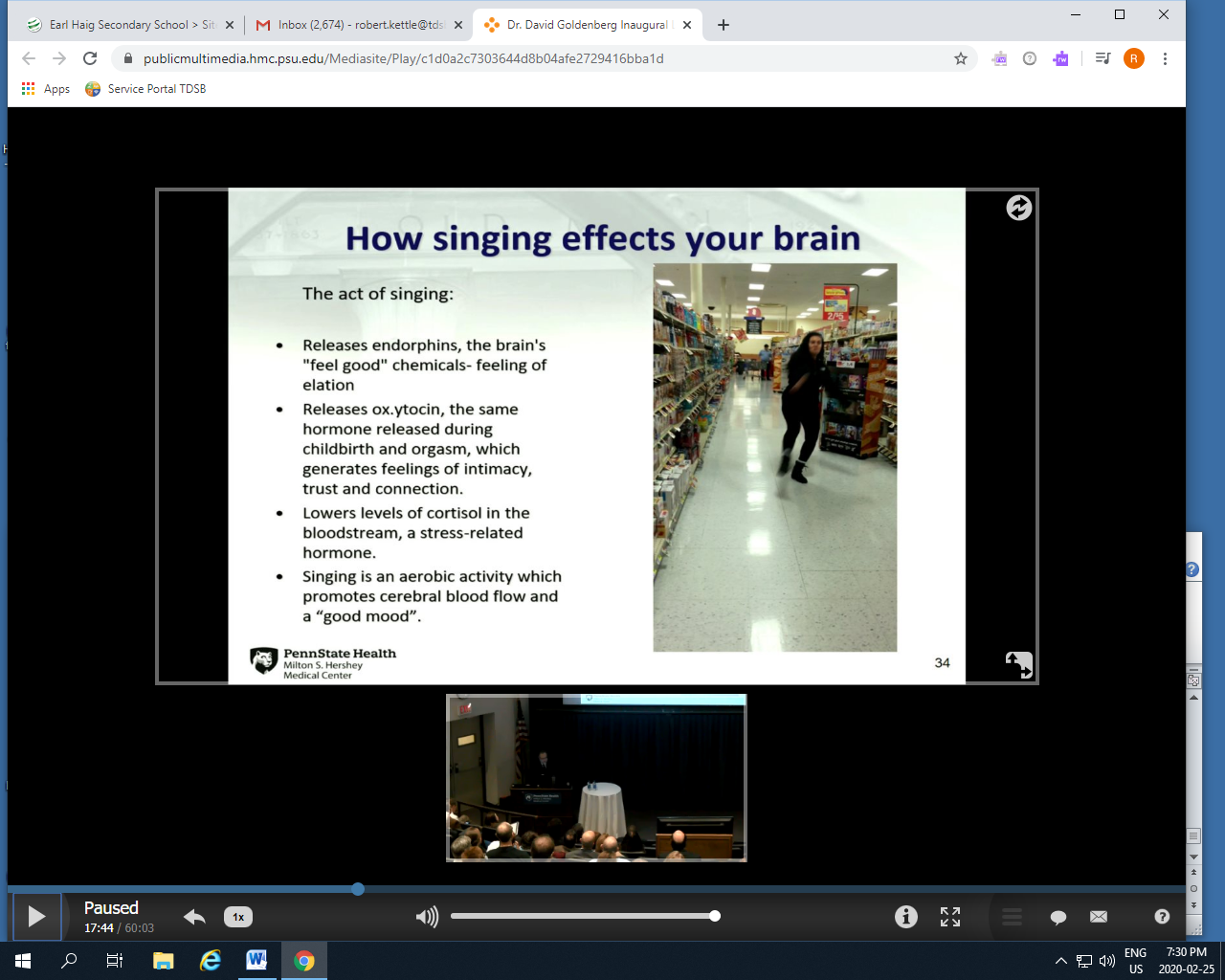 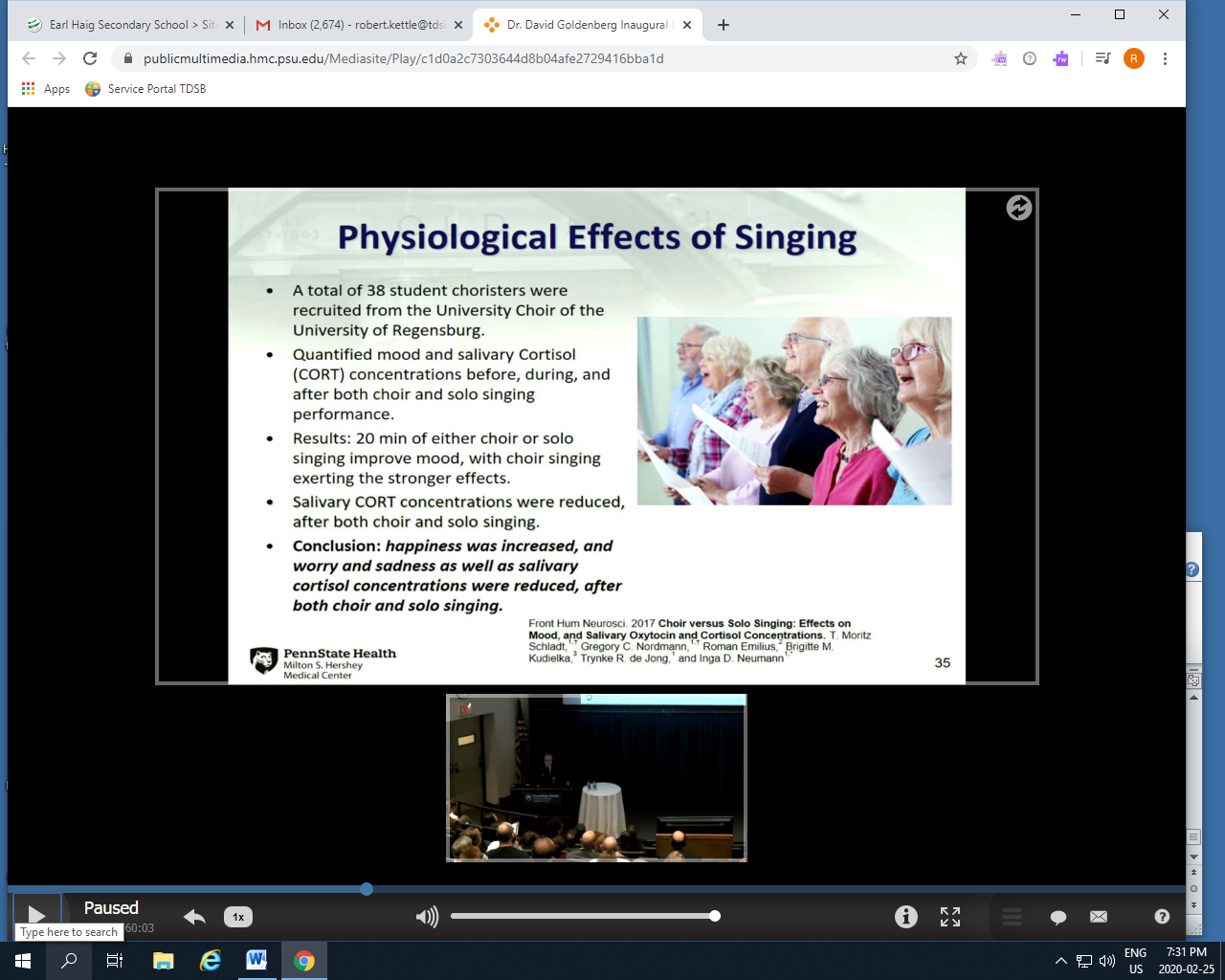 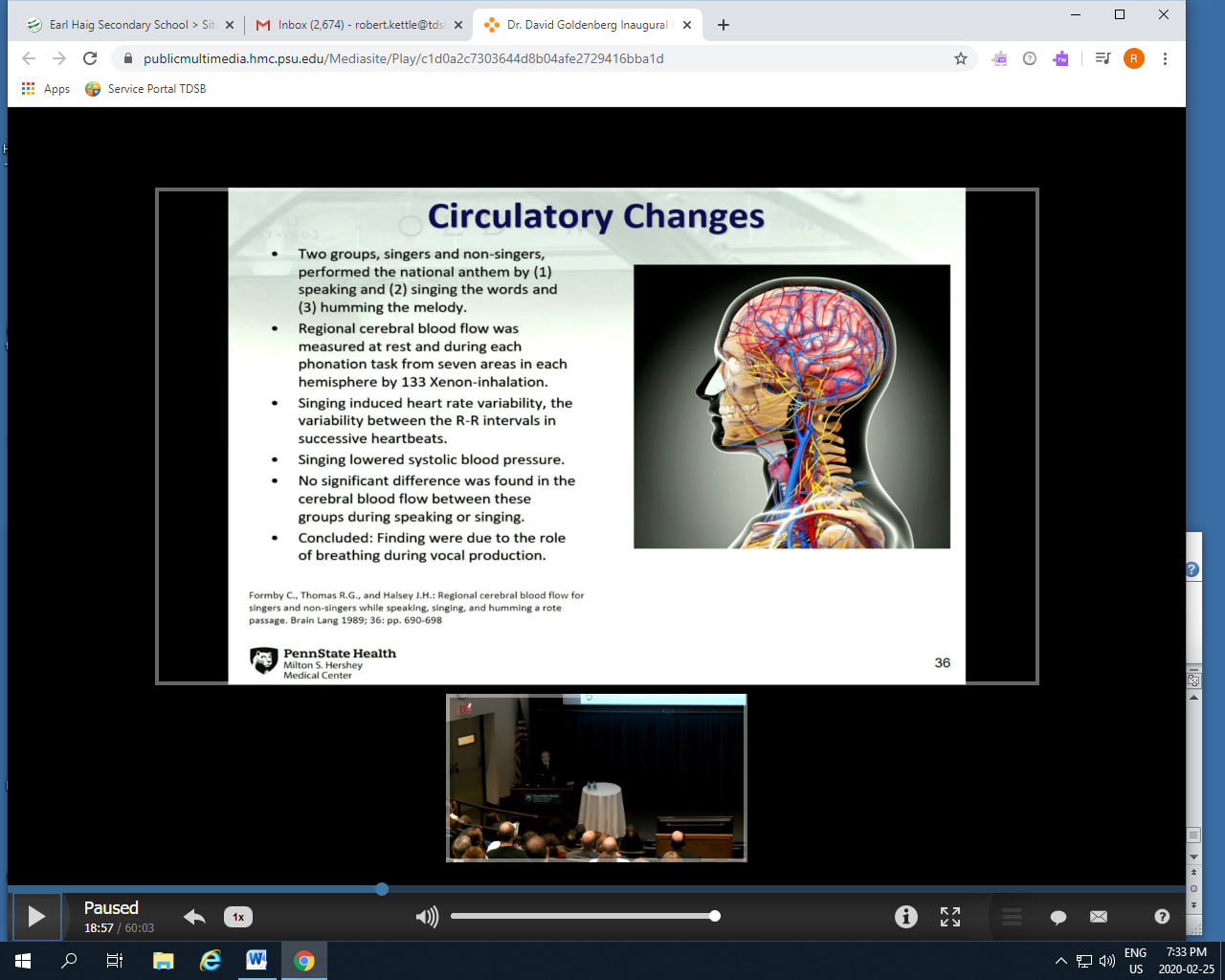 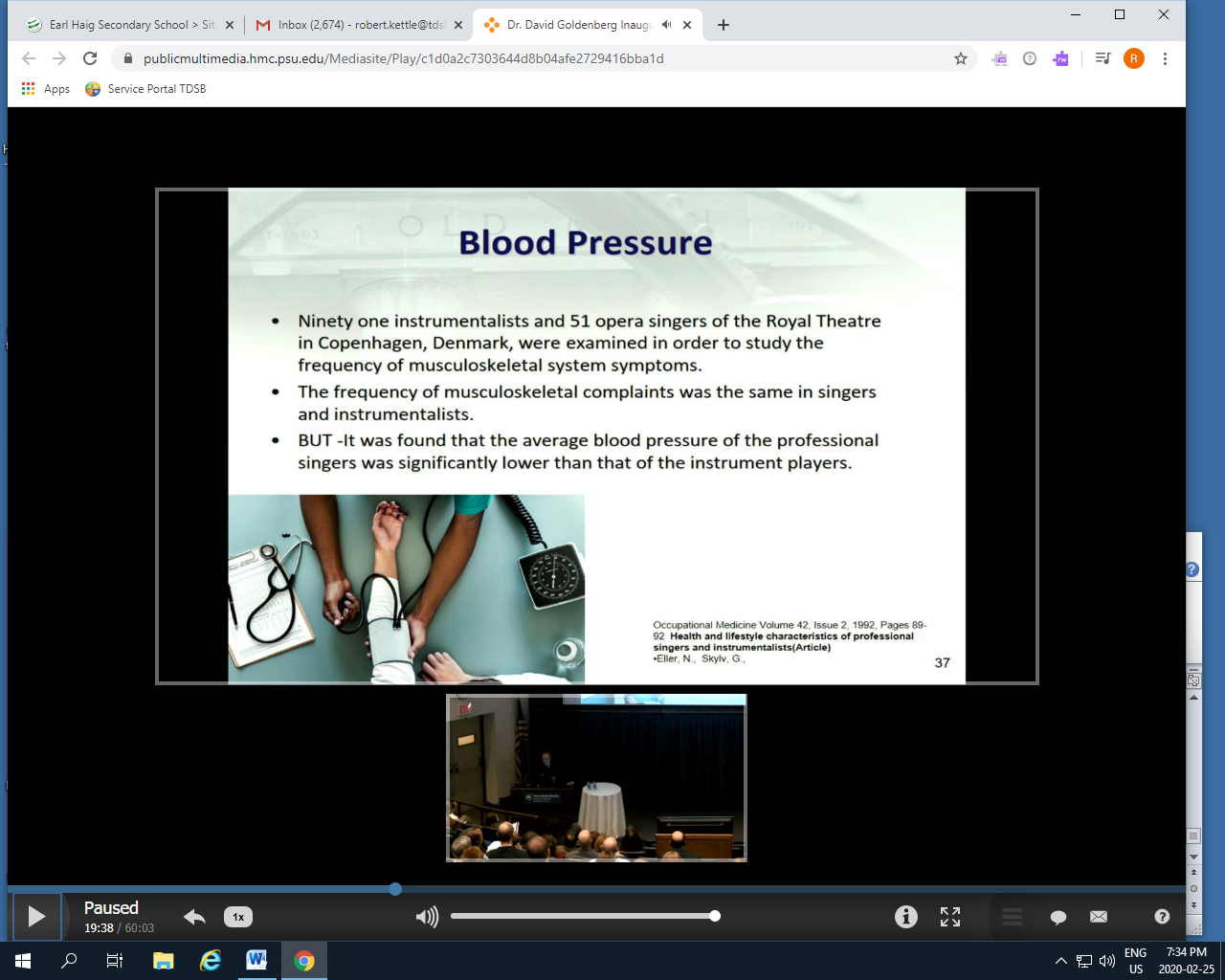 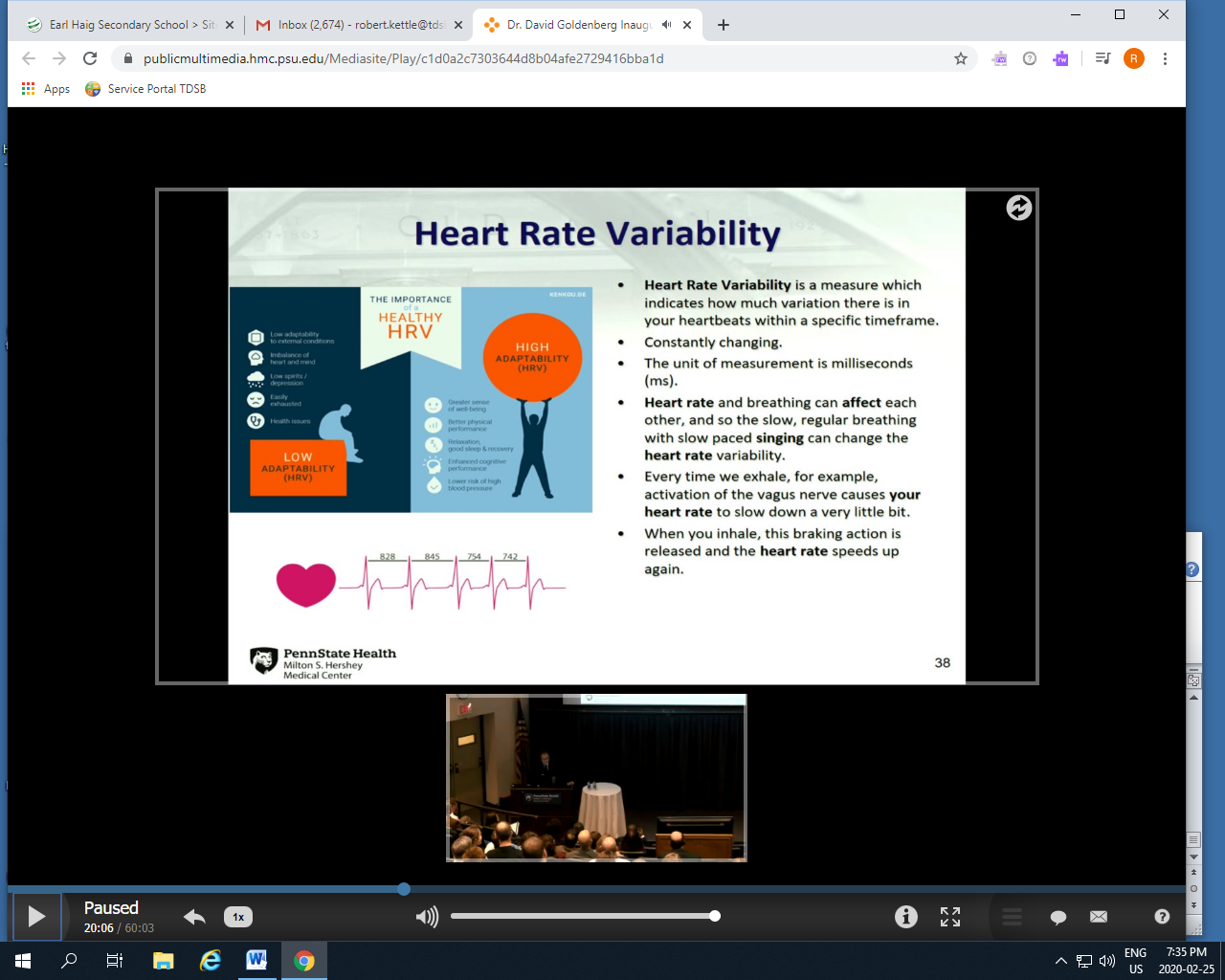 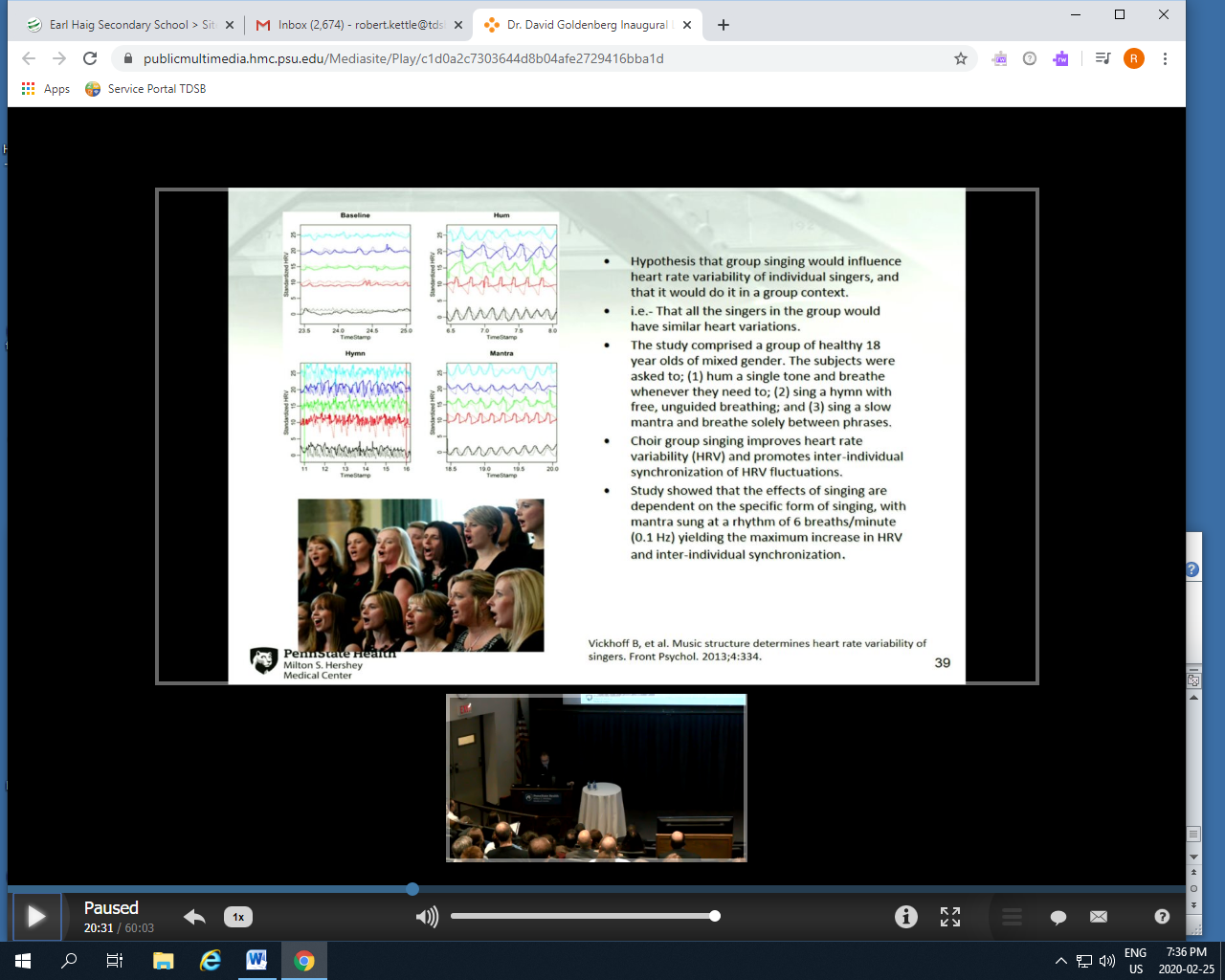 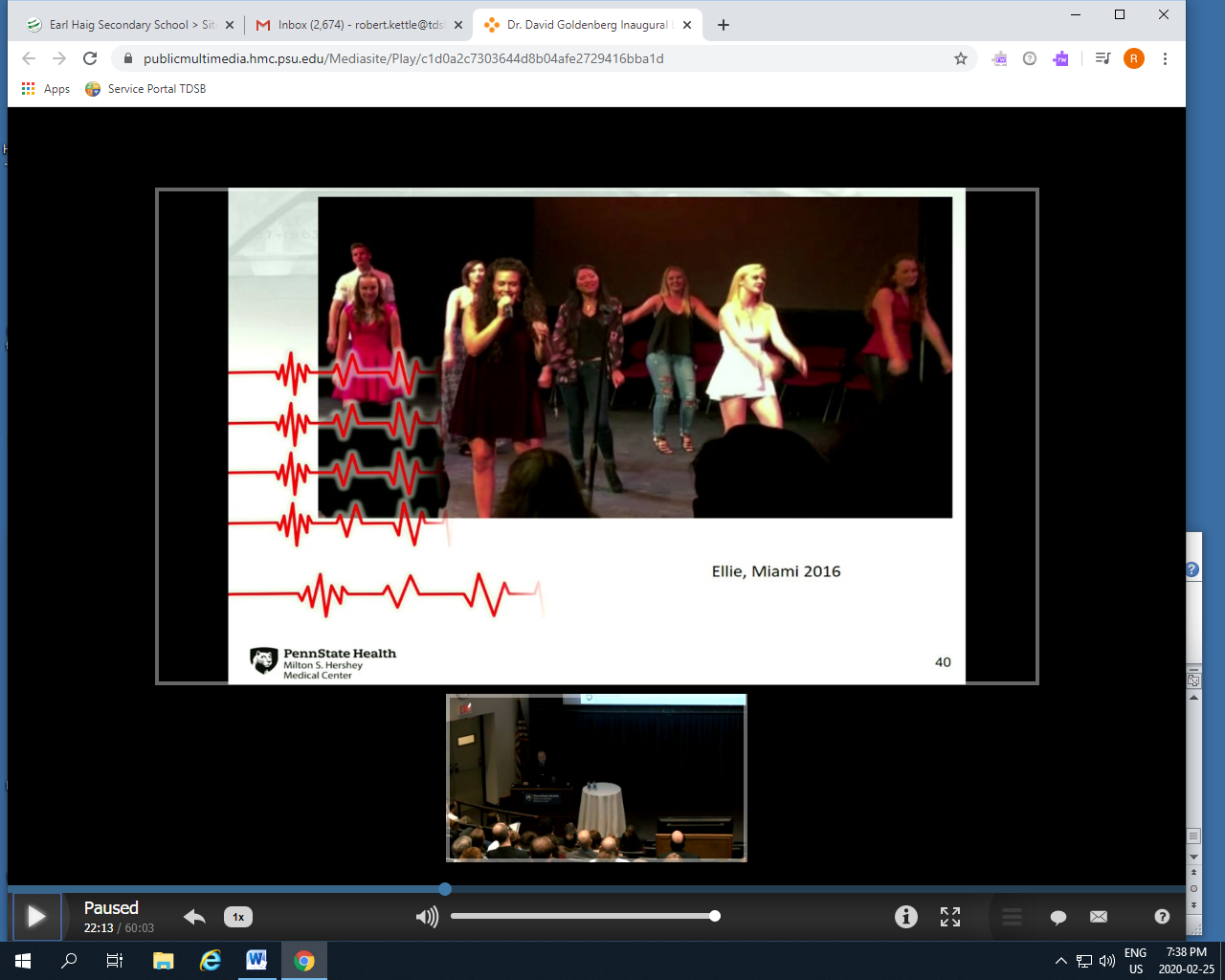 Heart Rate of singers becomes synchronised in performance.
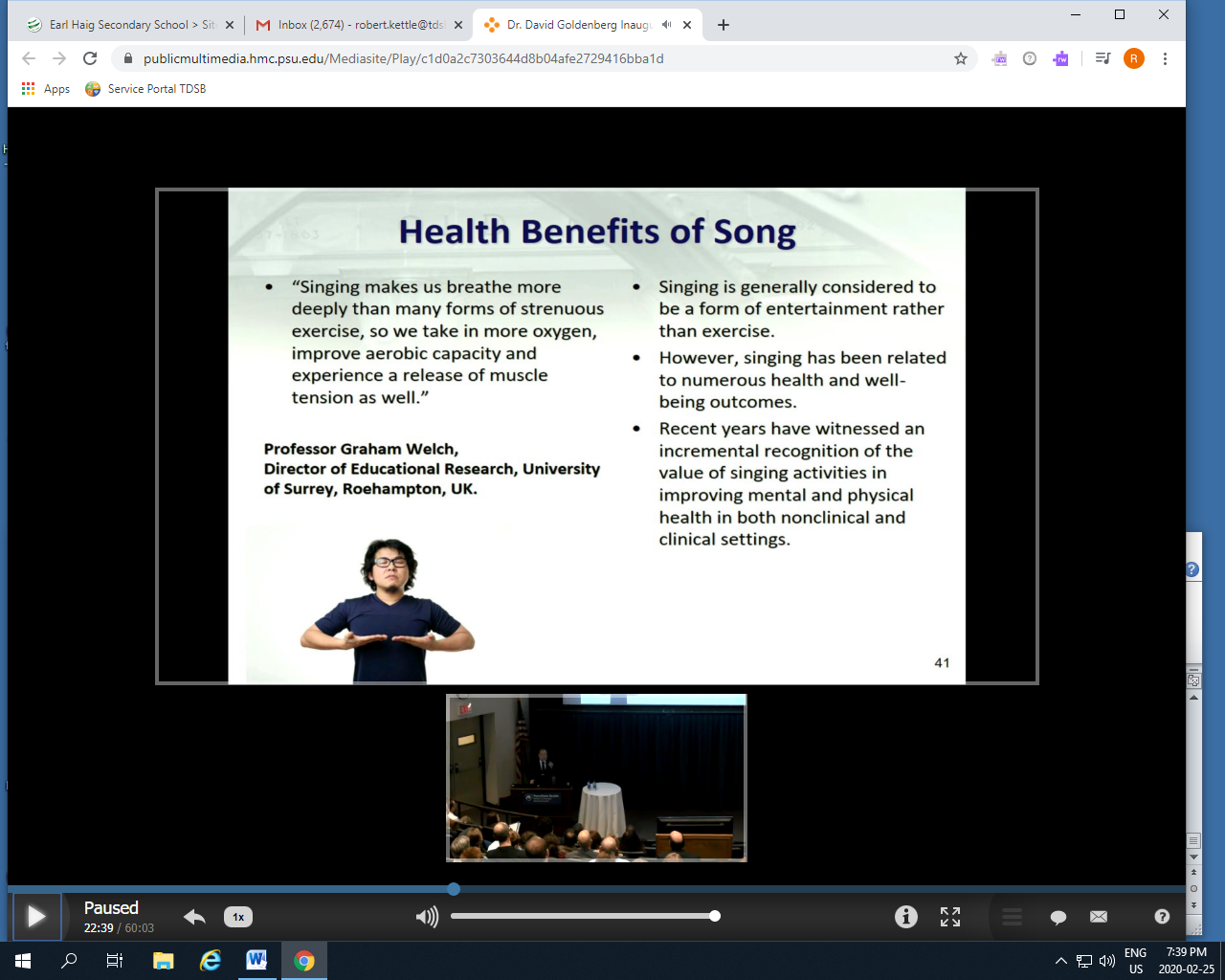 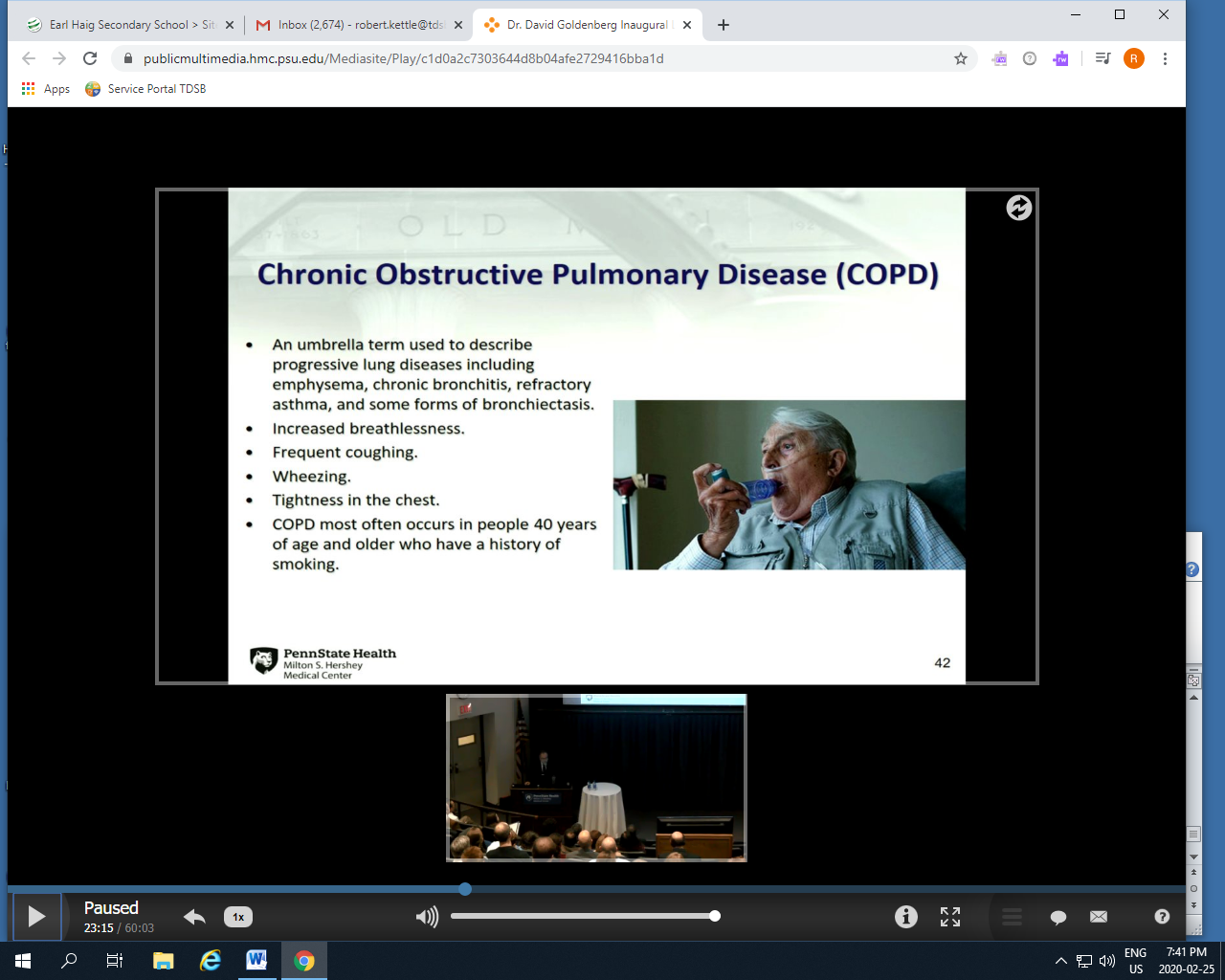 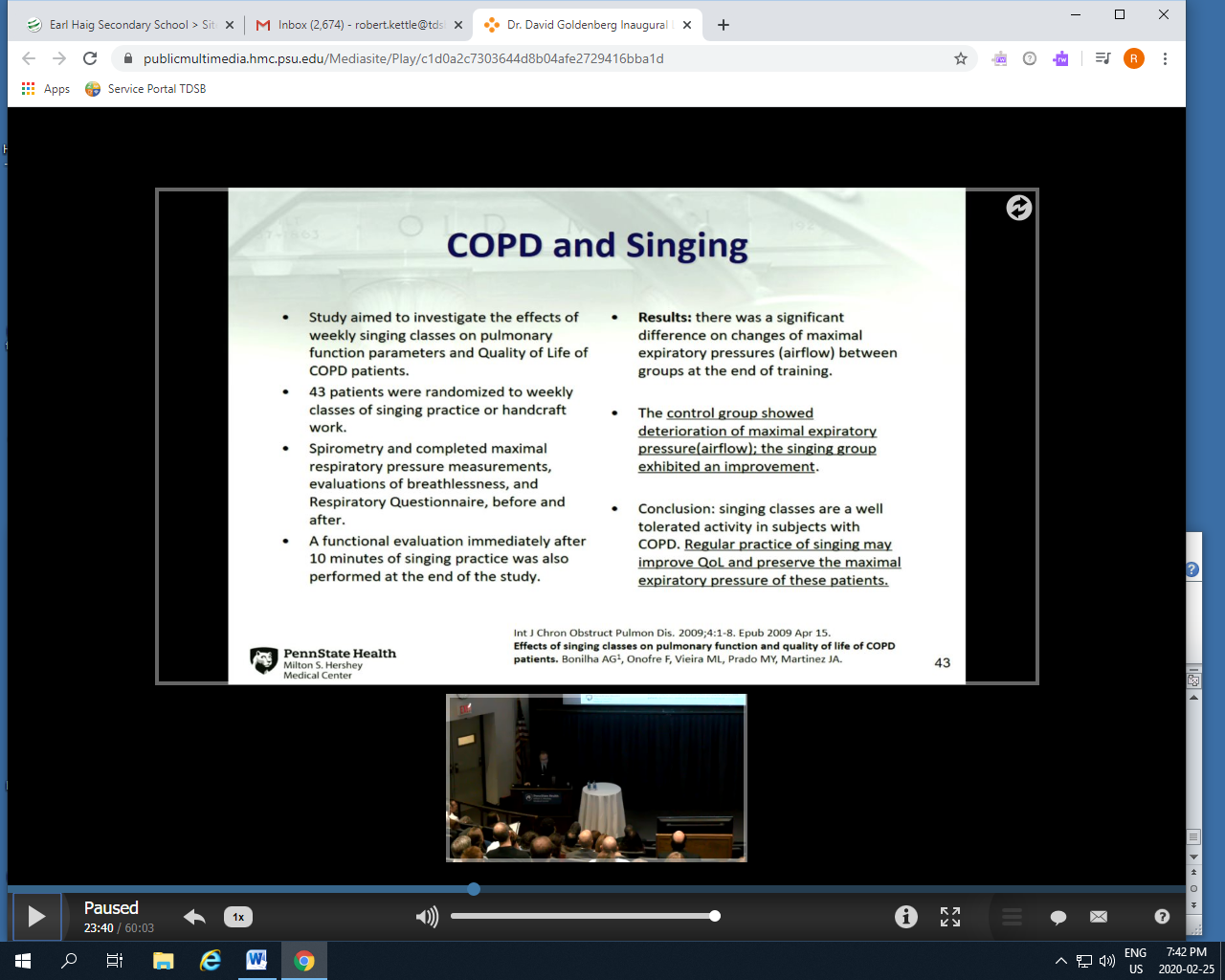 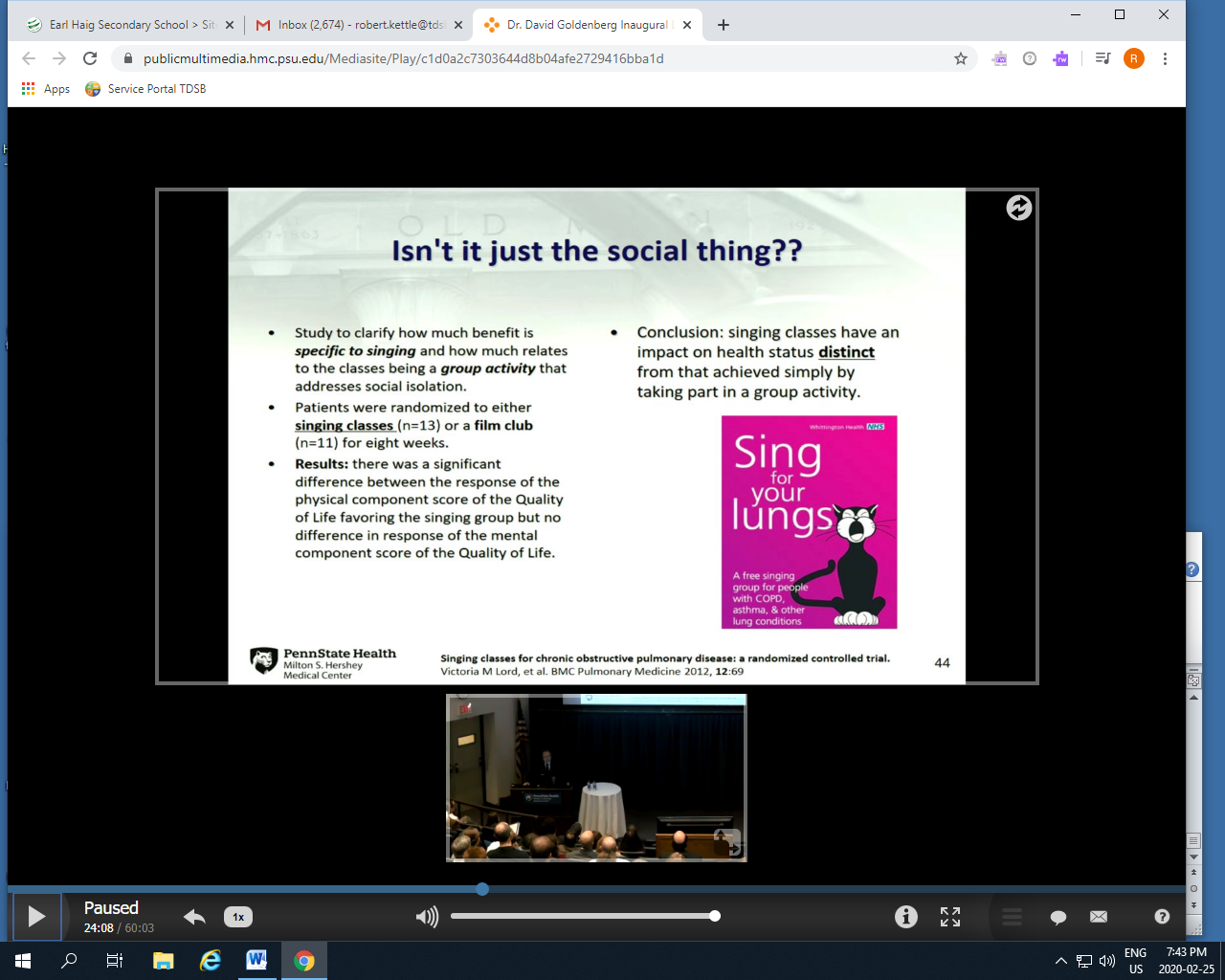 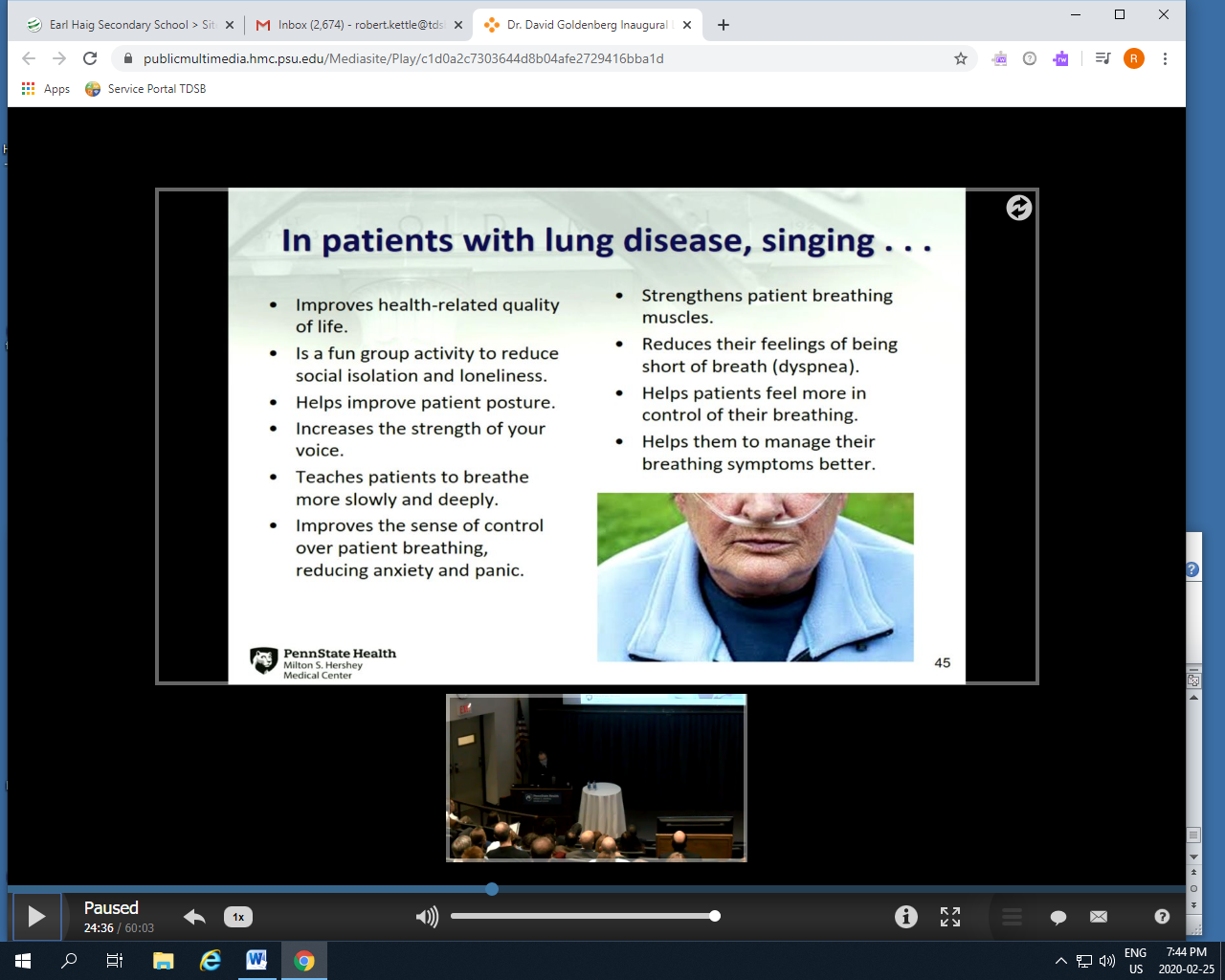 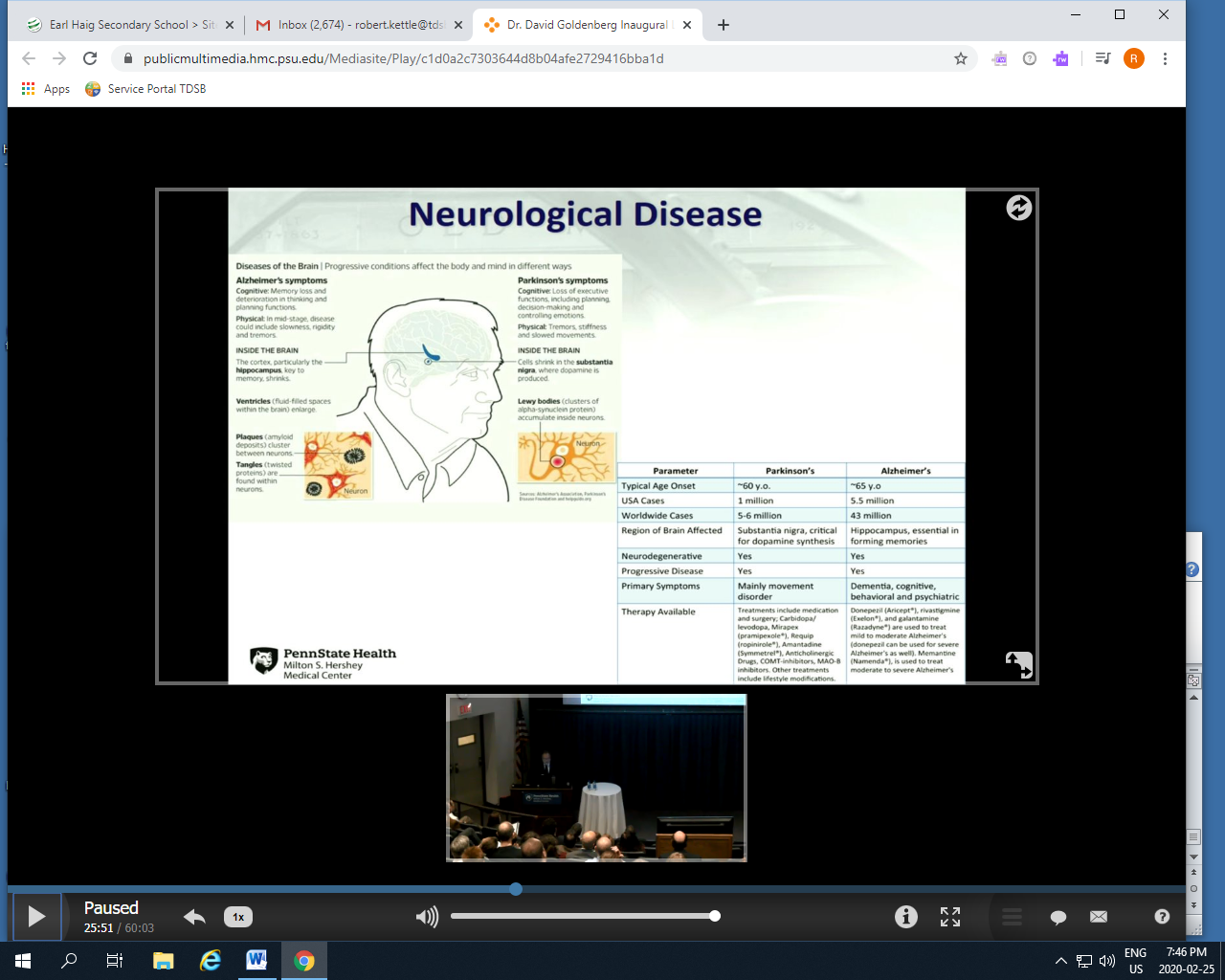 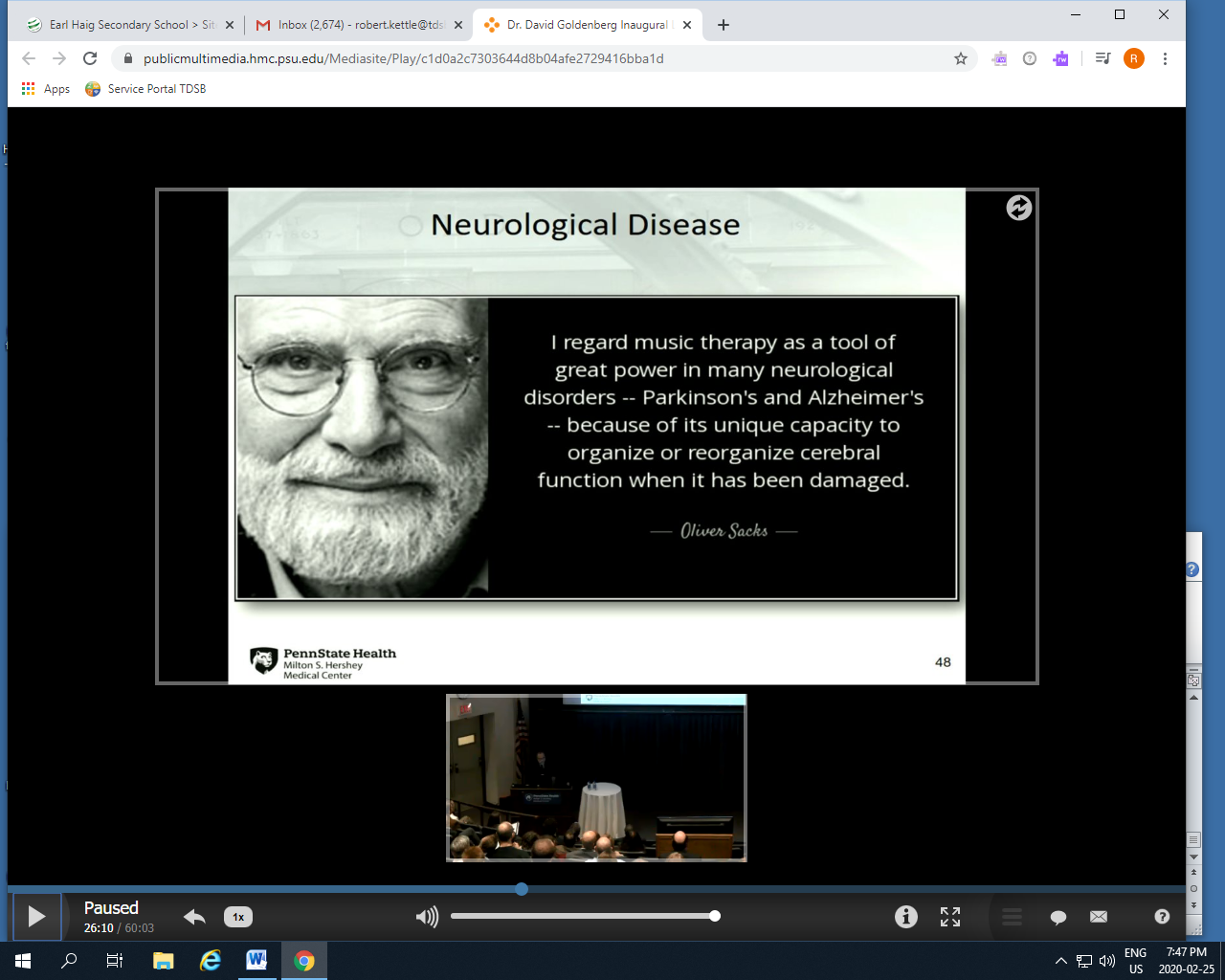 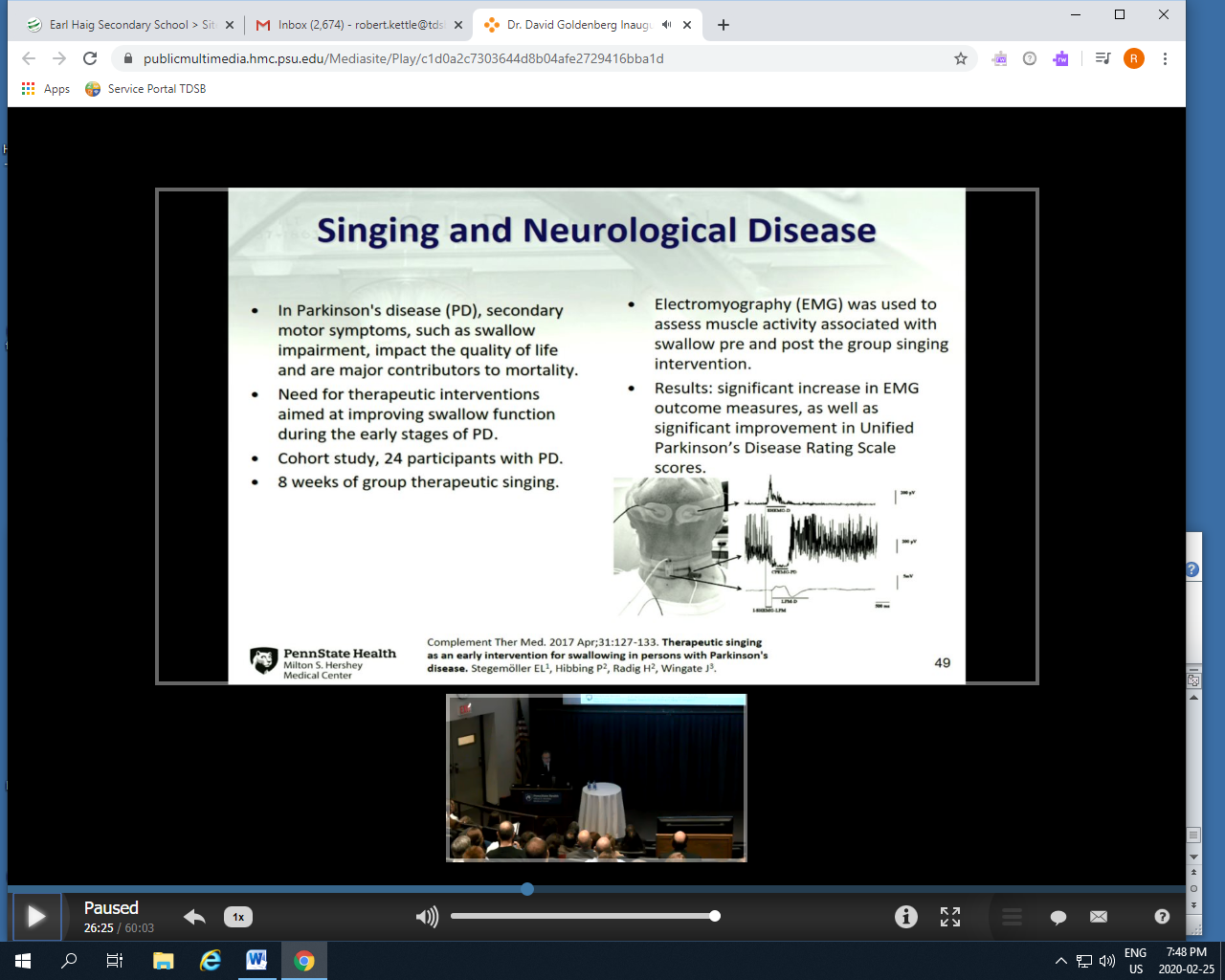 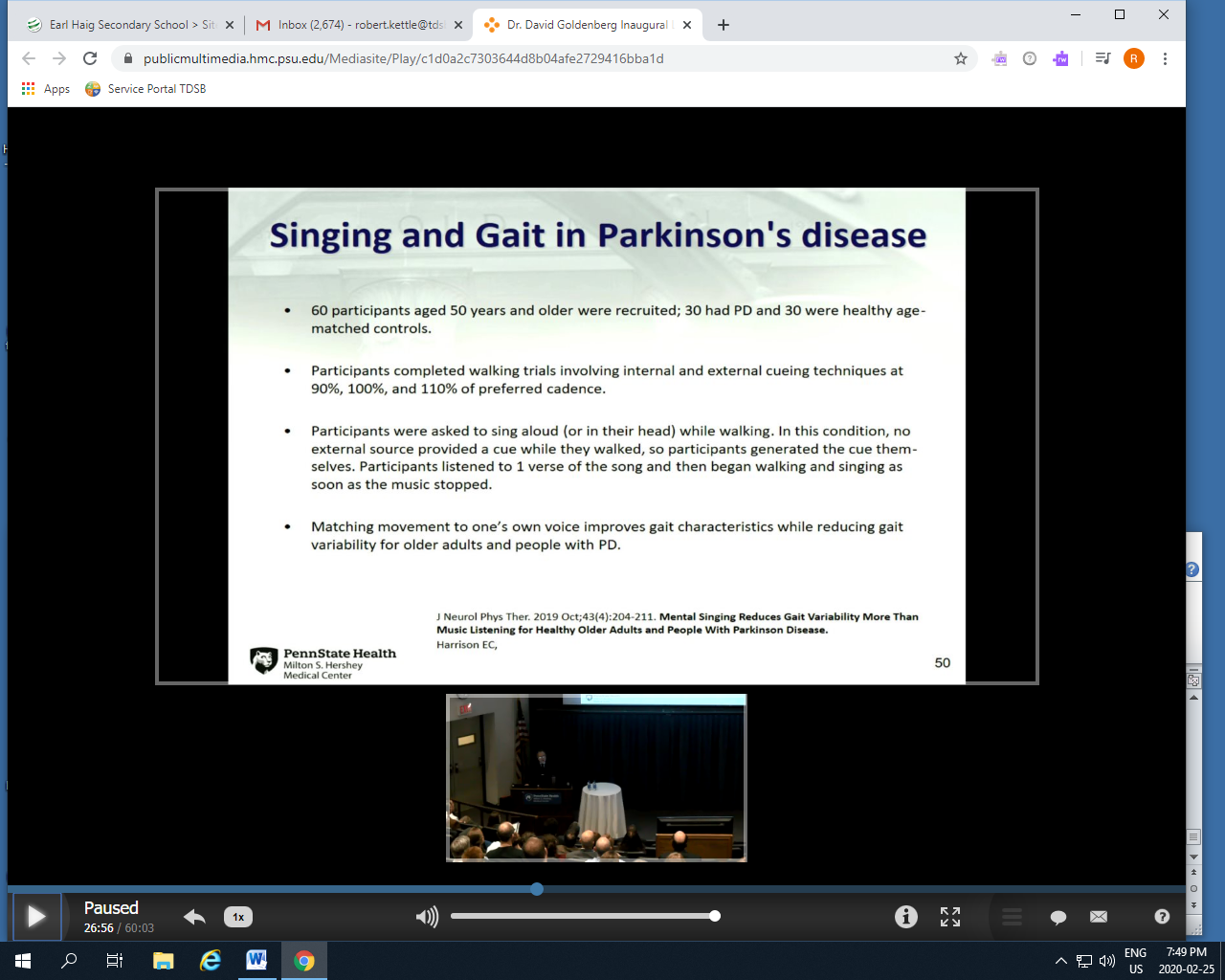 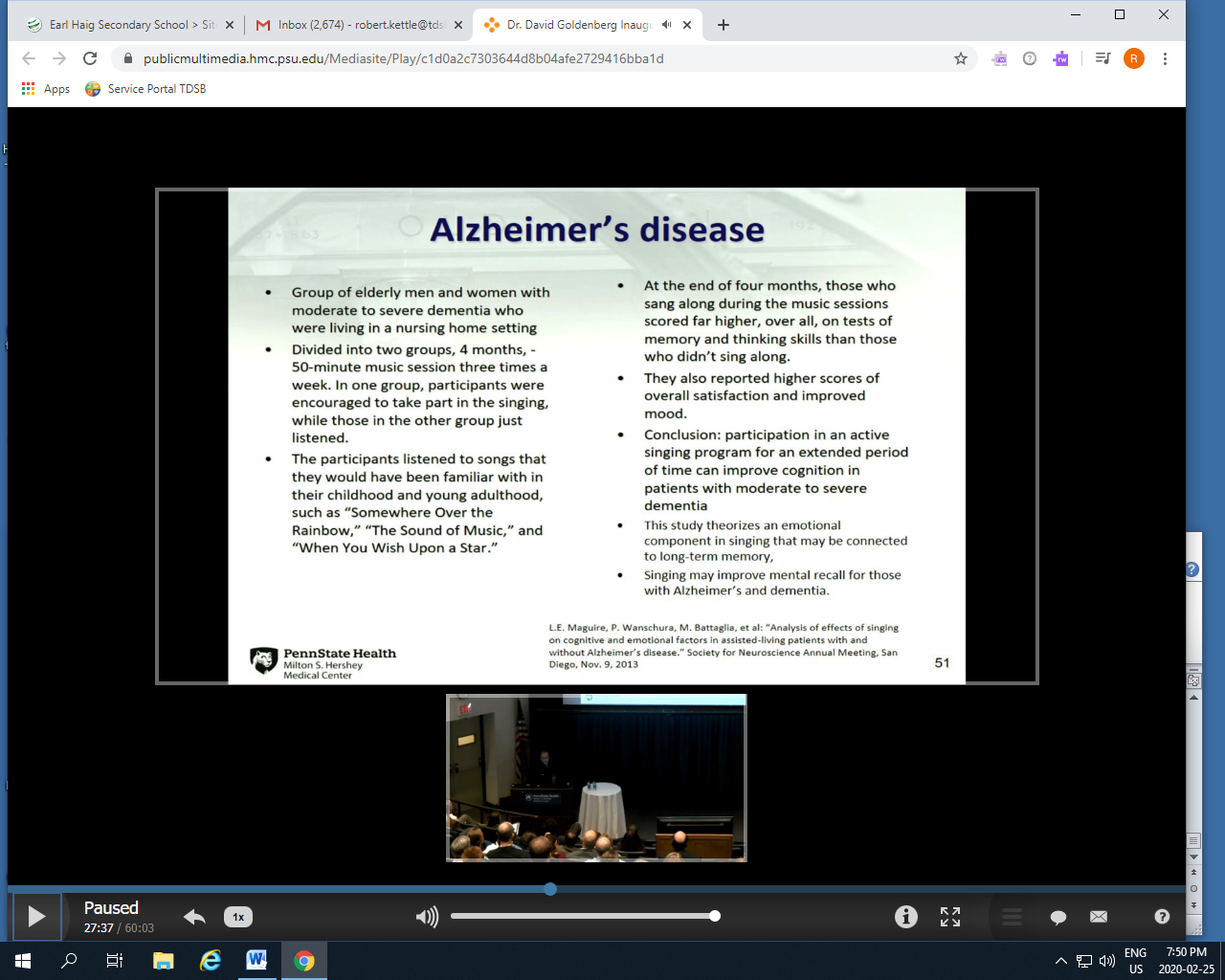 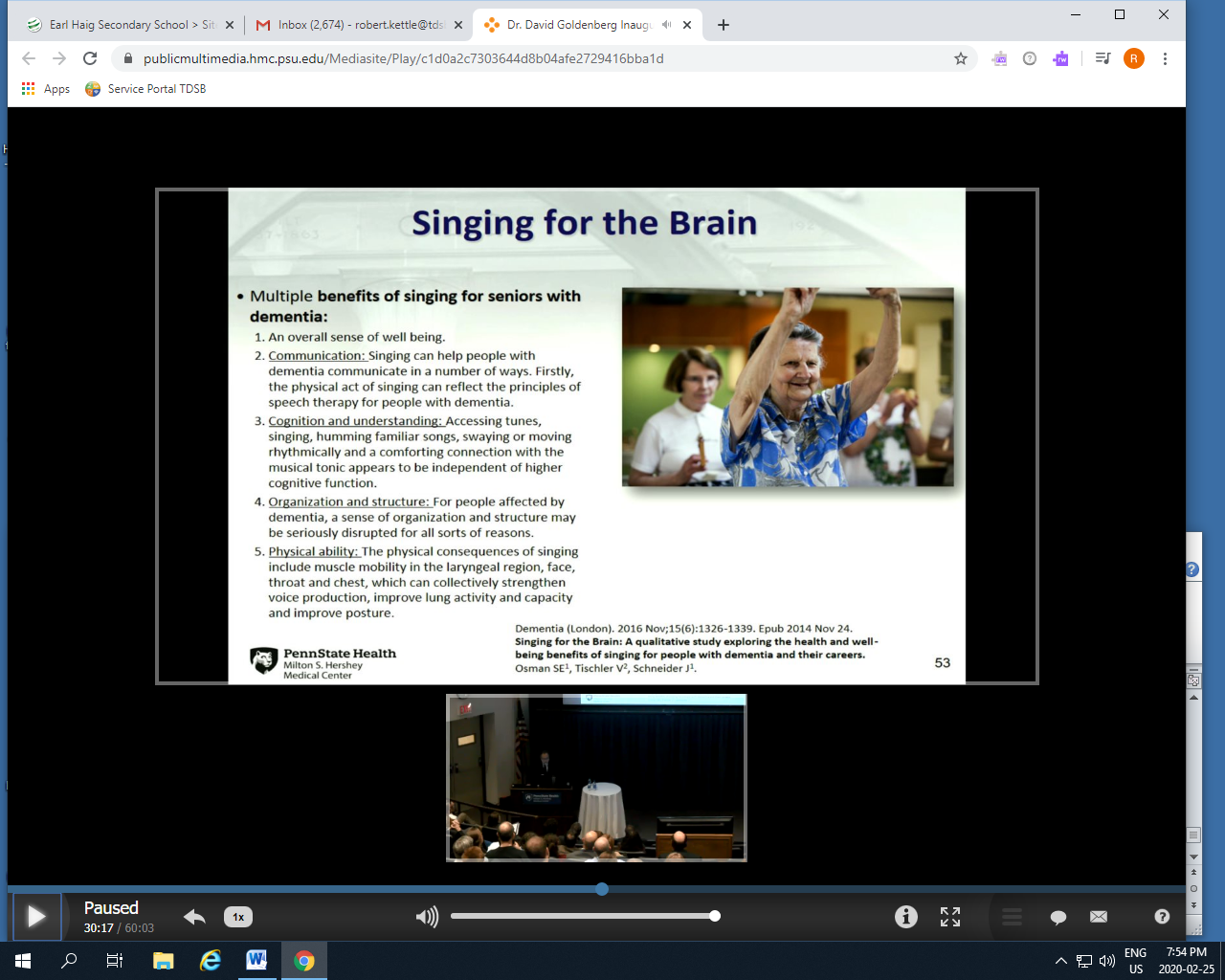 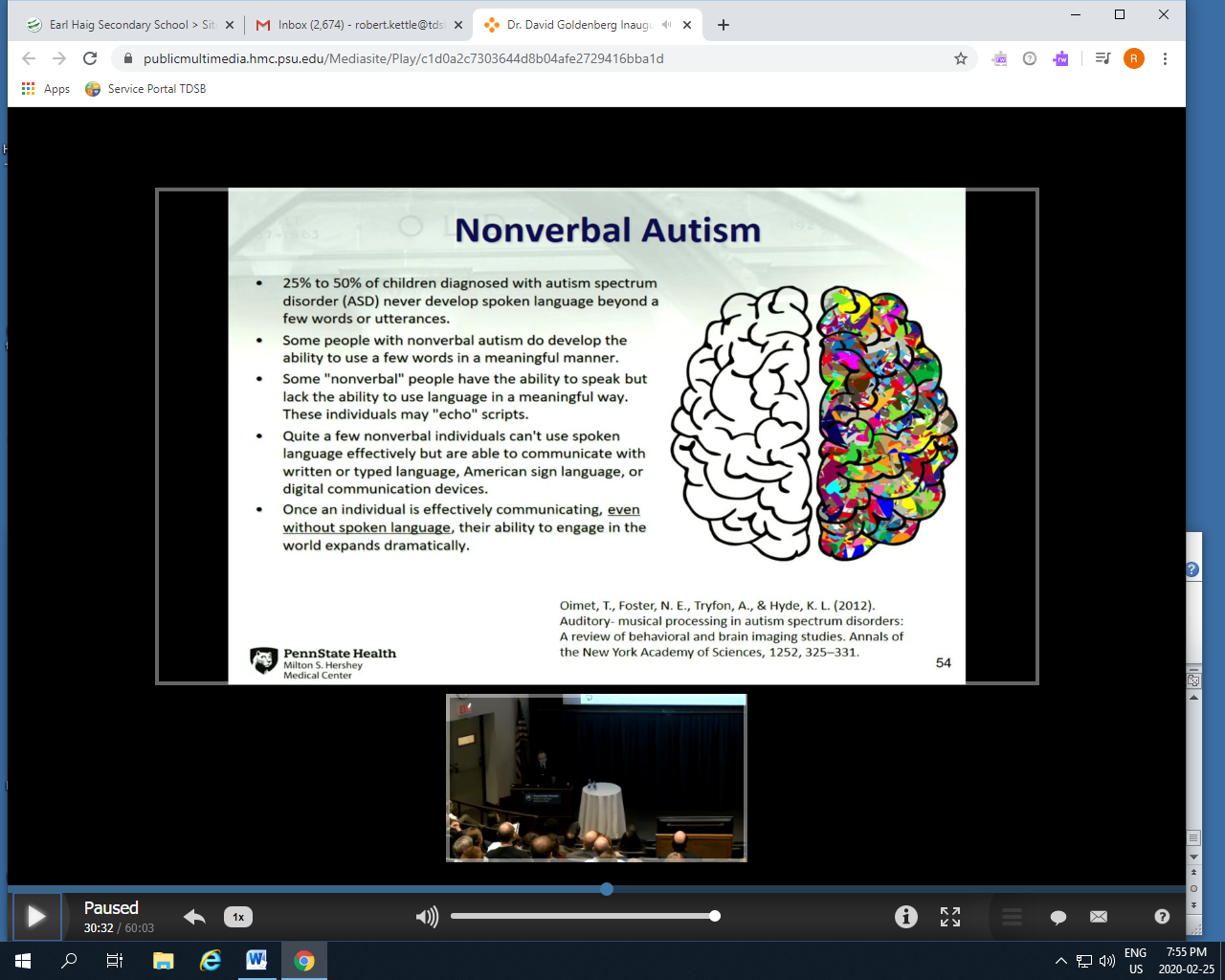 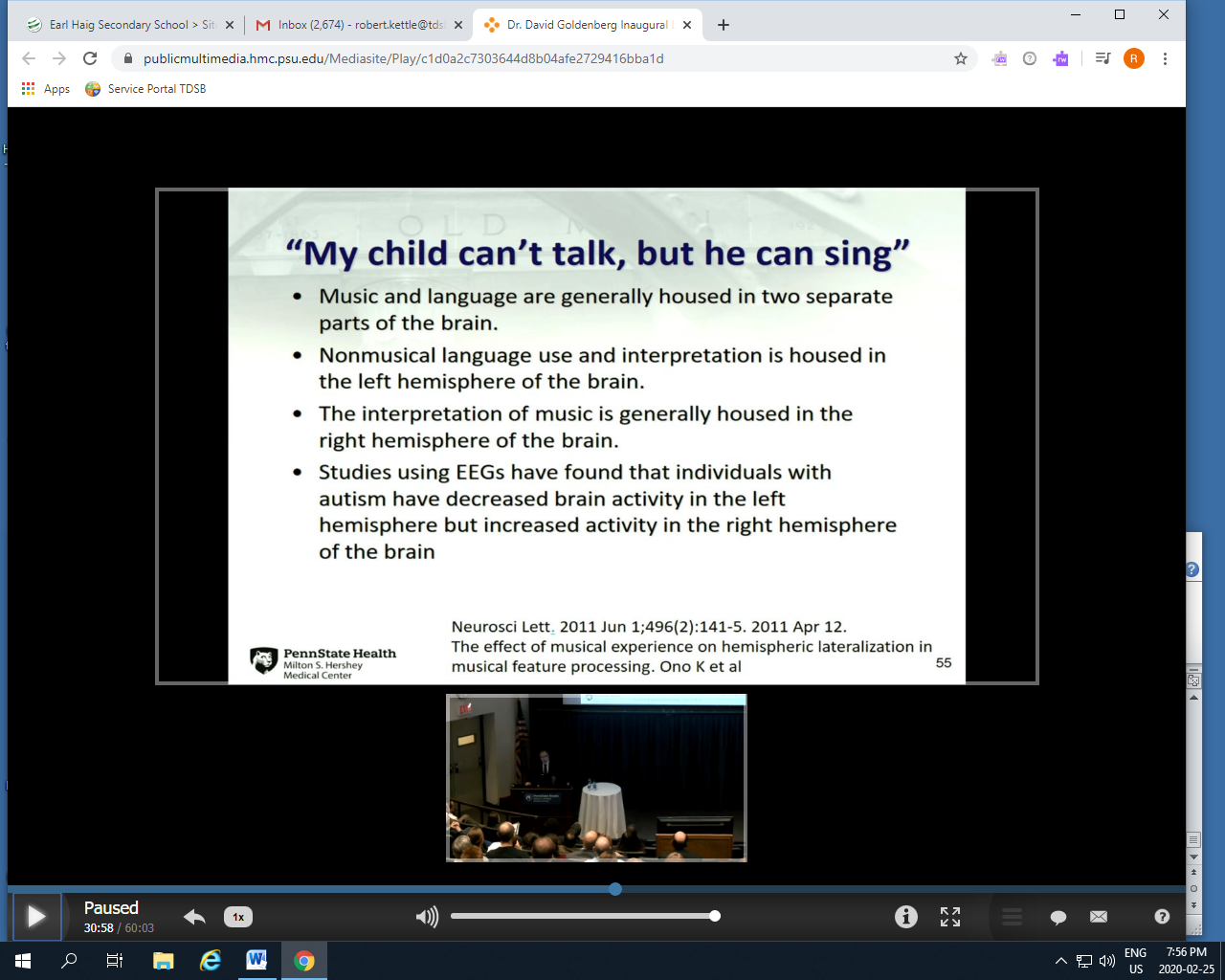 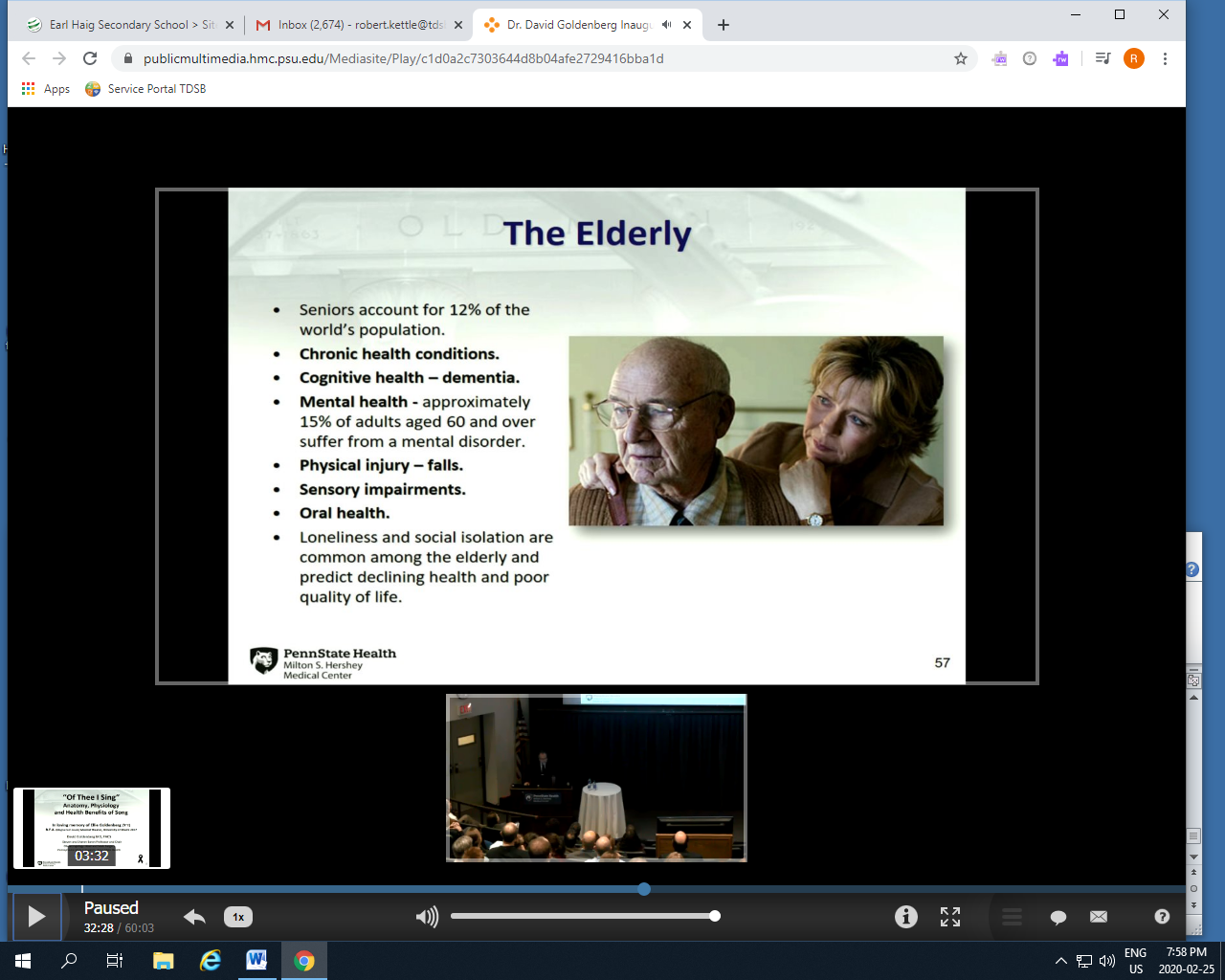 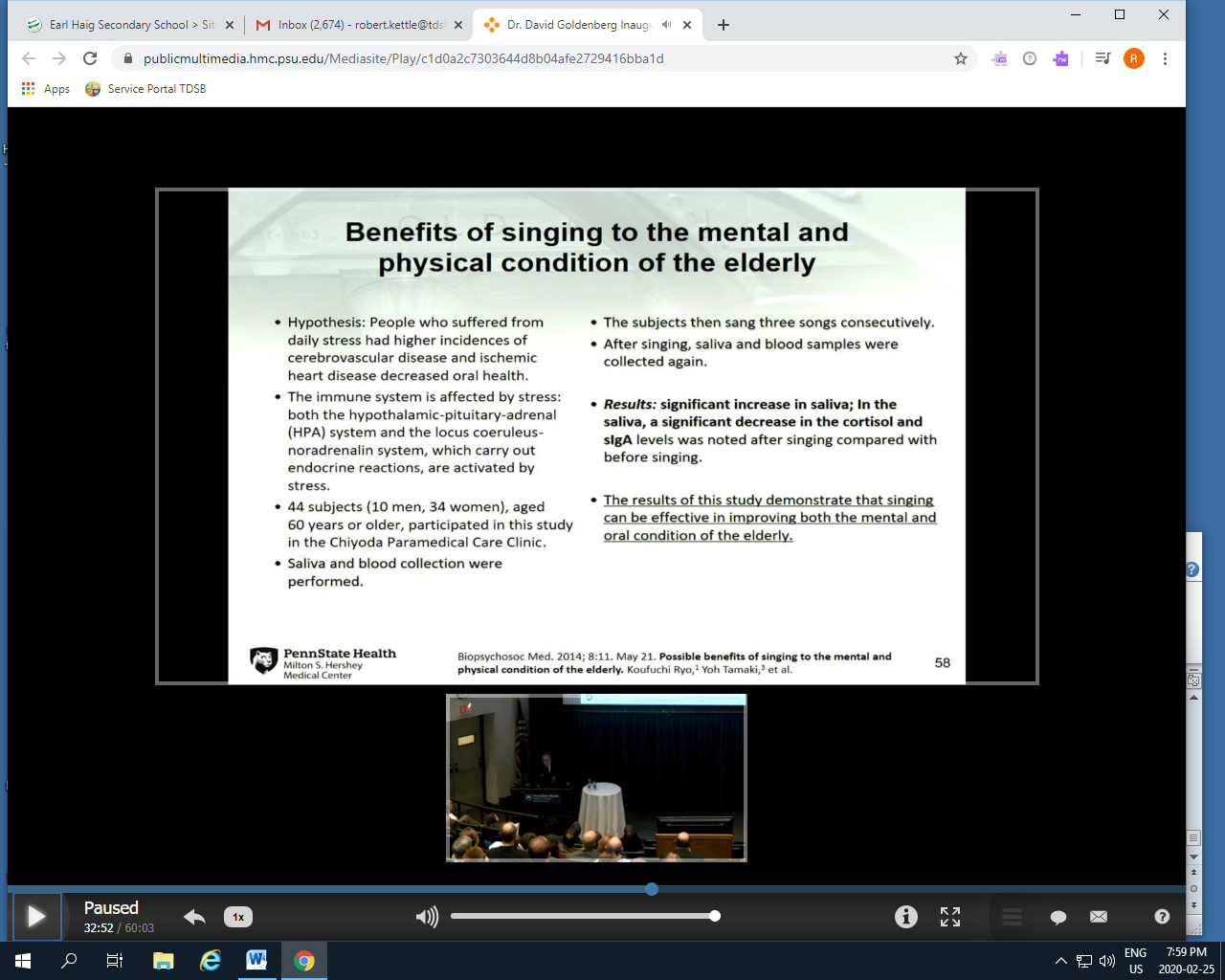 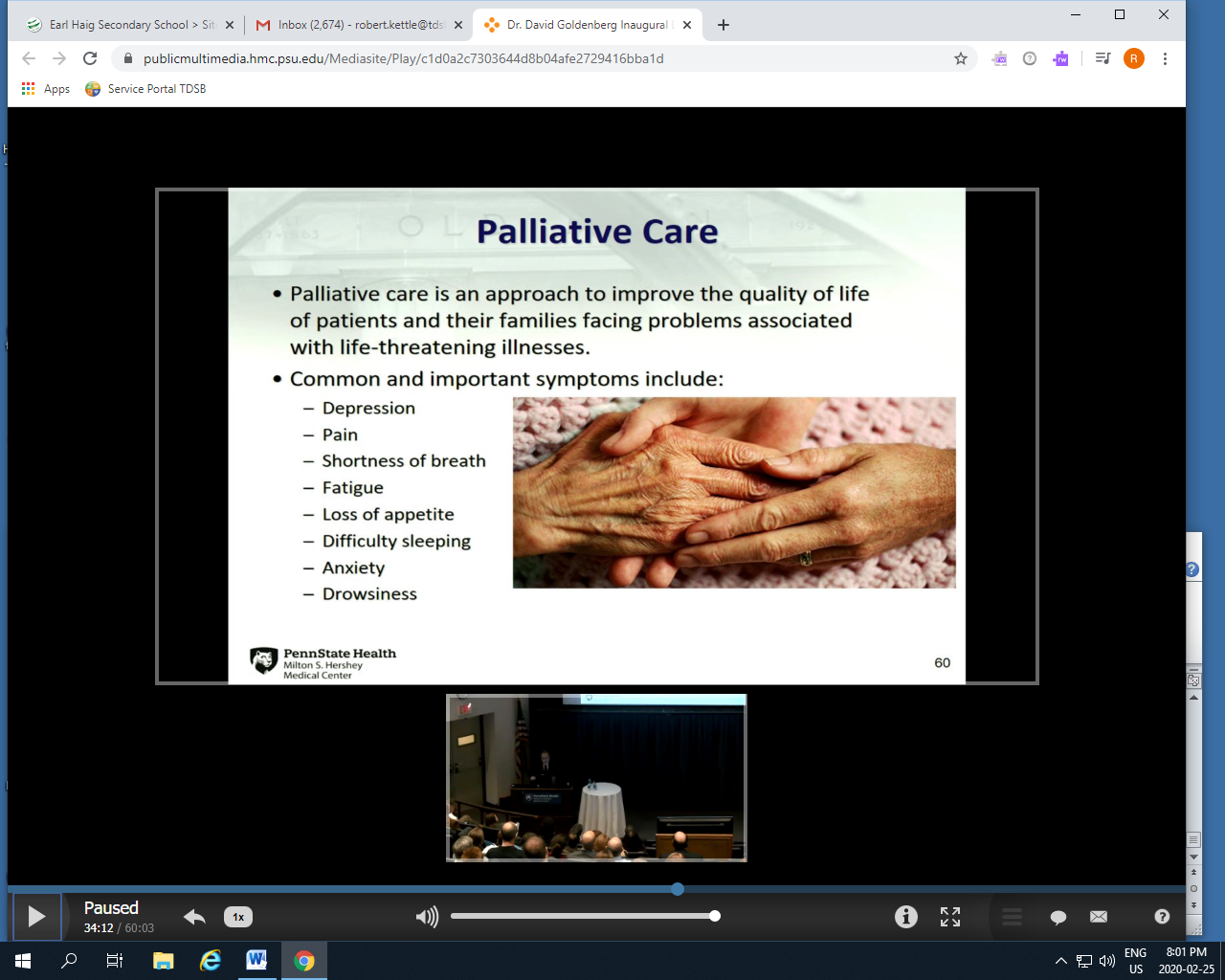 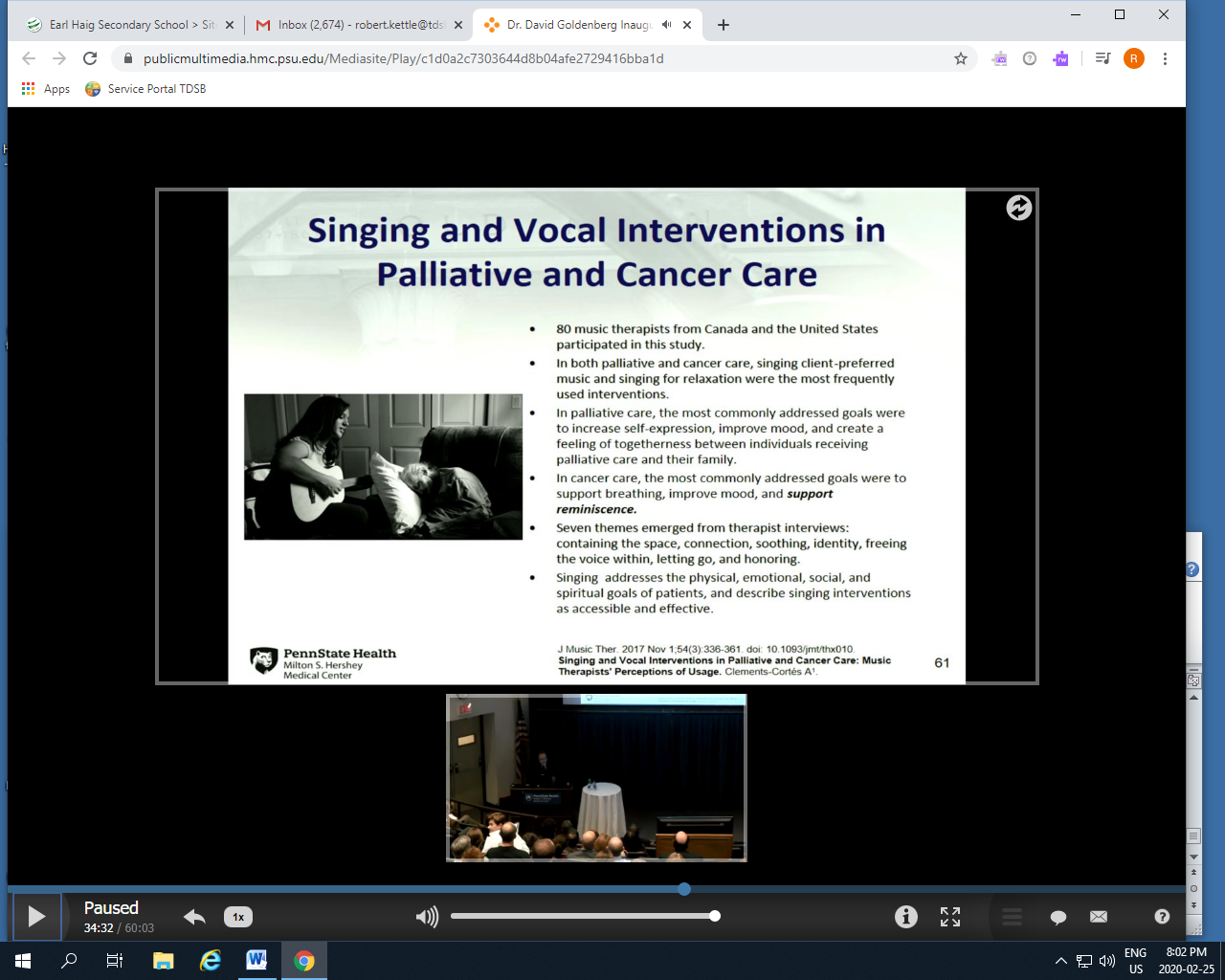 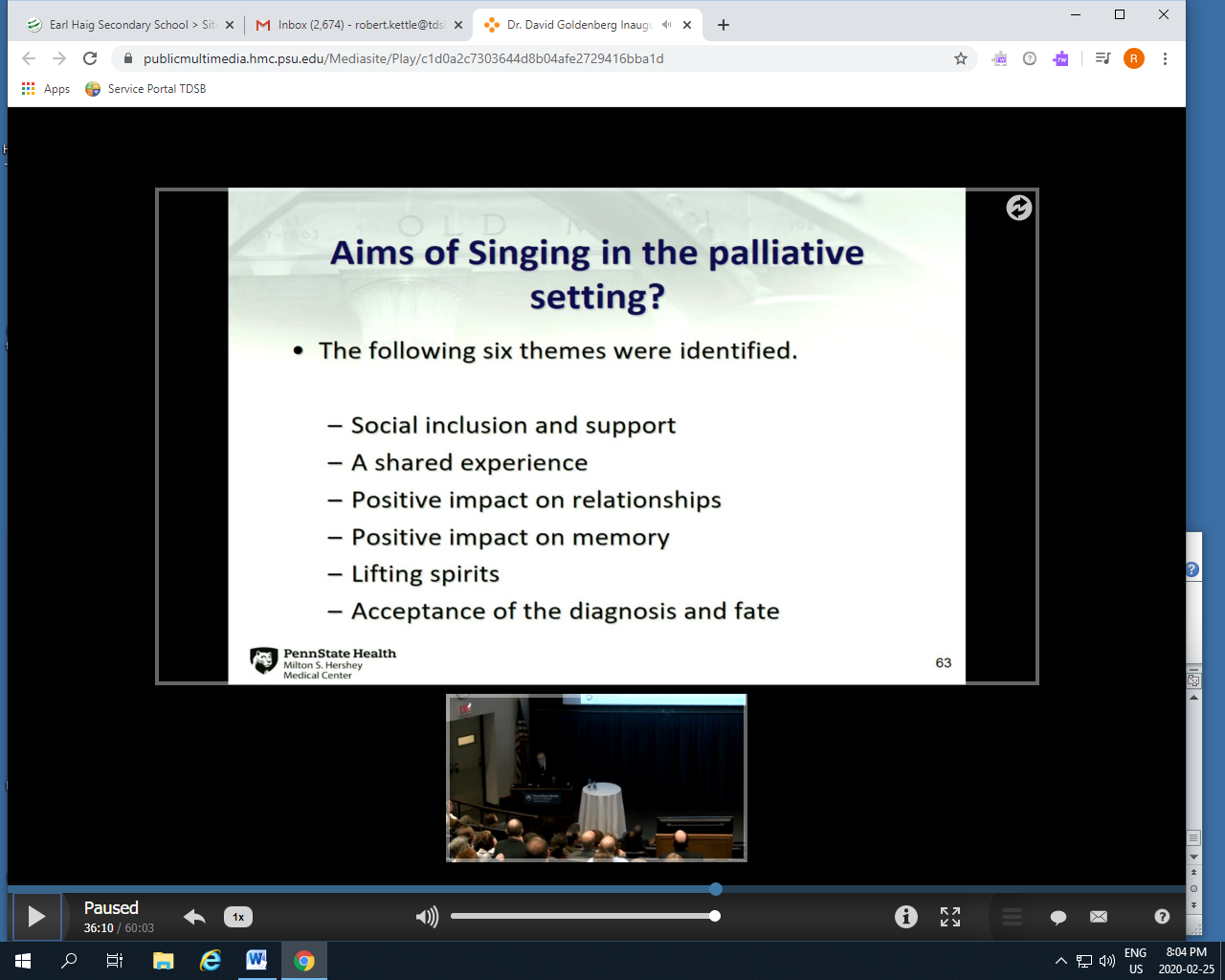 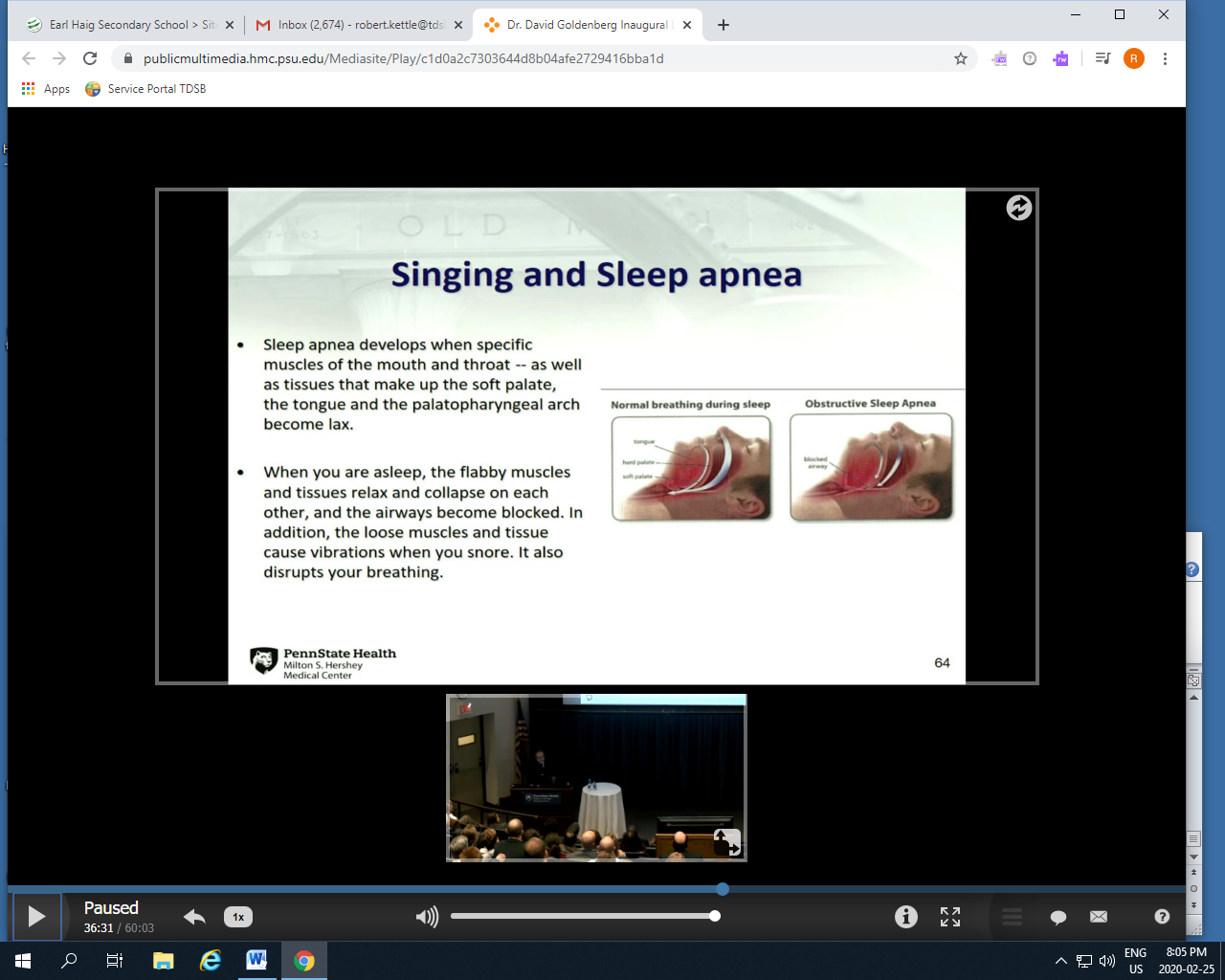 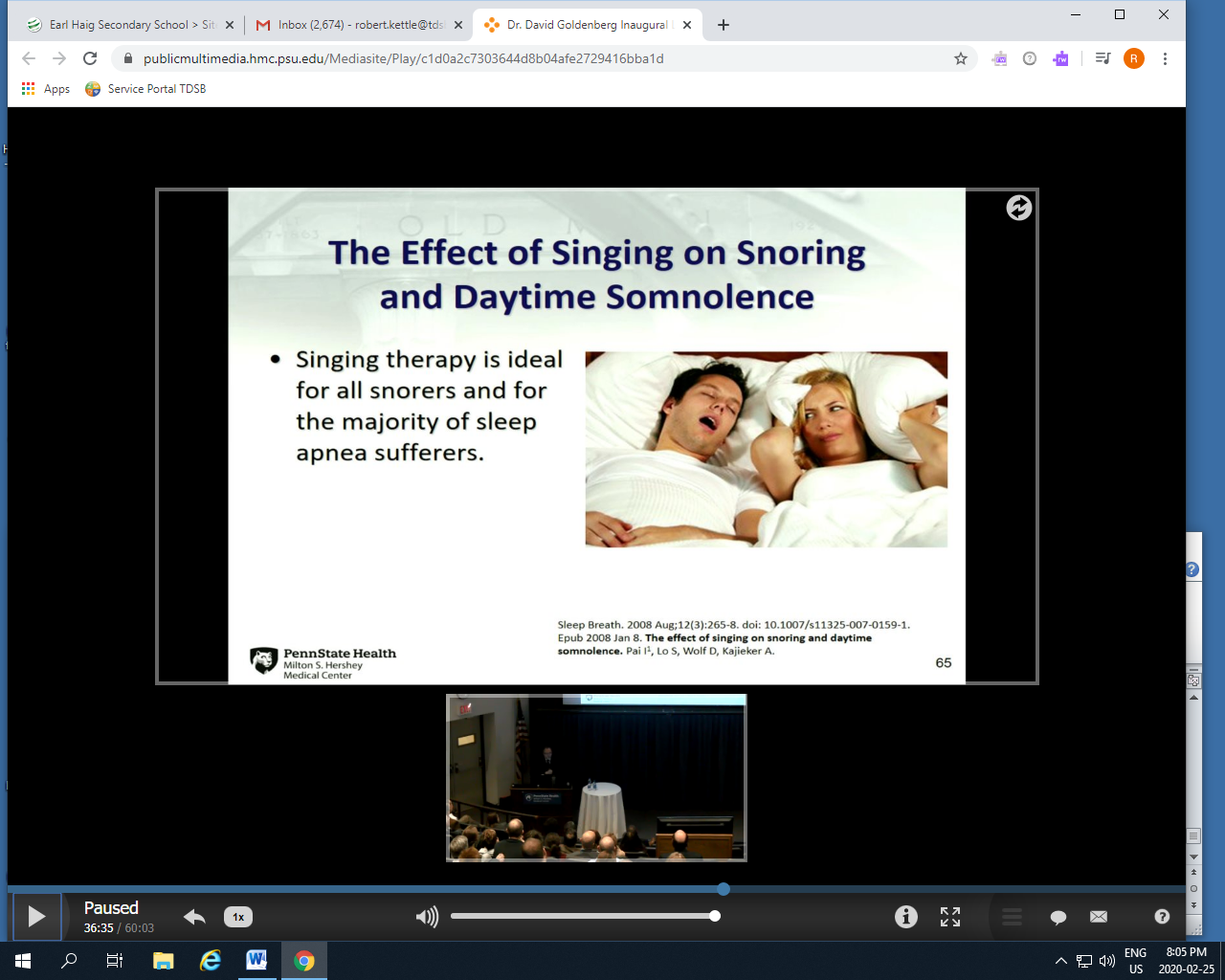 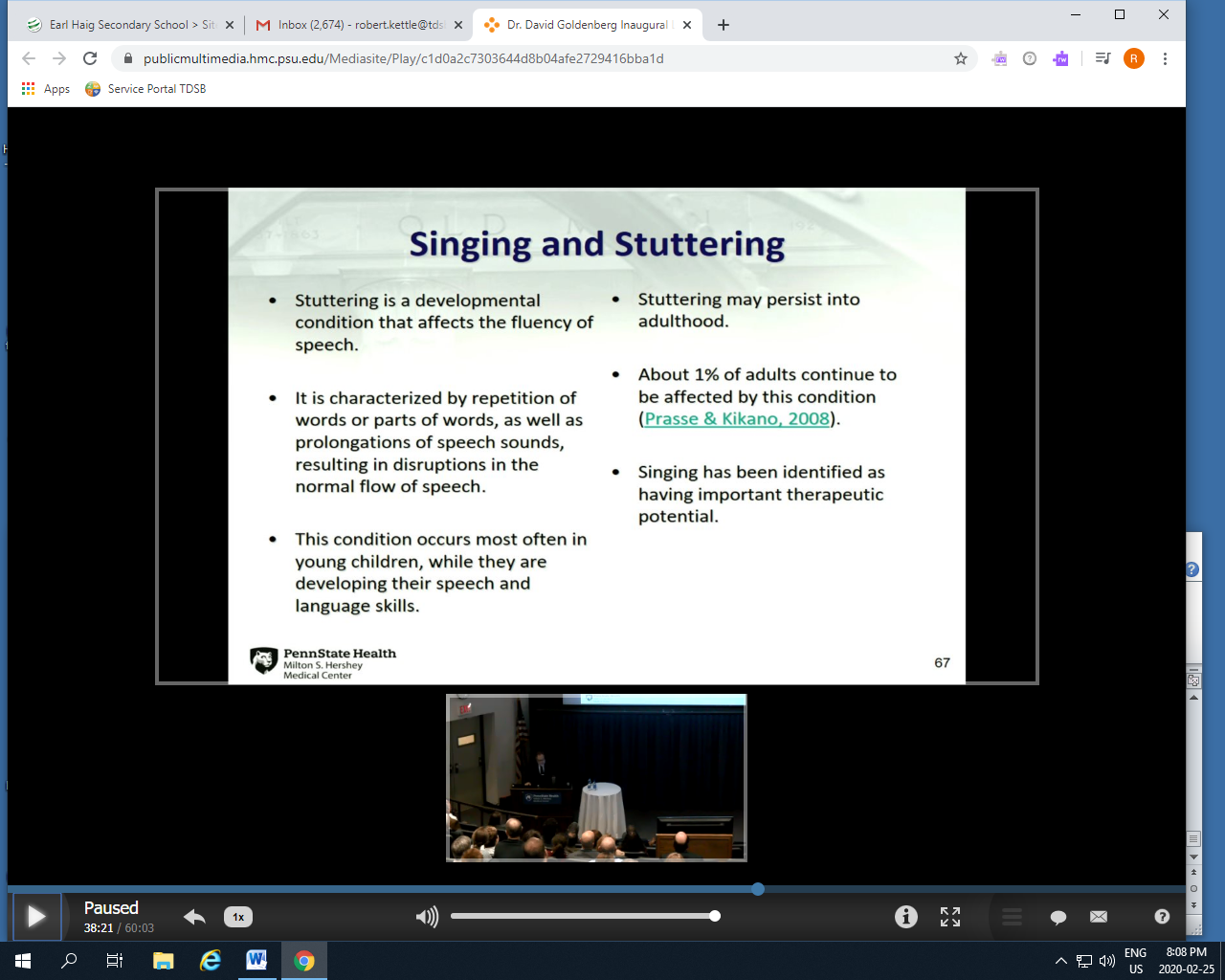 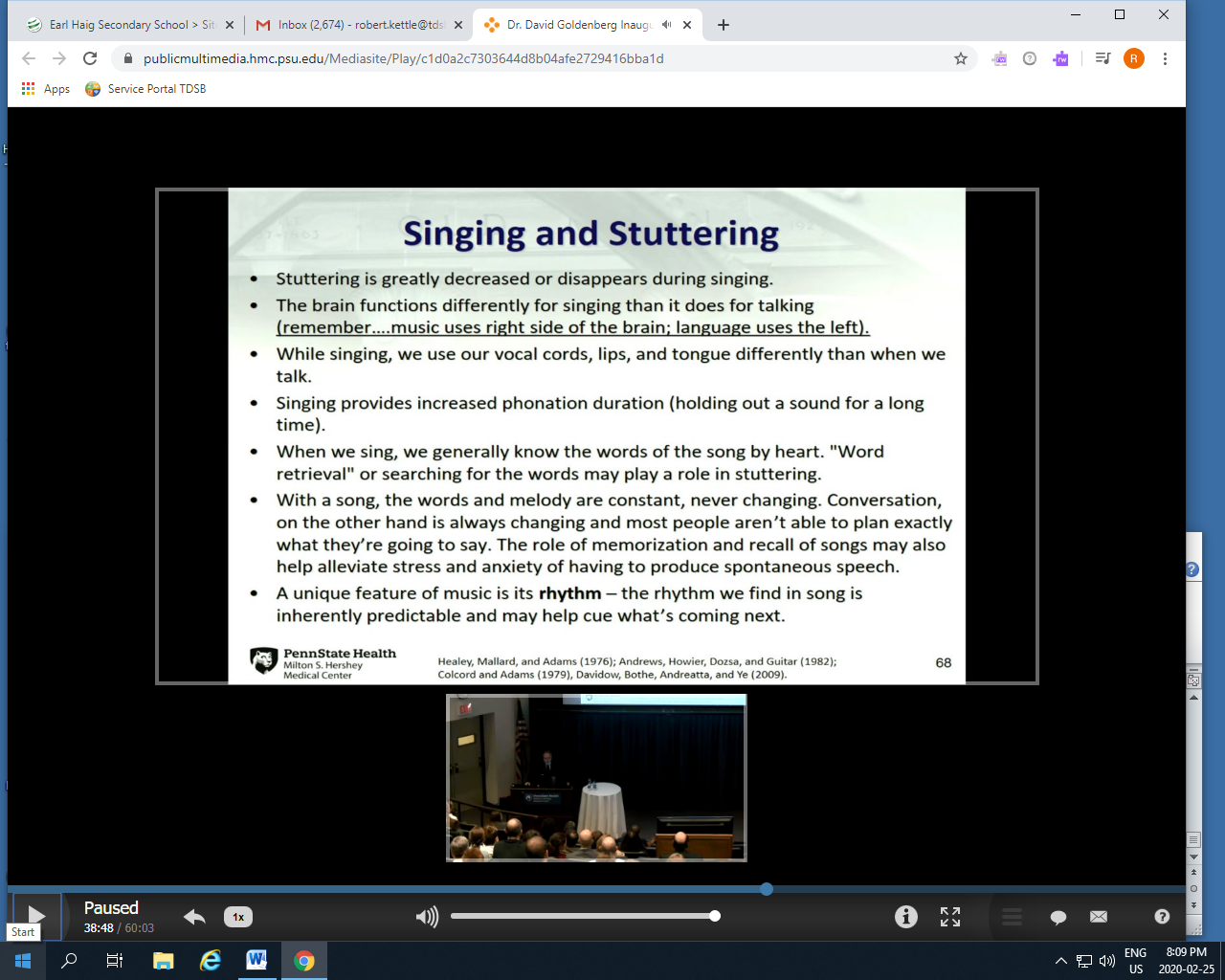 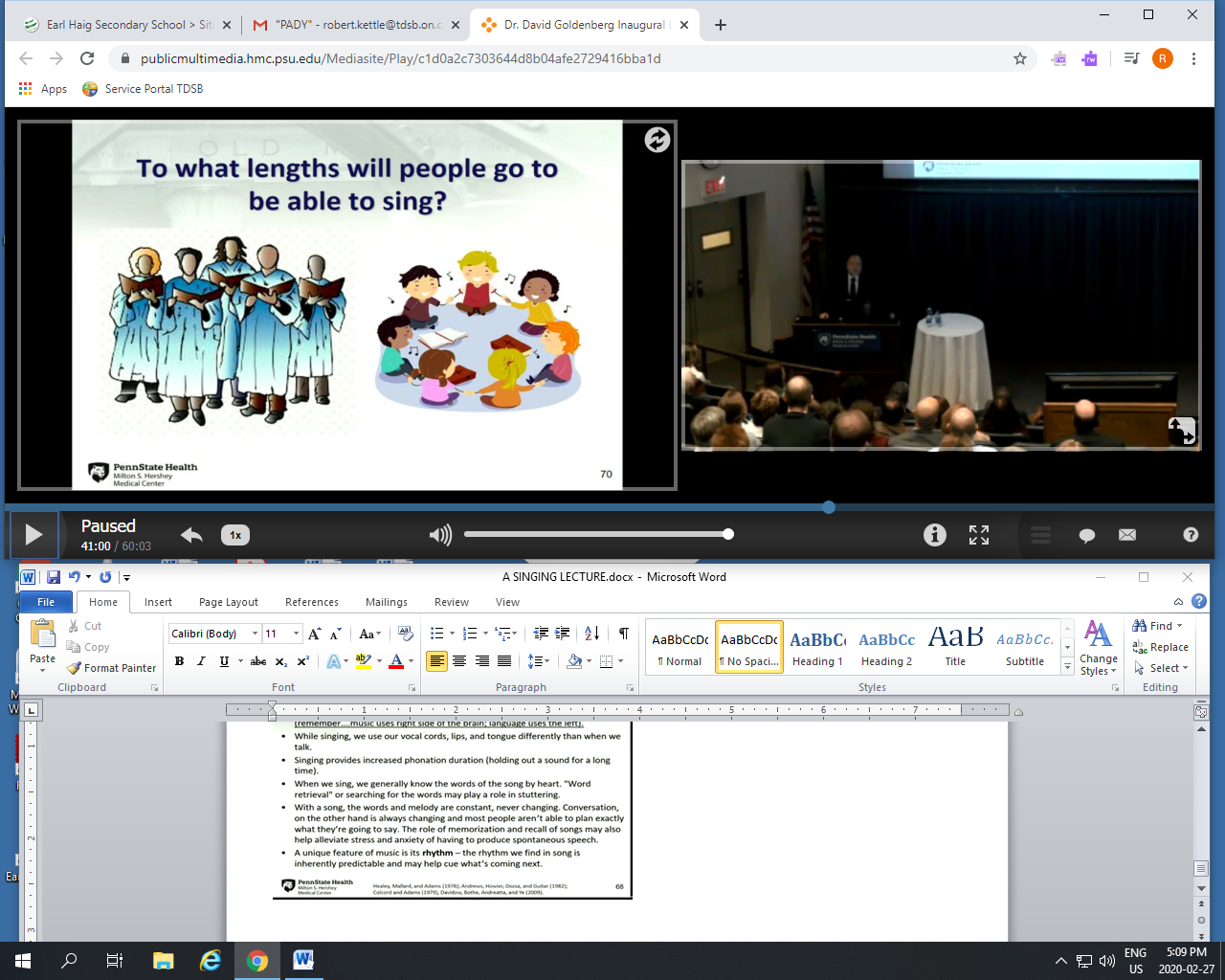 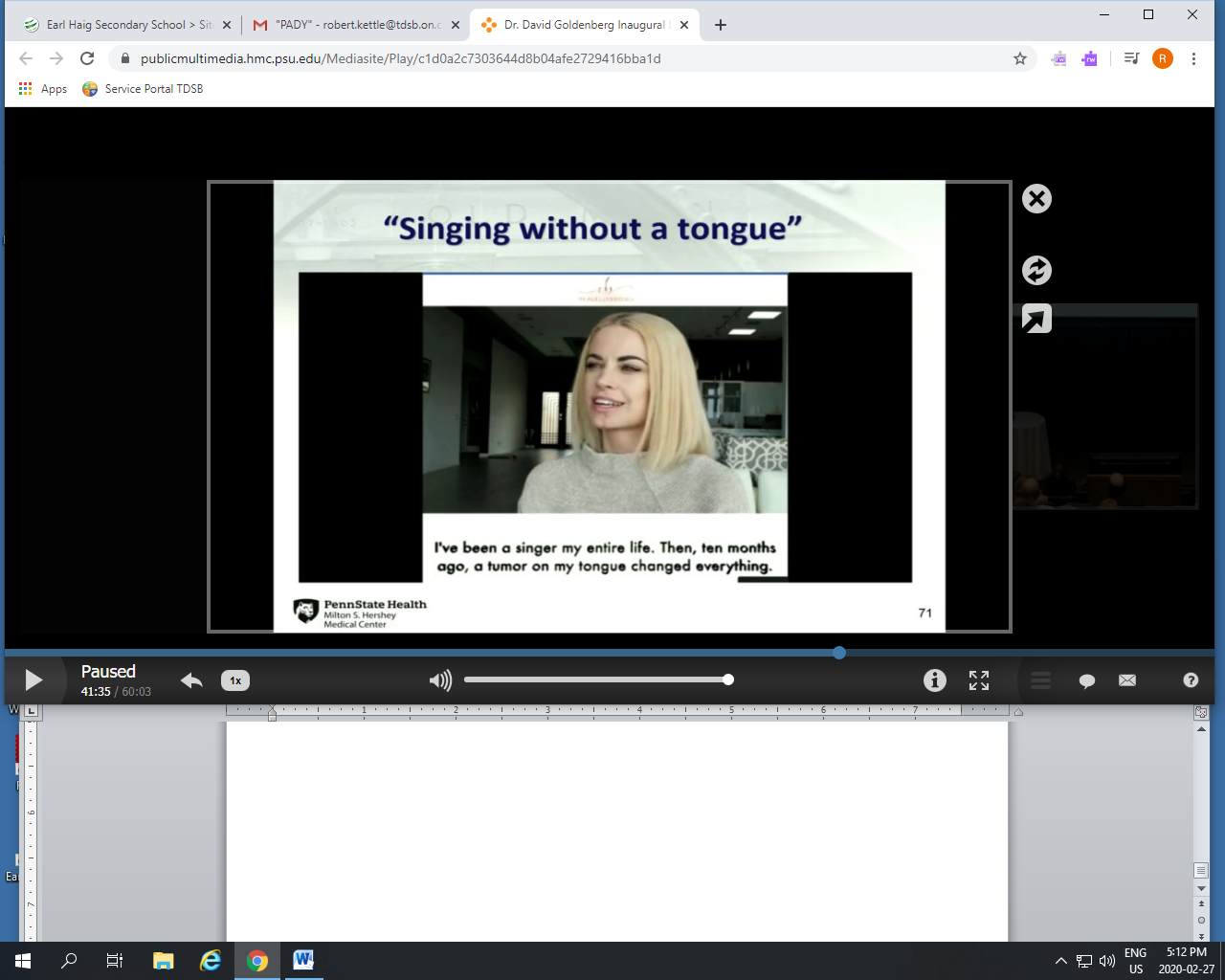 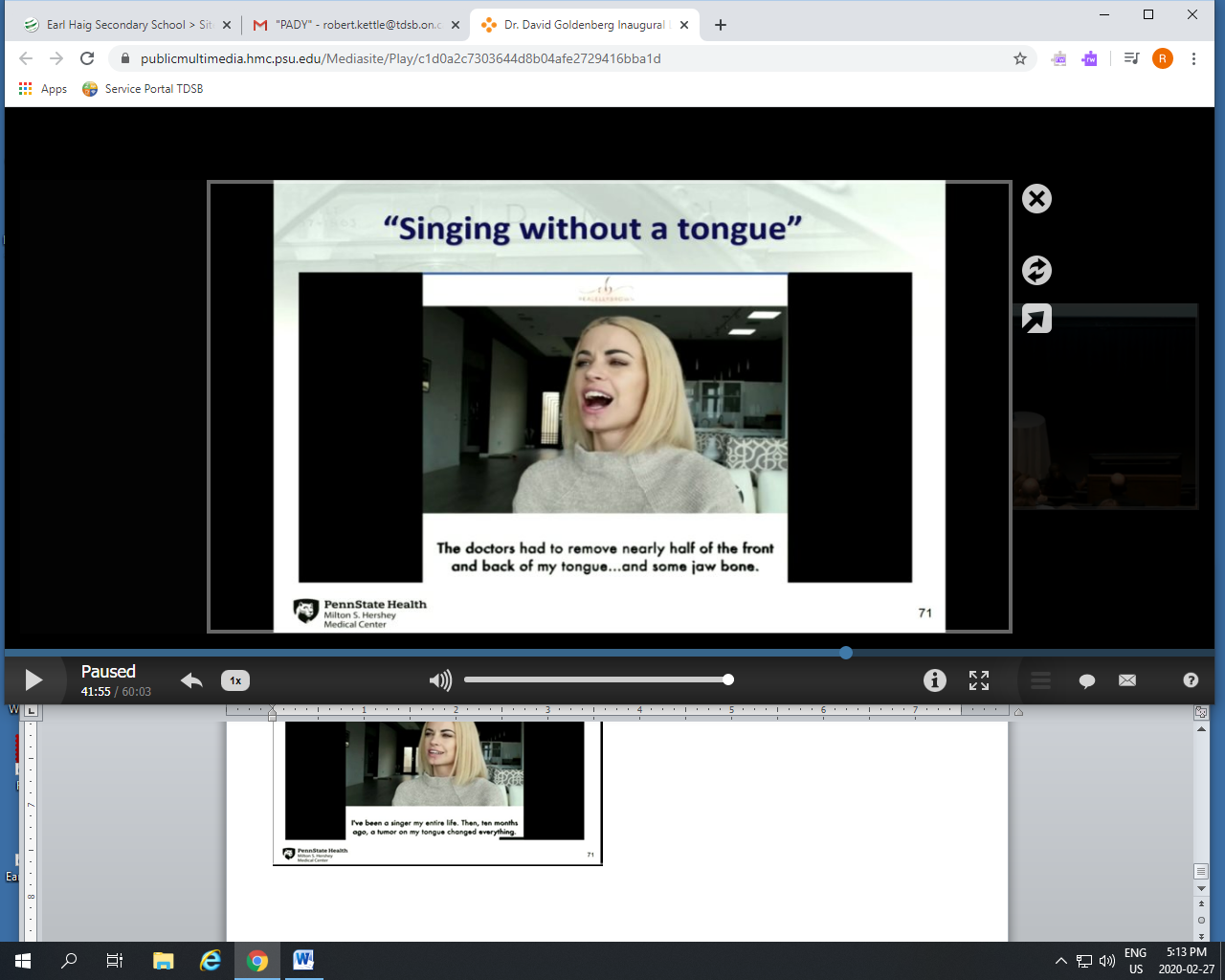 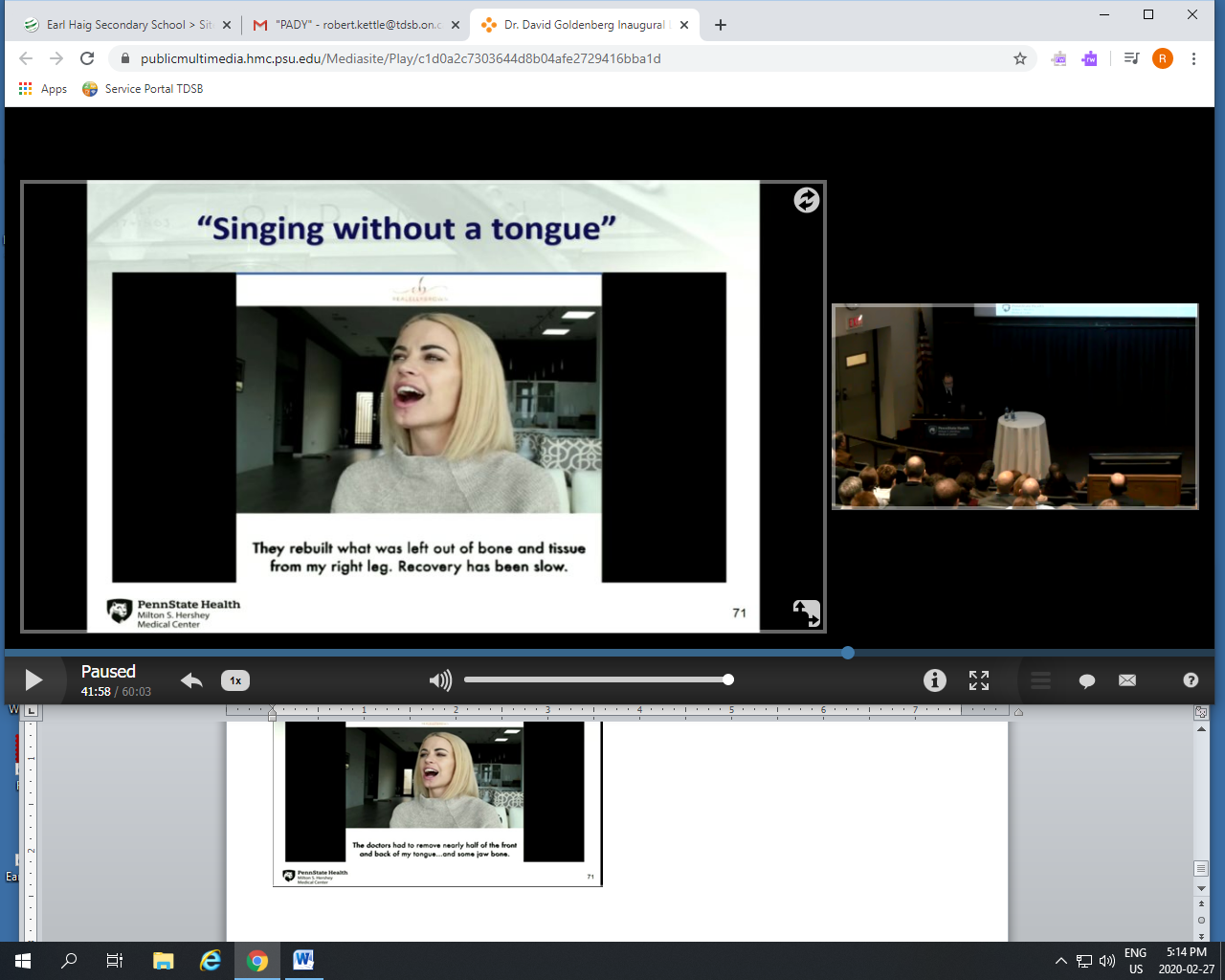 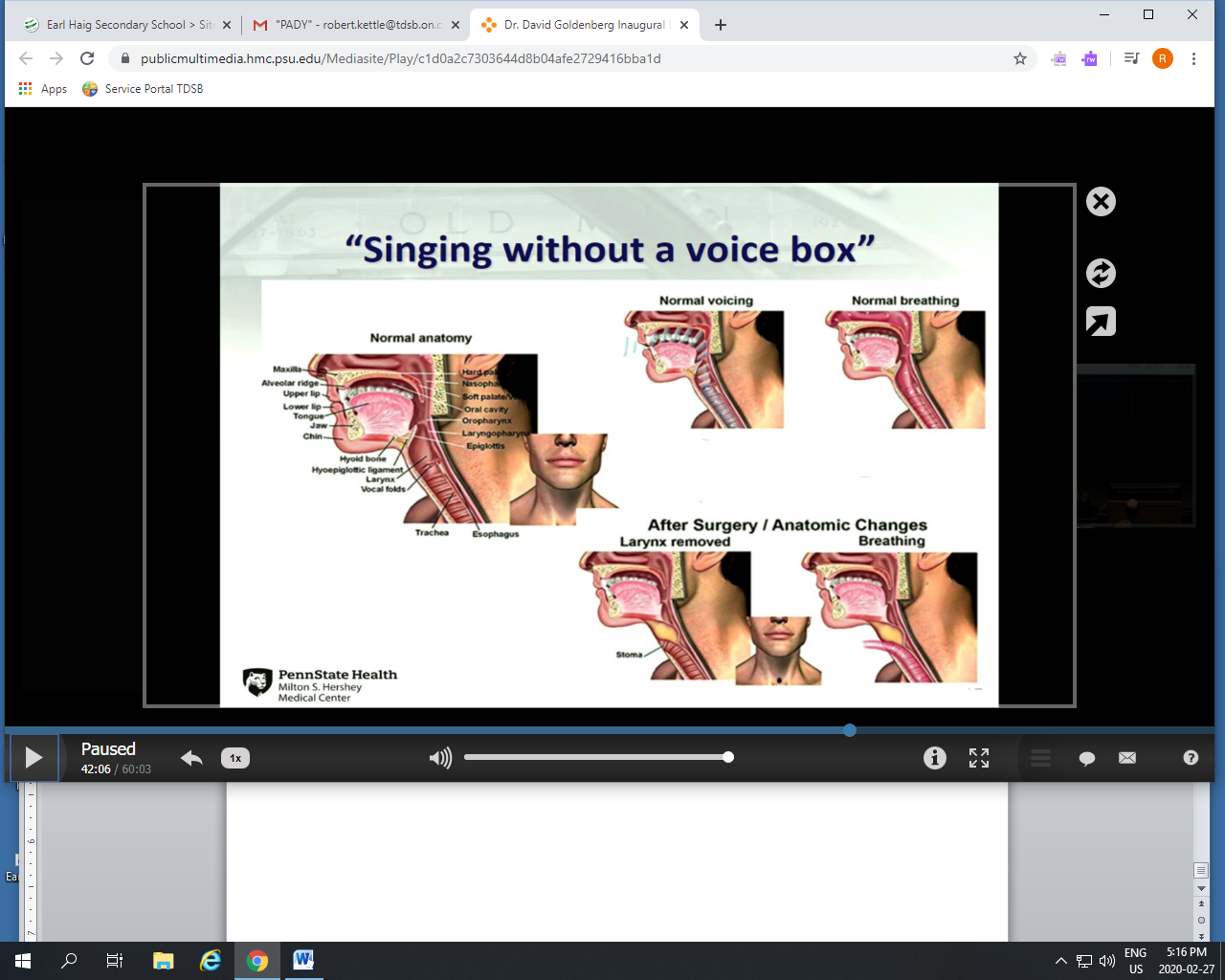 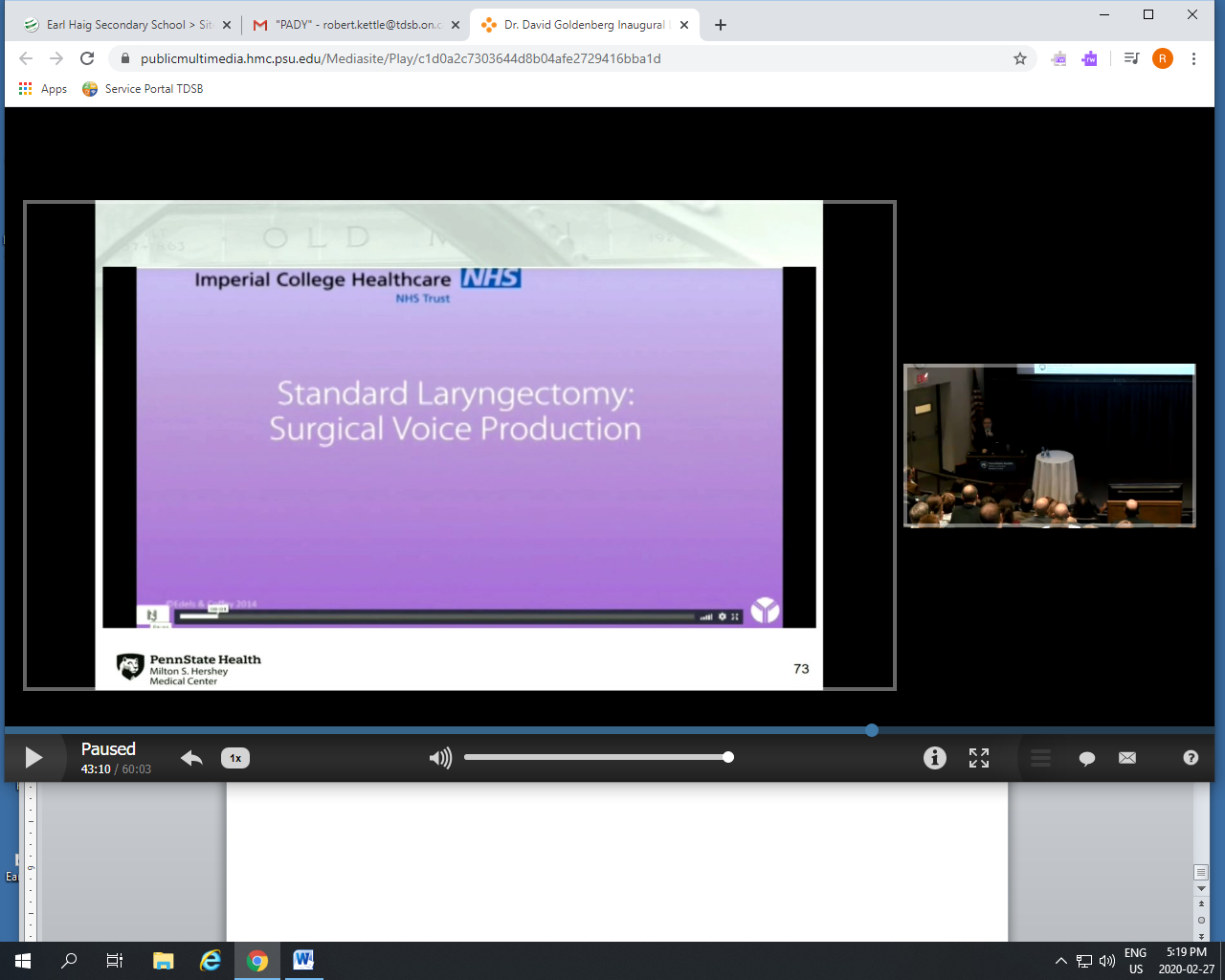 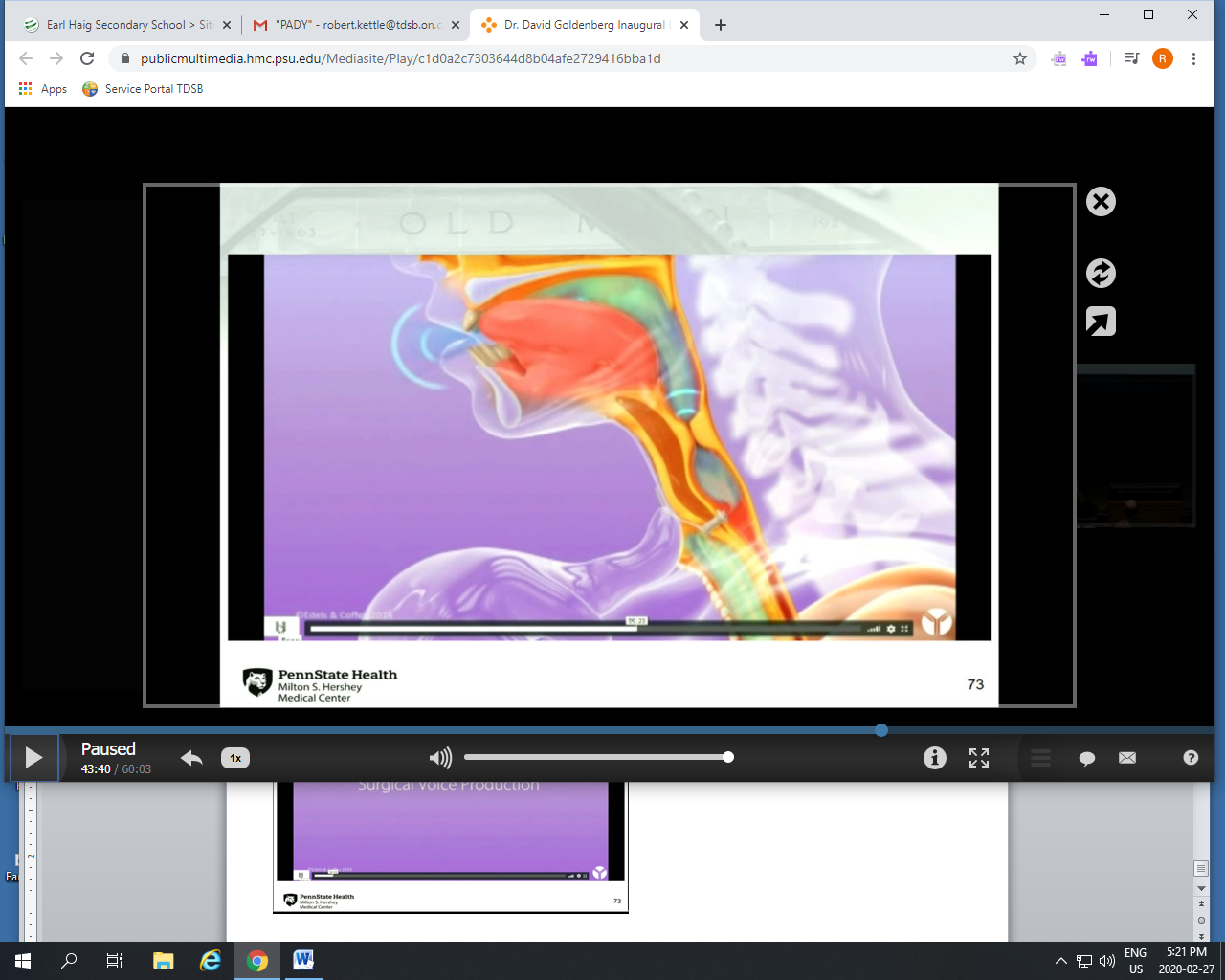 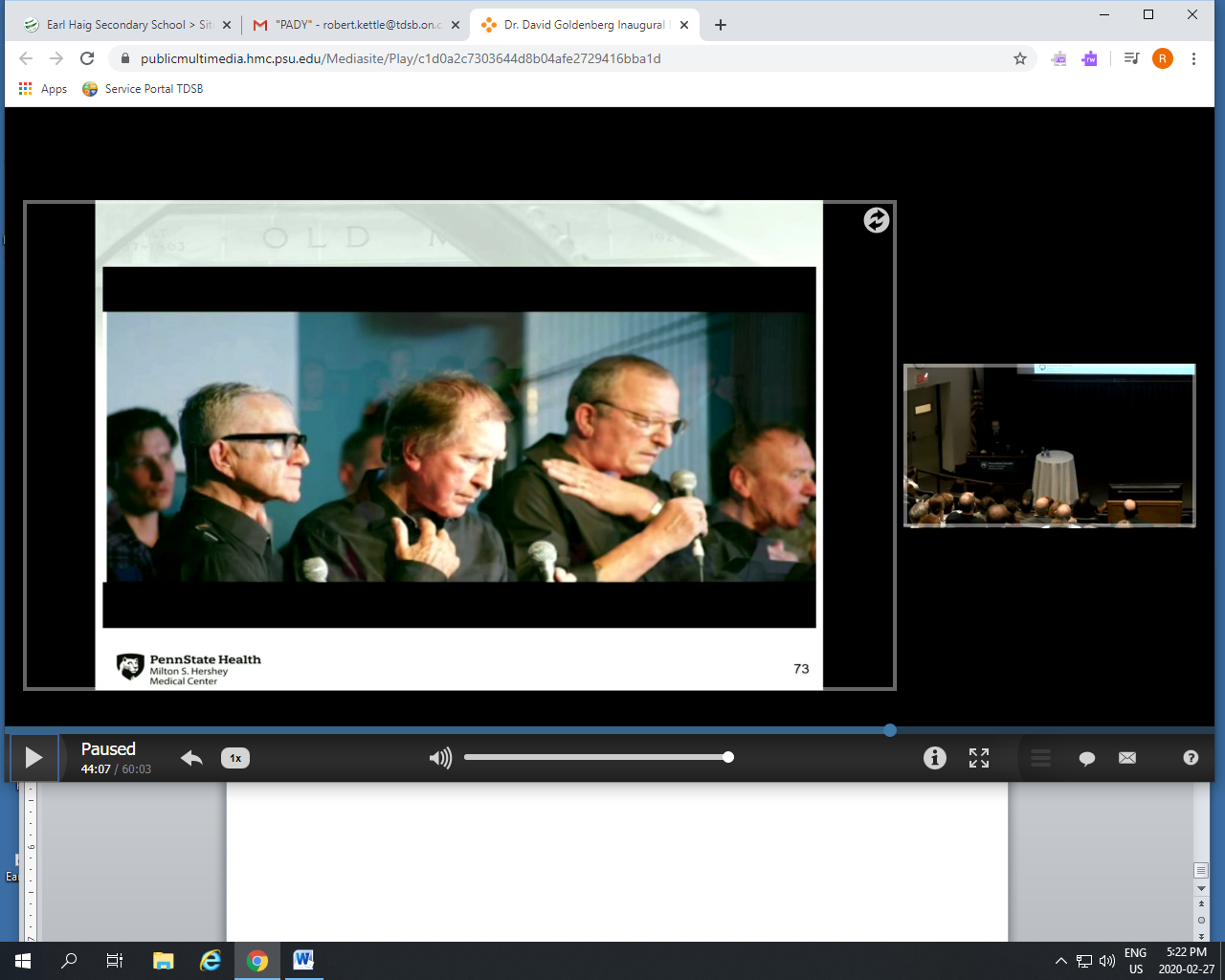 No voice box – just air + resonators
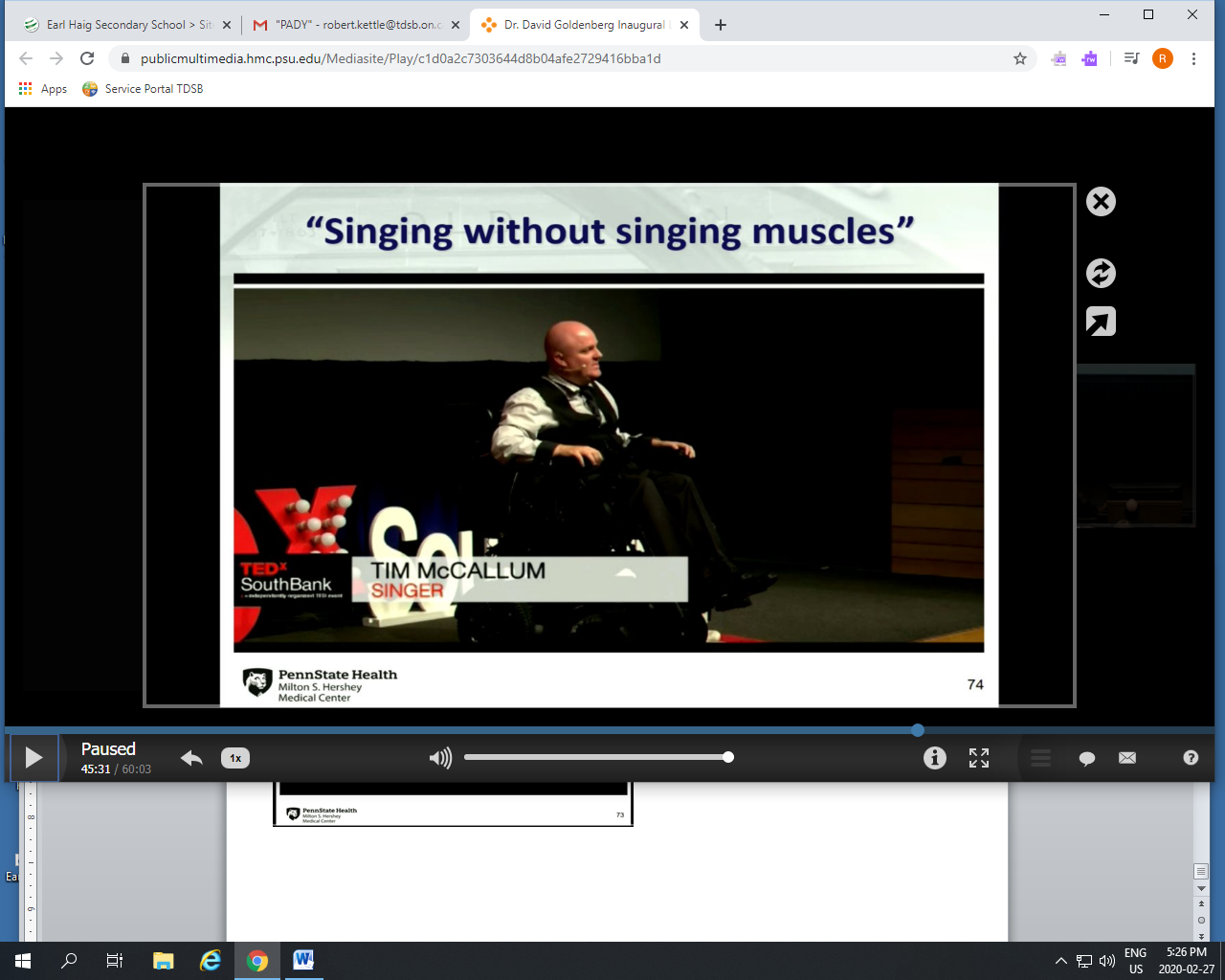 No diaphragm: pushes down with arms on wheelchair for air support
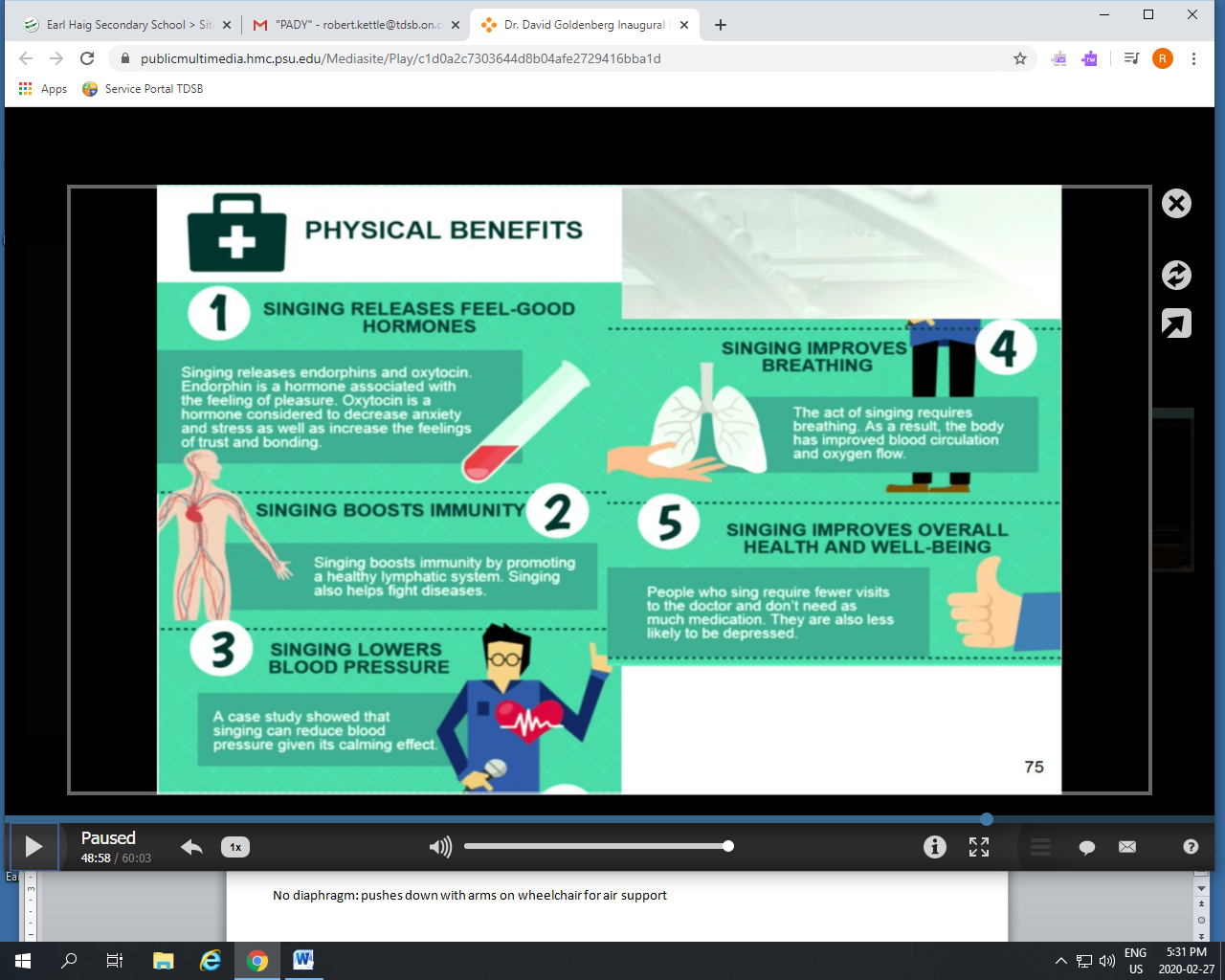 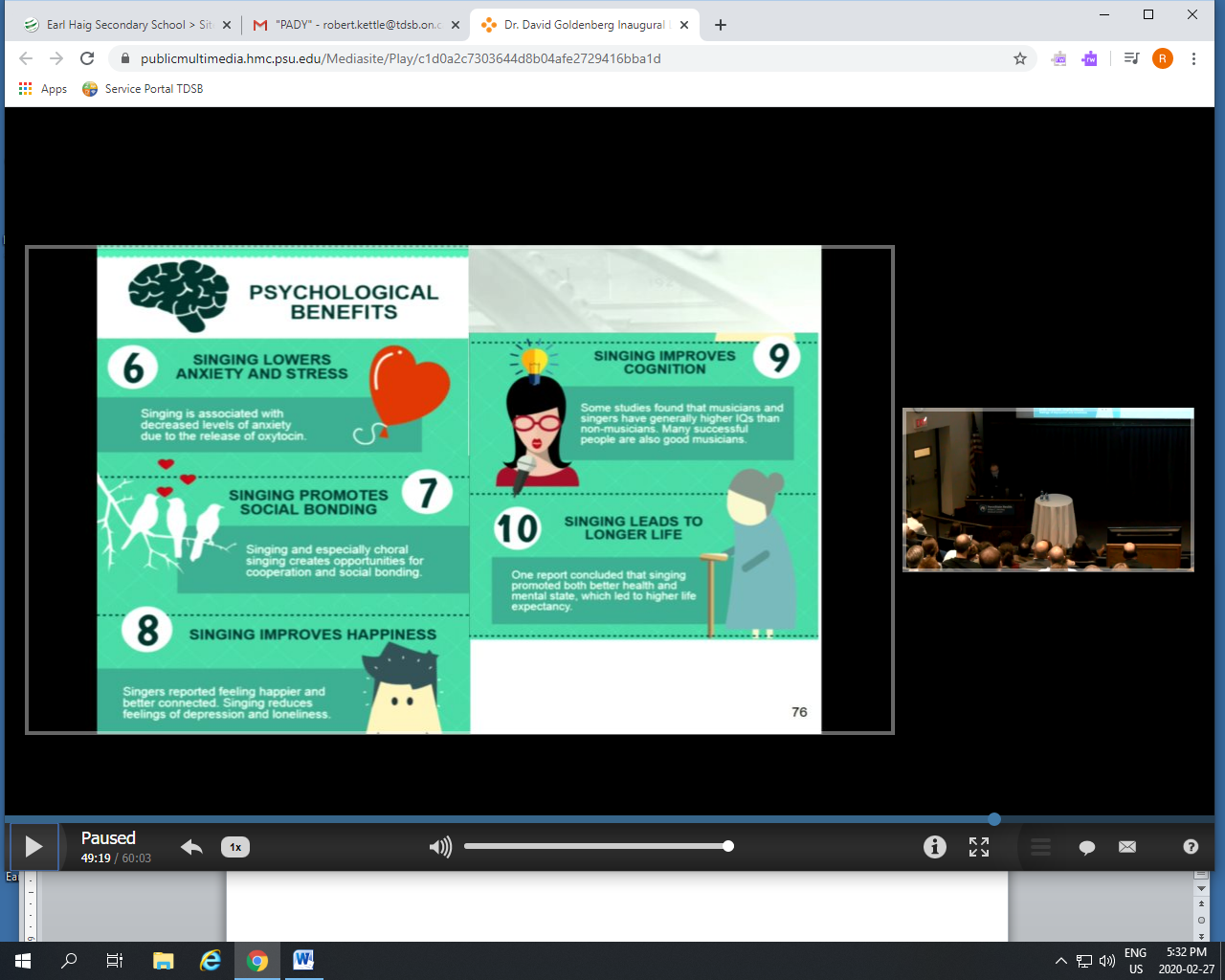 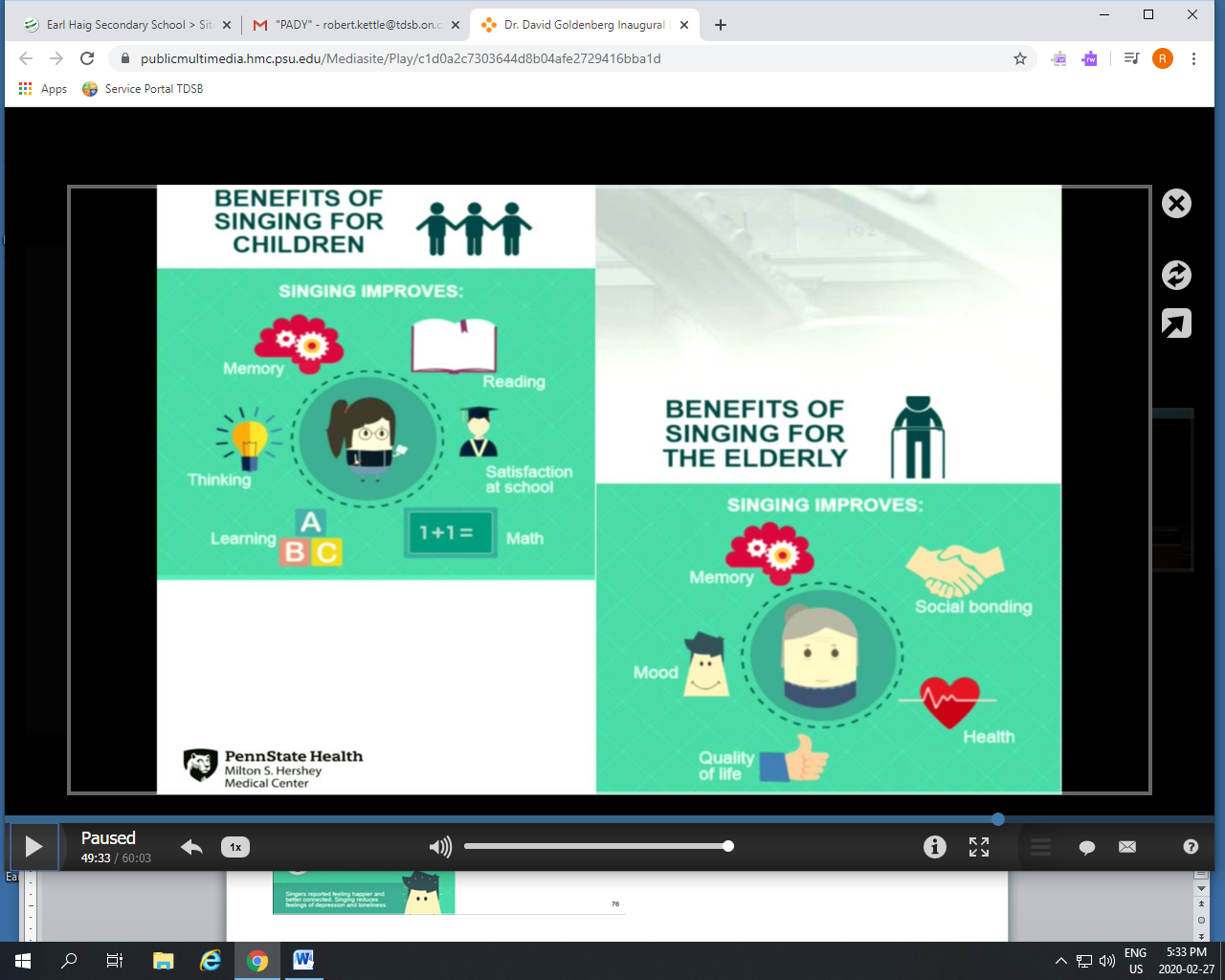